COMMON SKIN LESIONS IN CHILDREN
PROF. IBRAHIM AL AYEDFRCP (UK), DCHProfessor and Consultant PediatricianDepartment of Pediatrics – College of Medicine
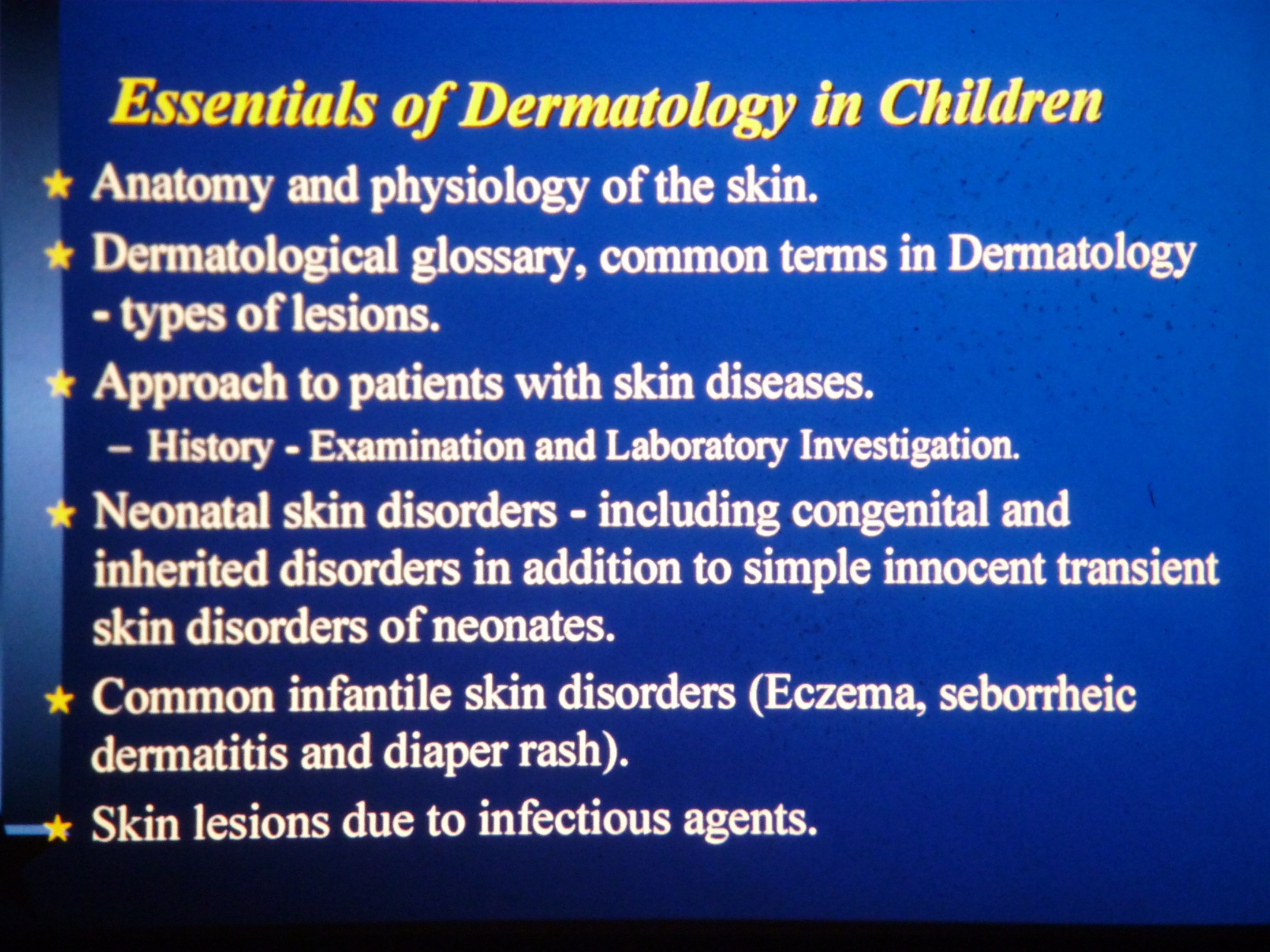 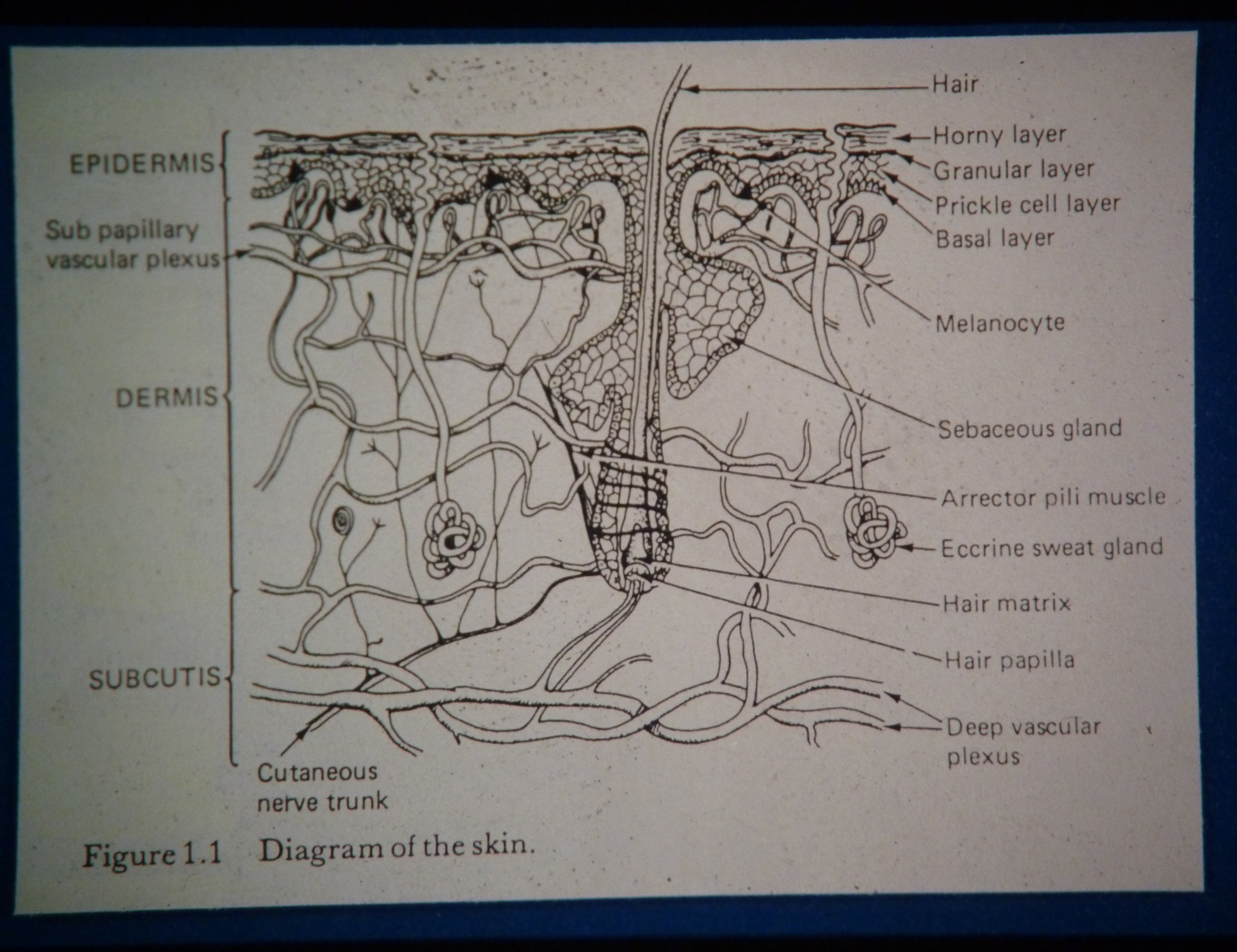 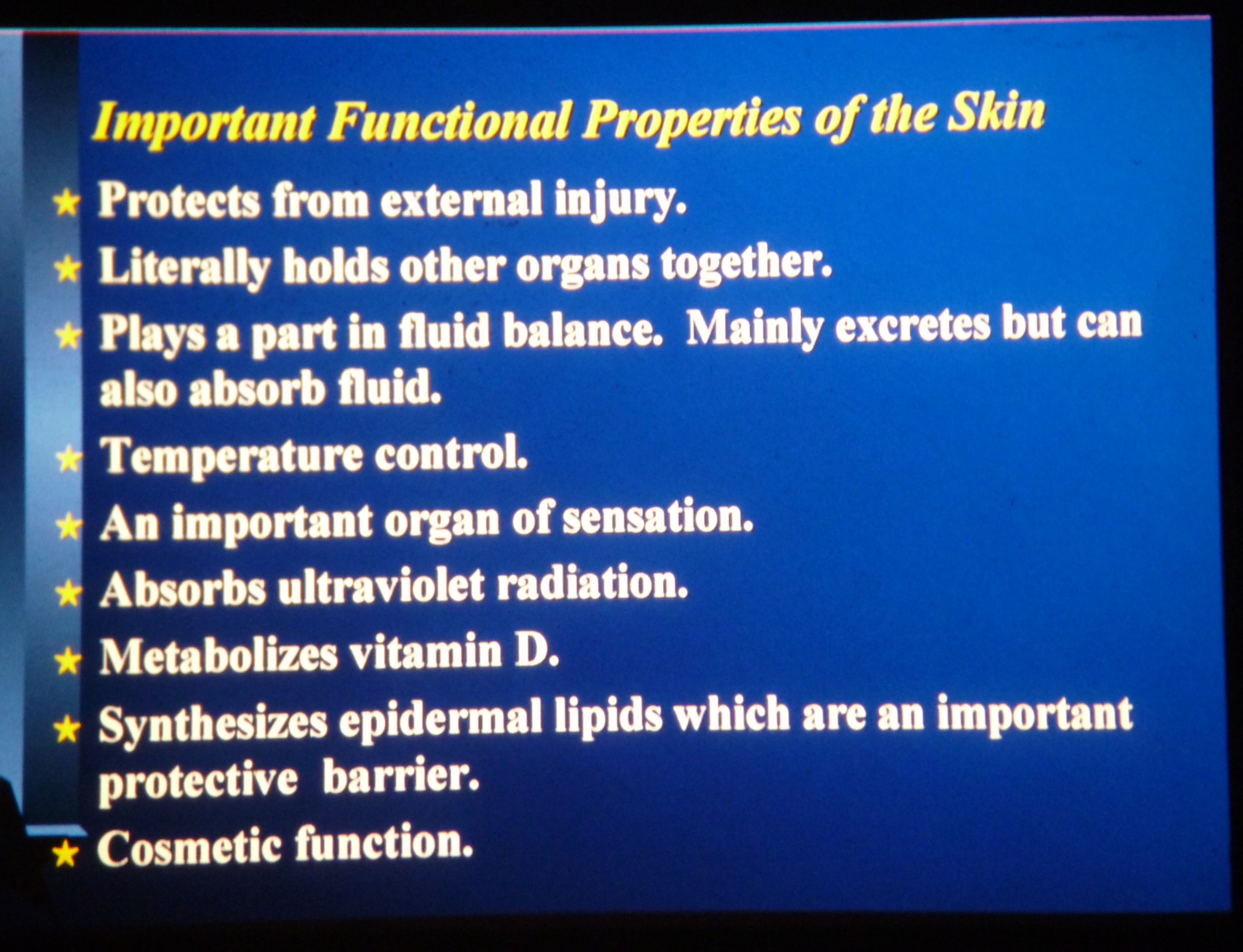 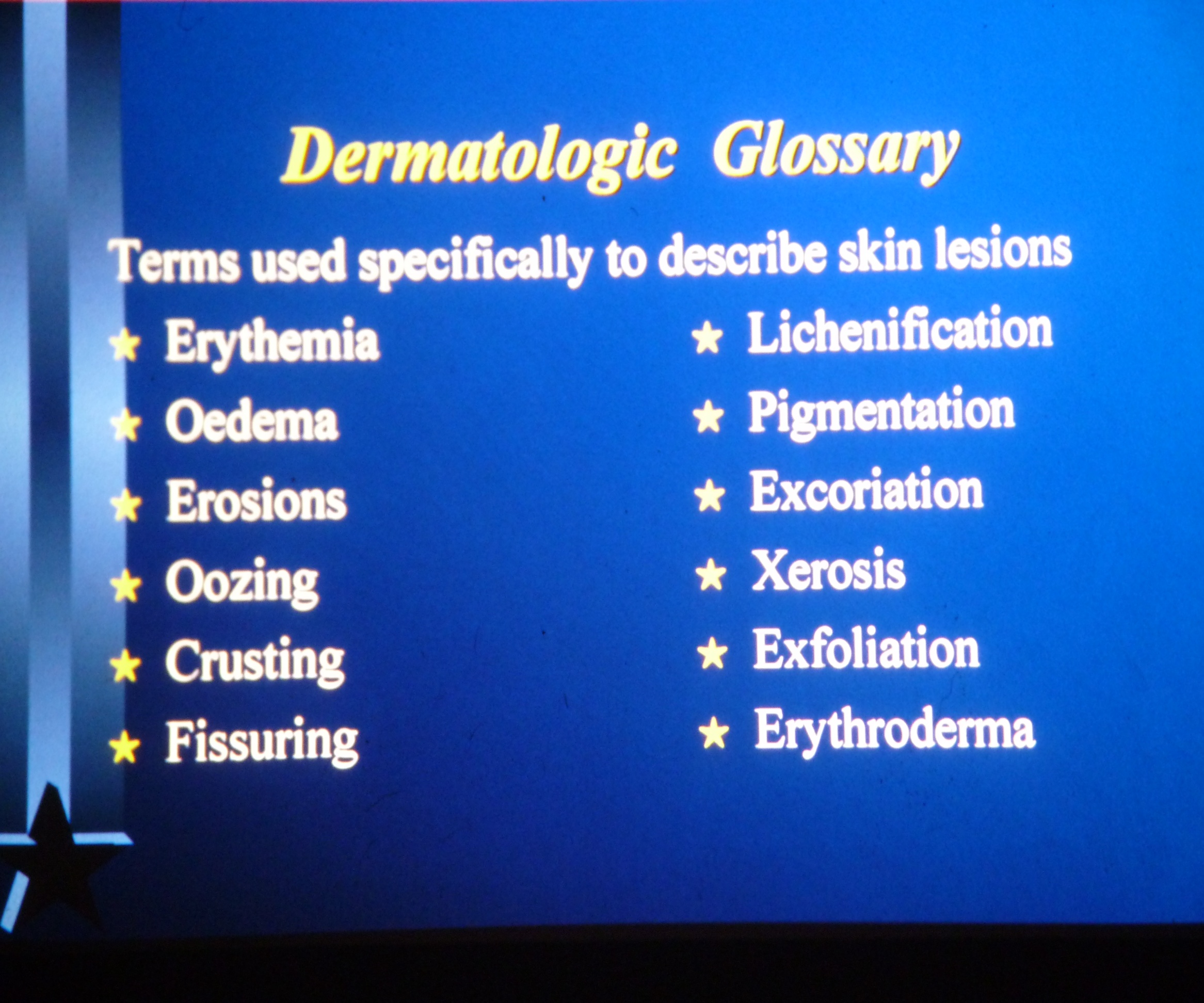 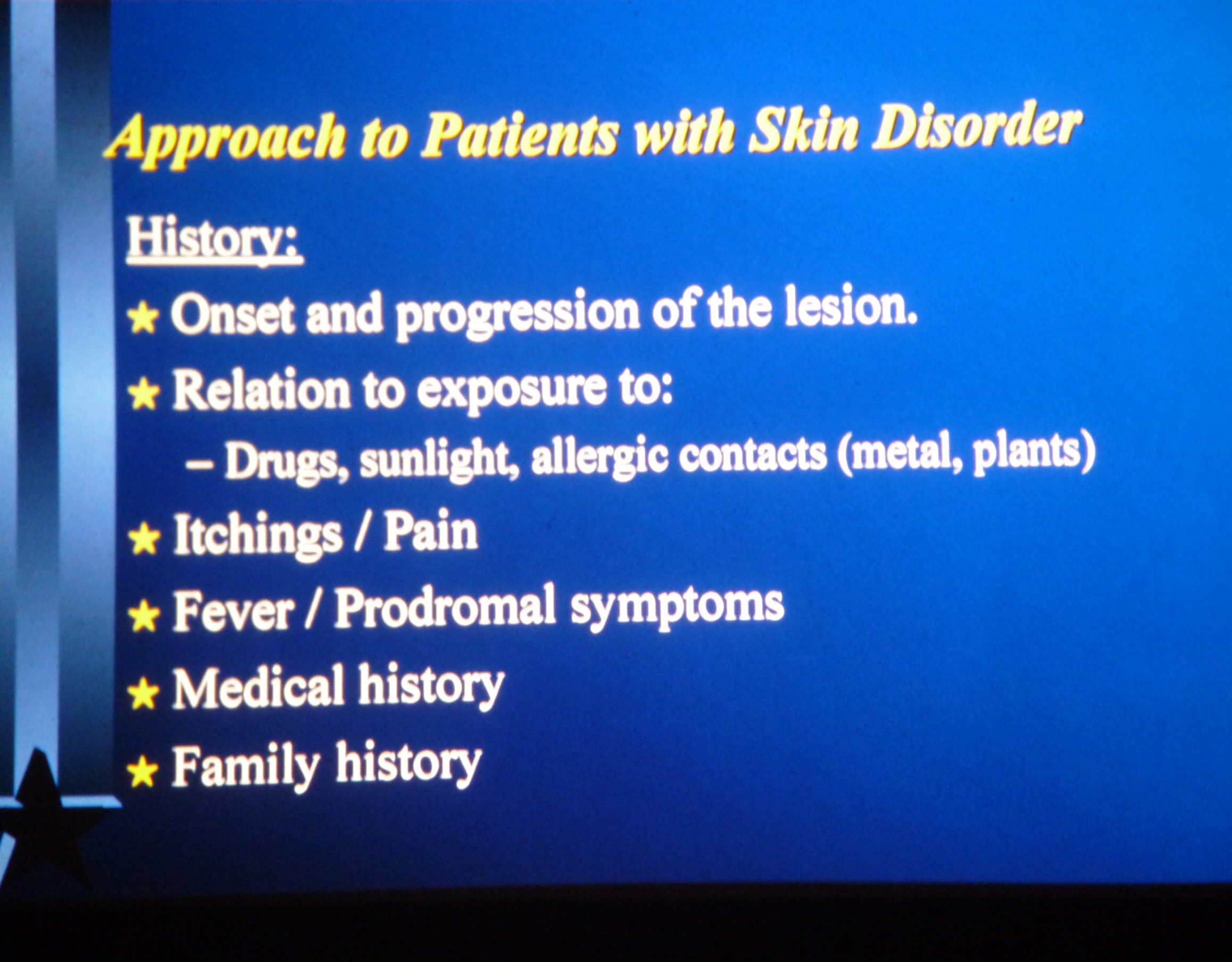 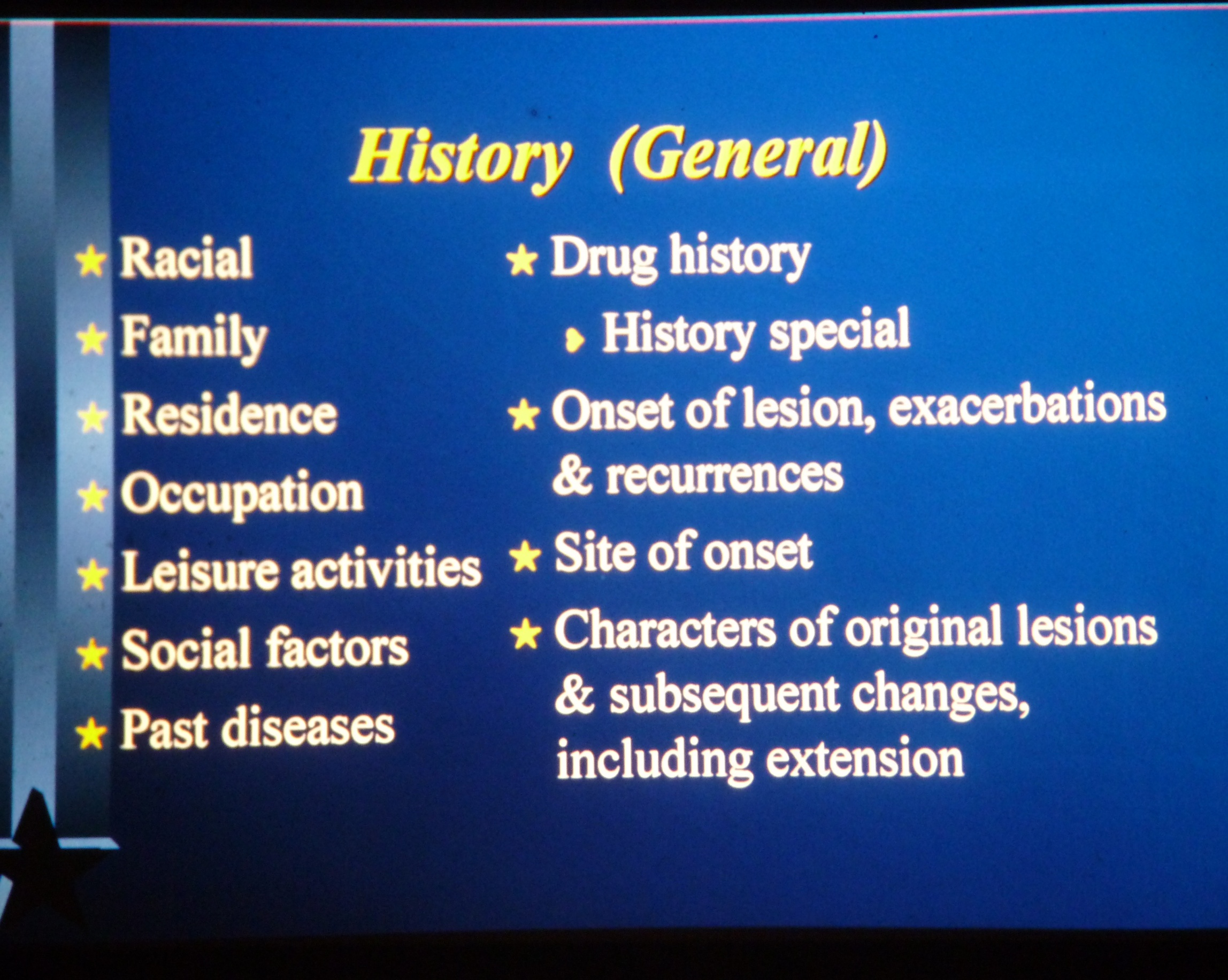 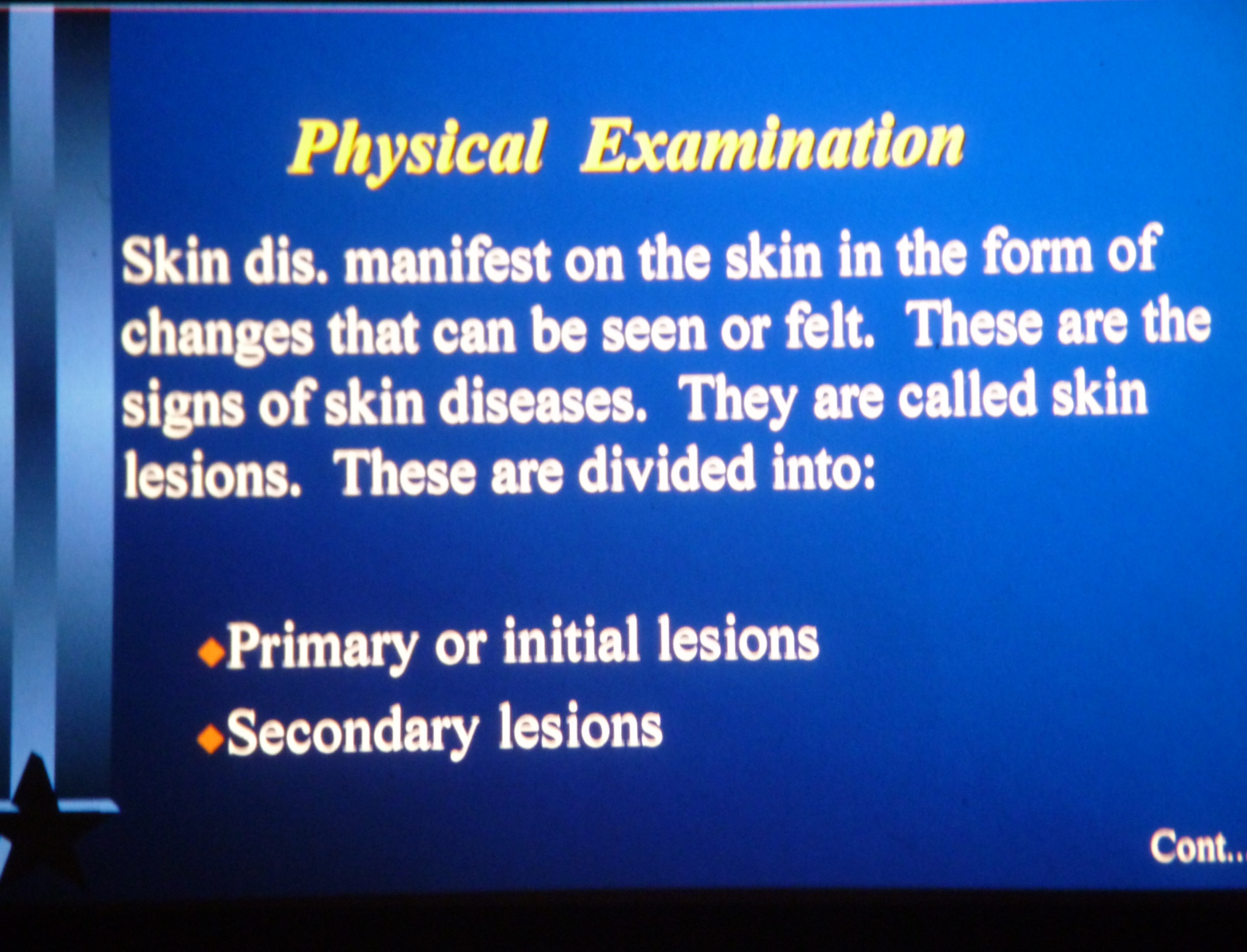 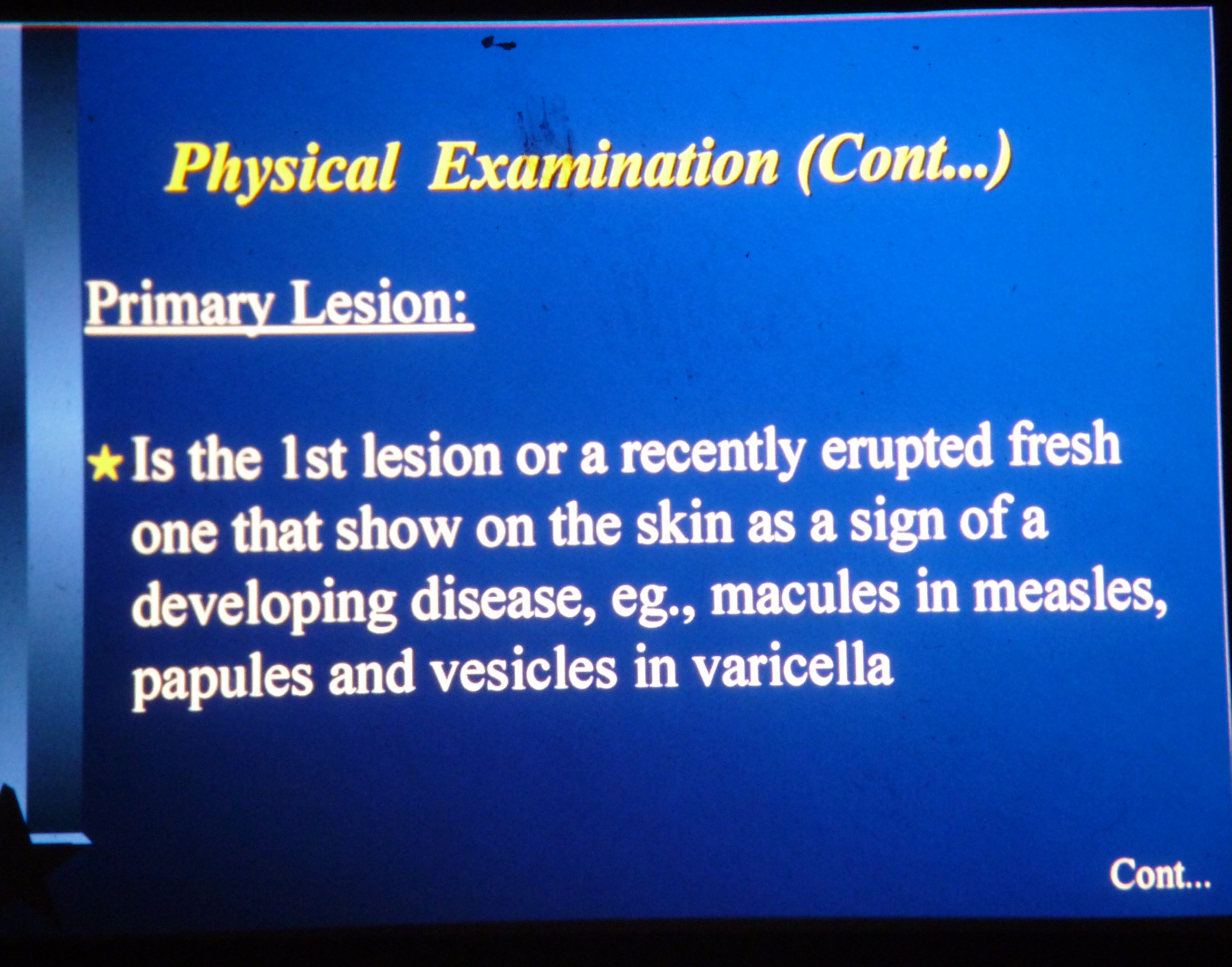 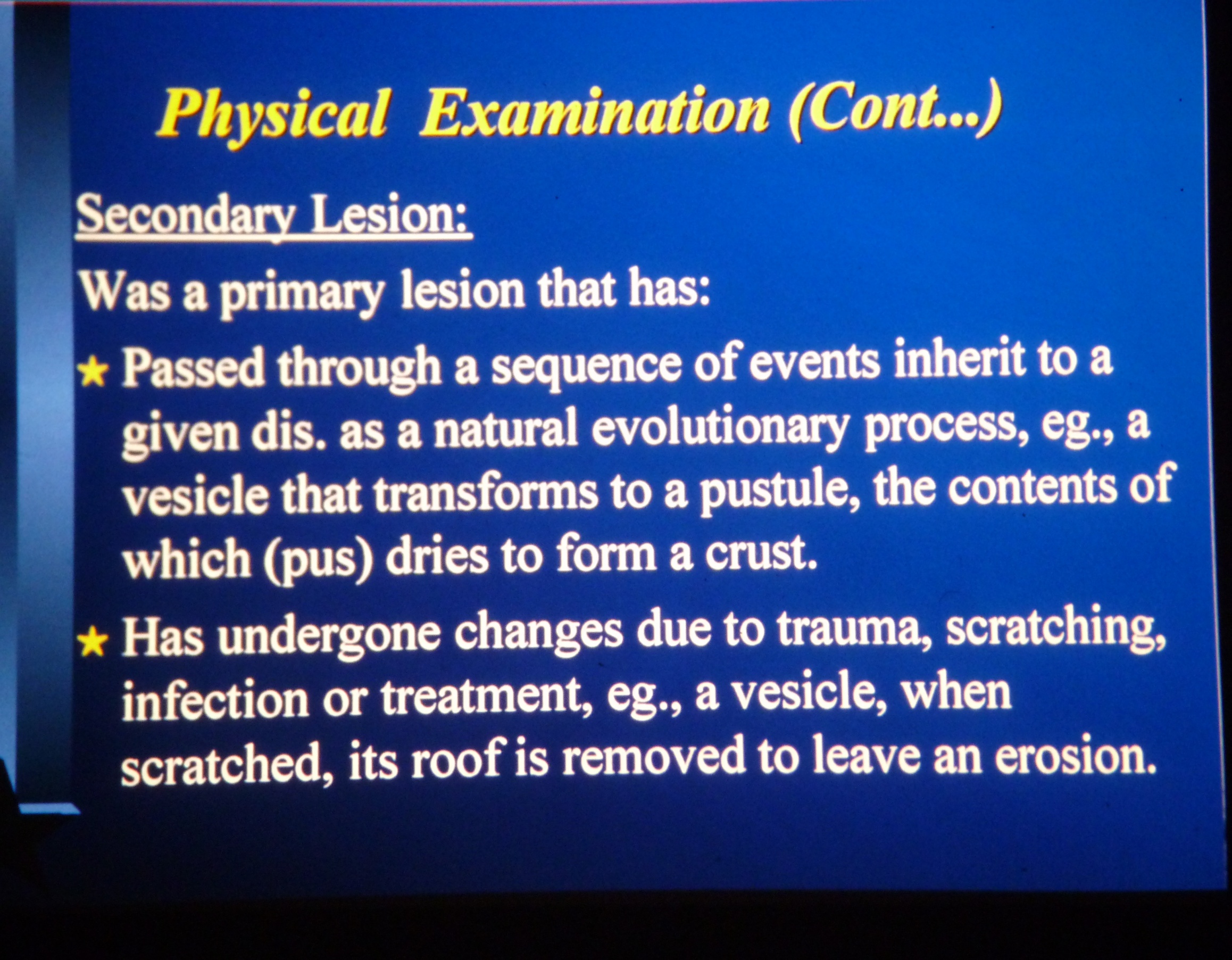 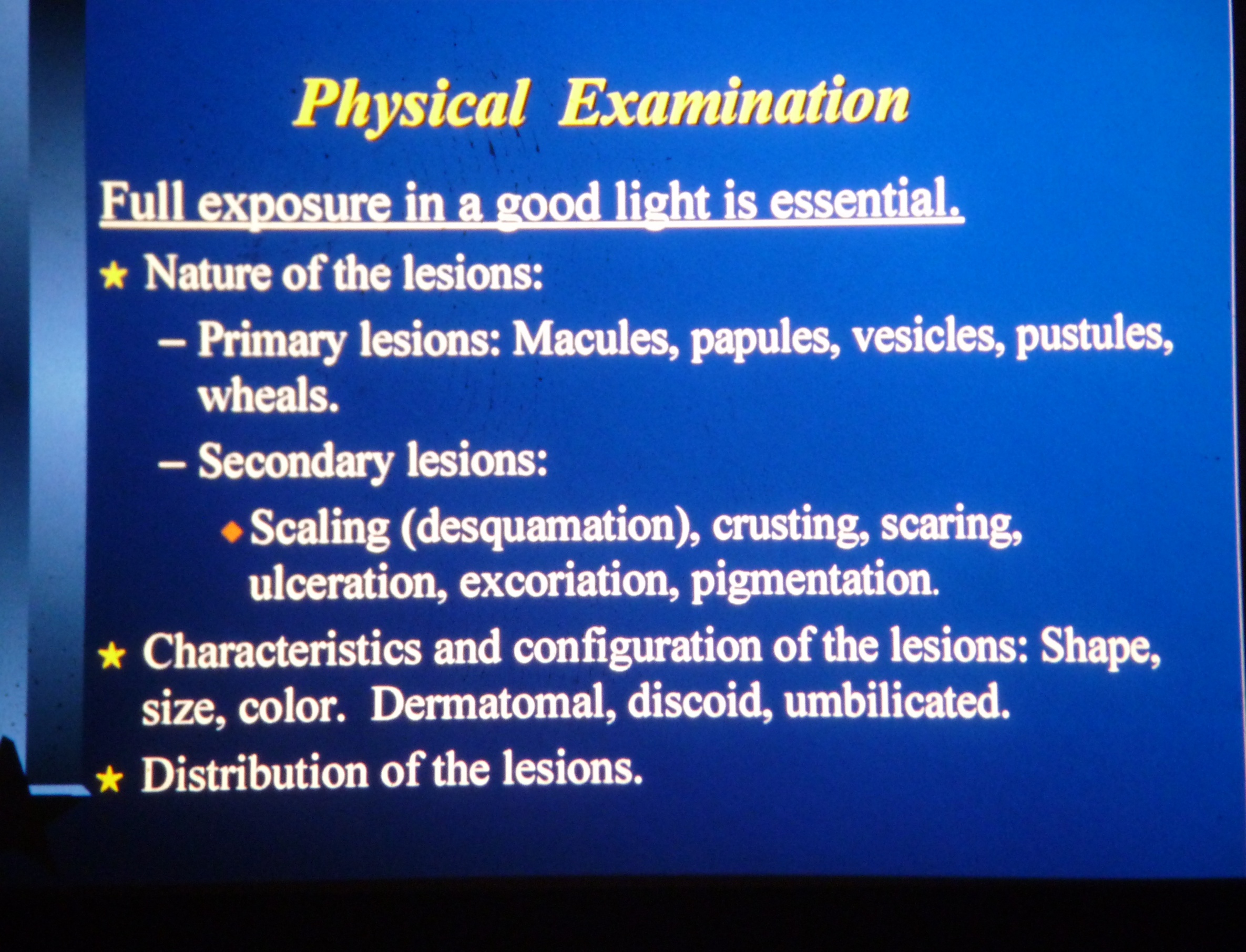 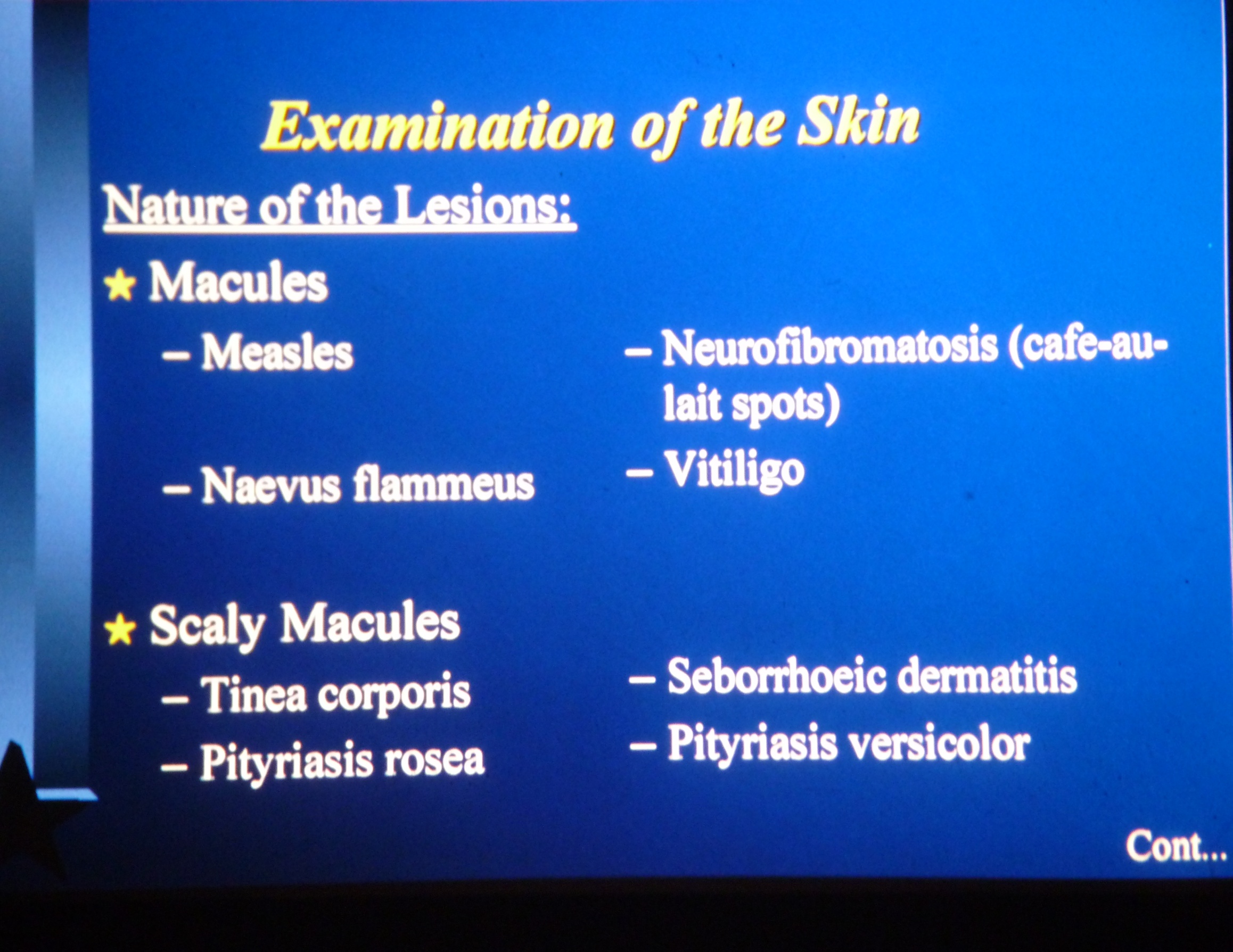 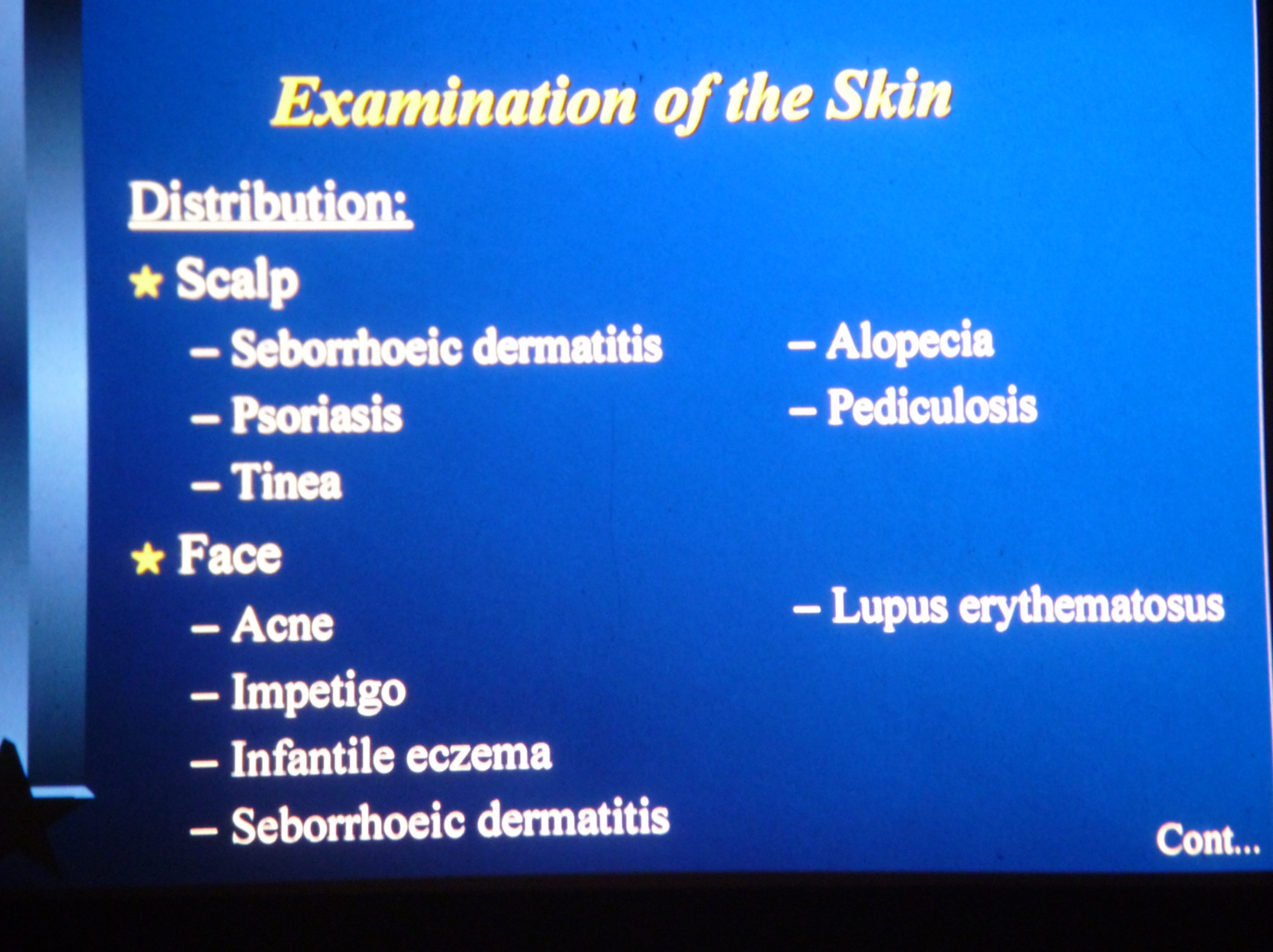 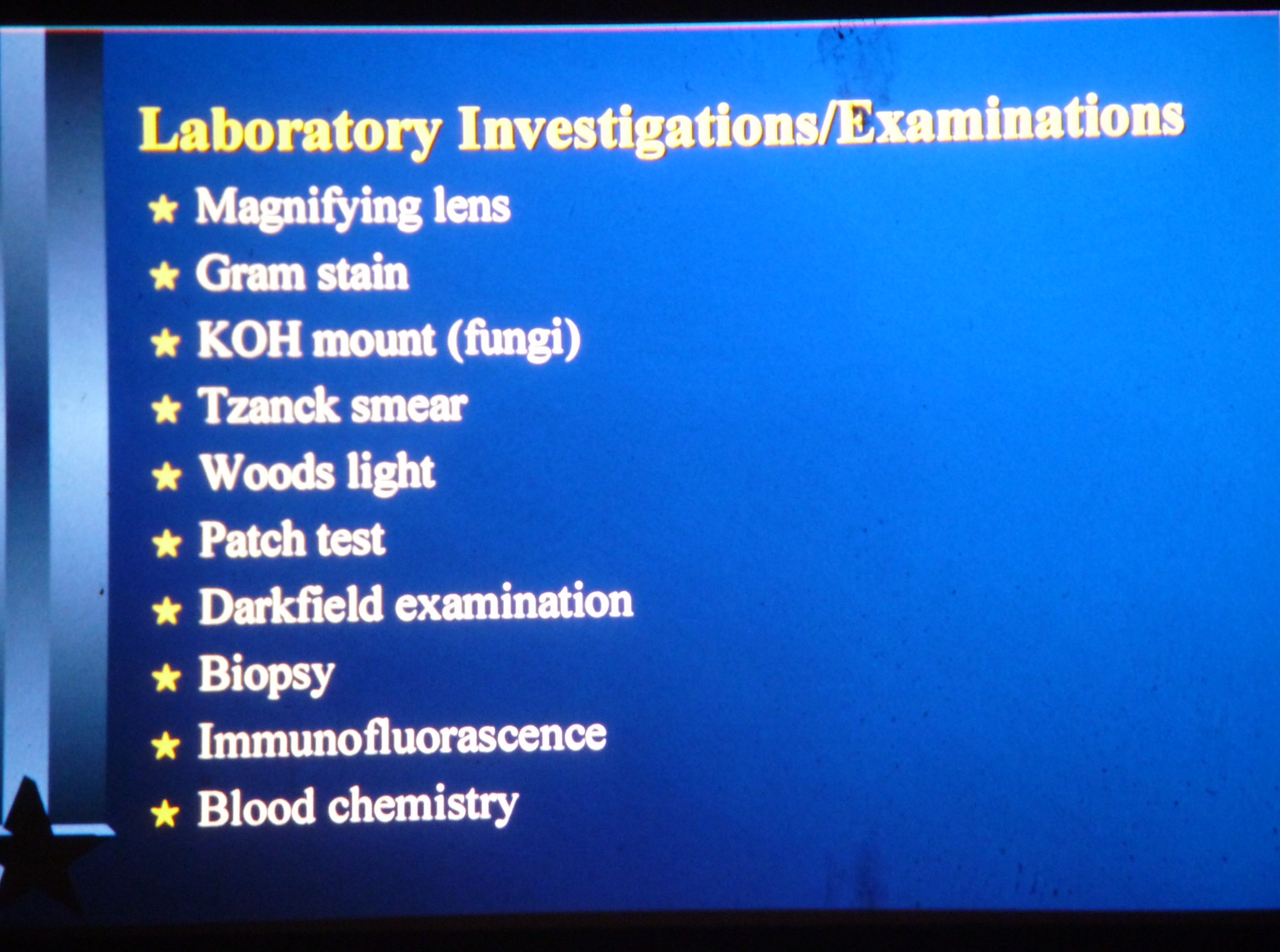 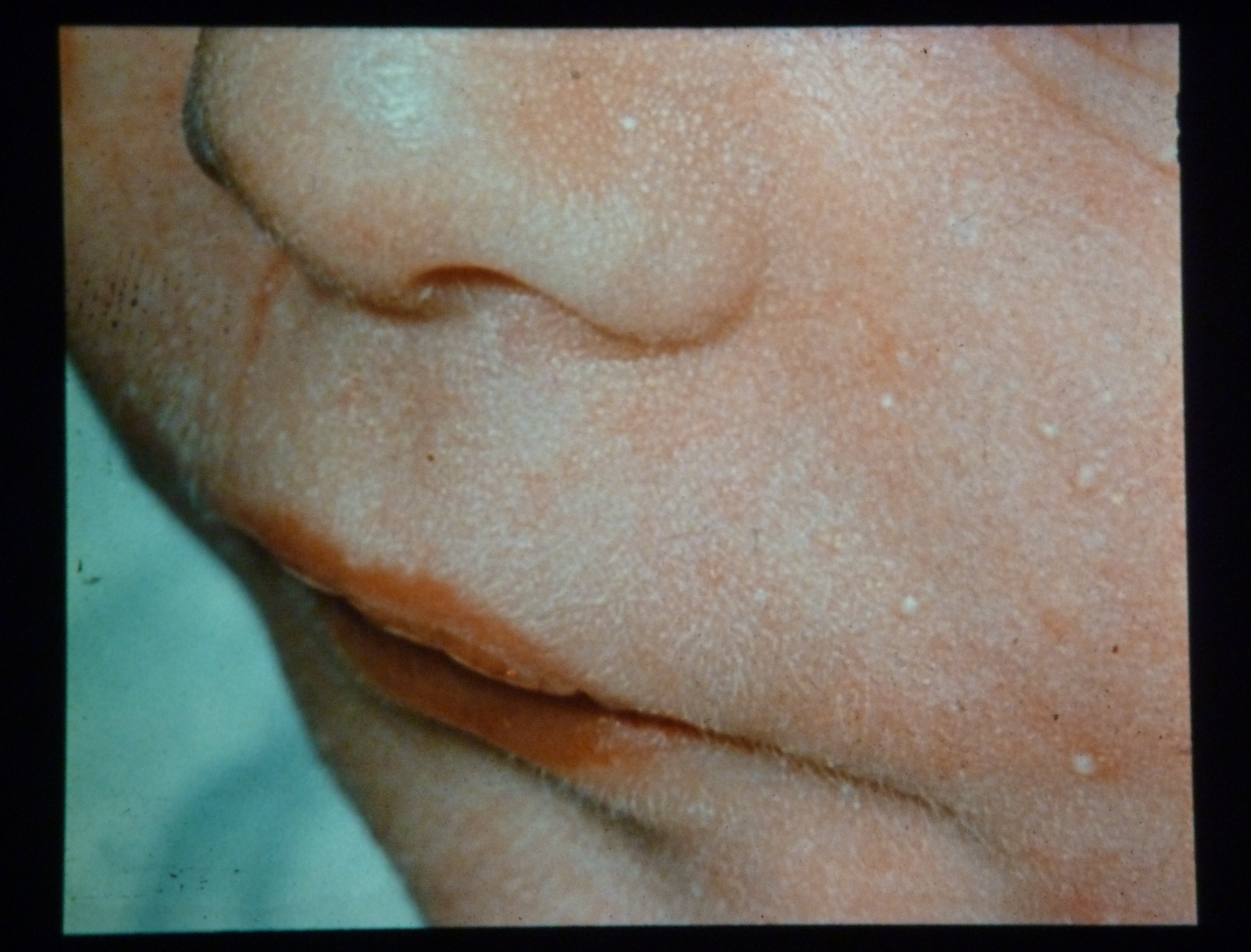 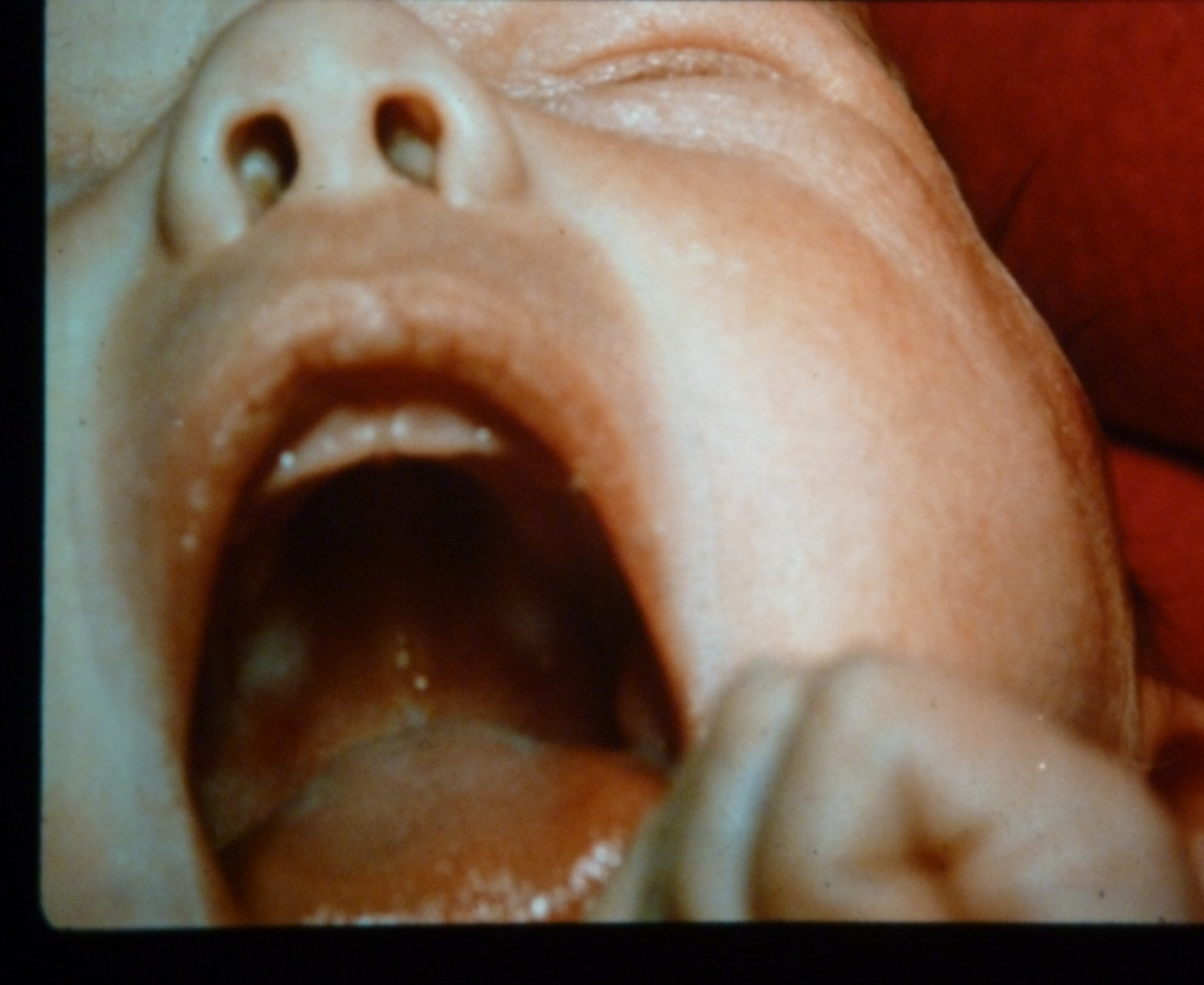 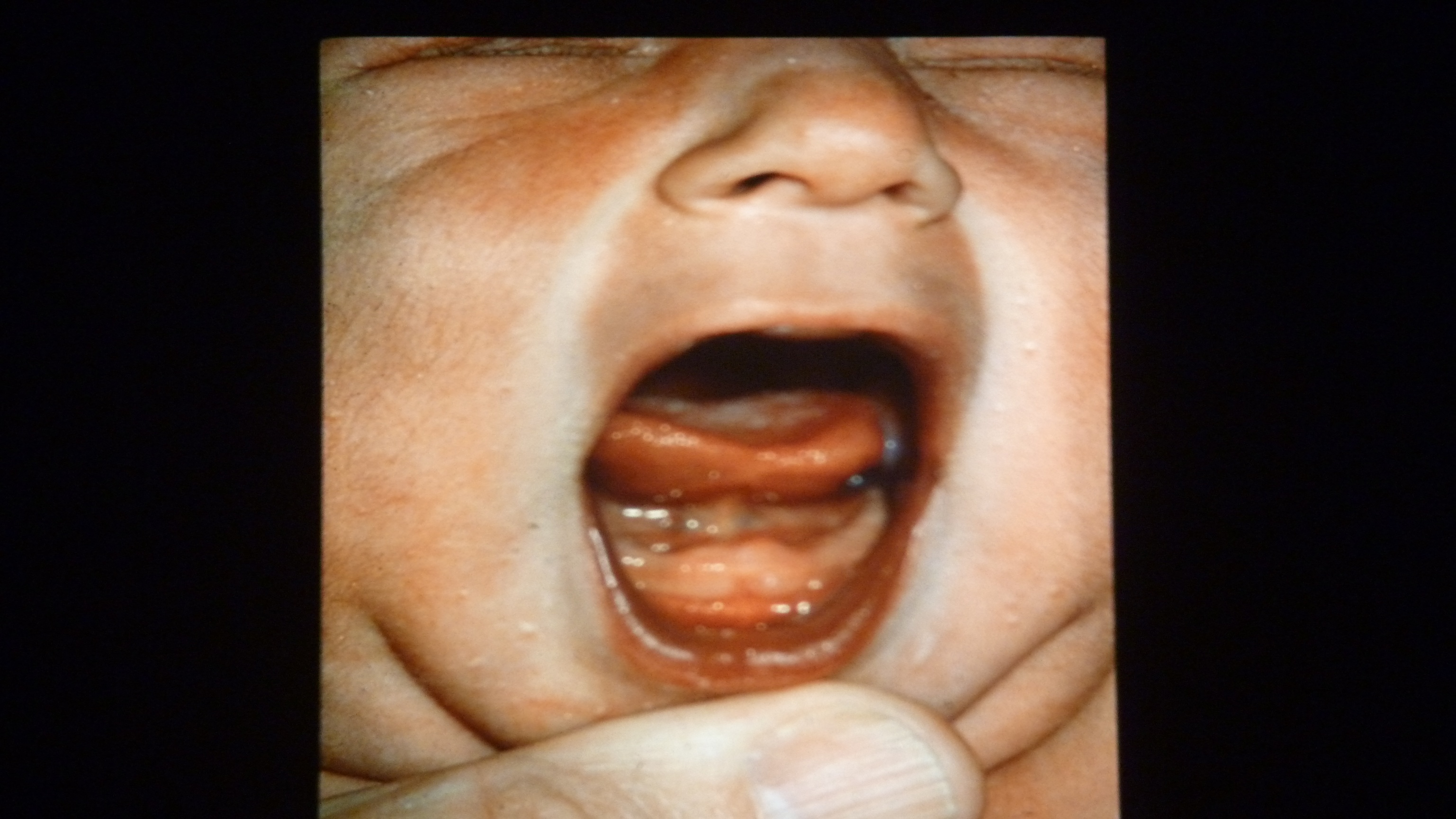 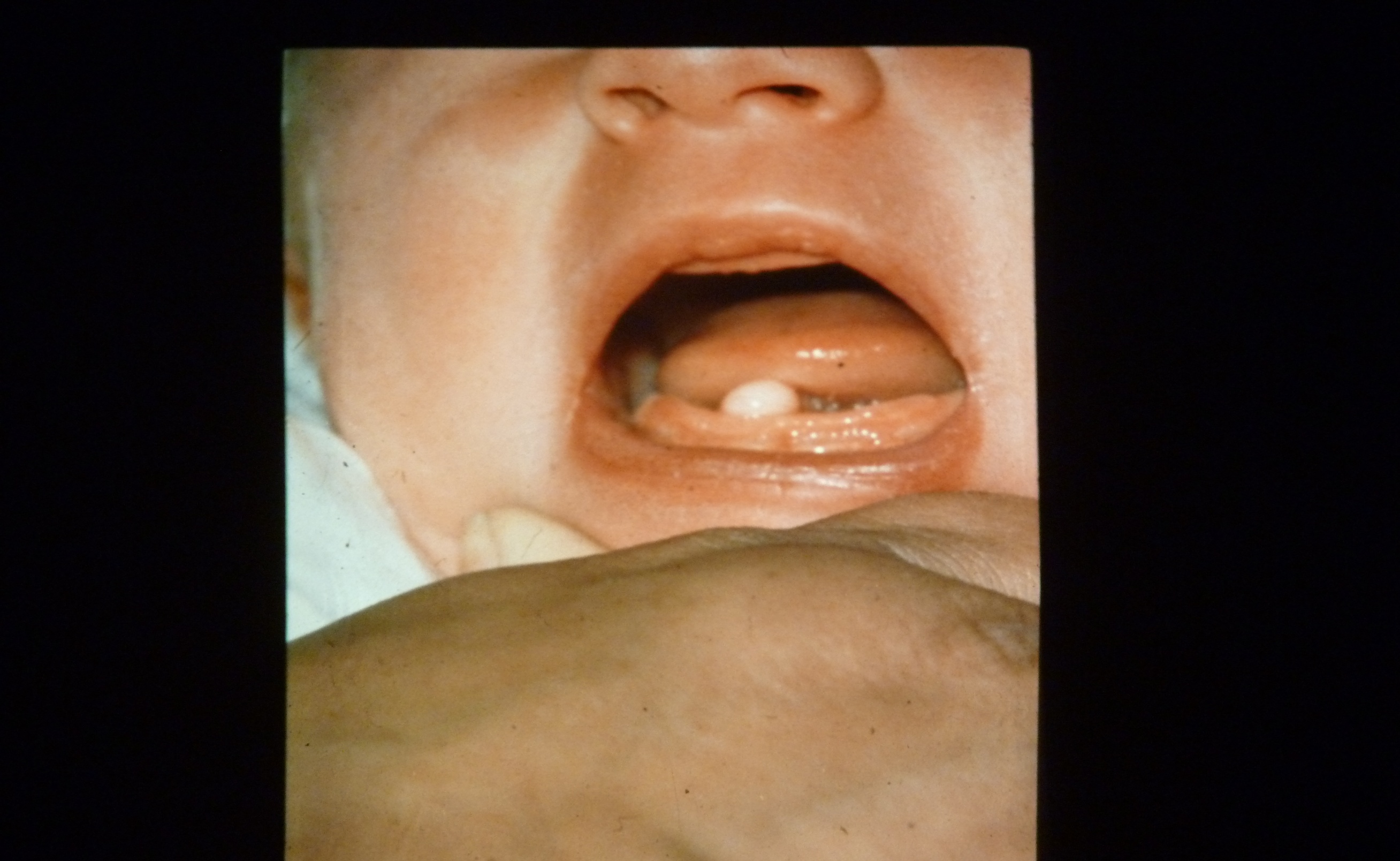 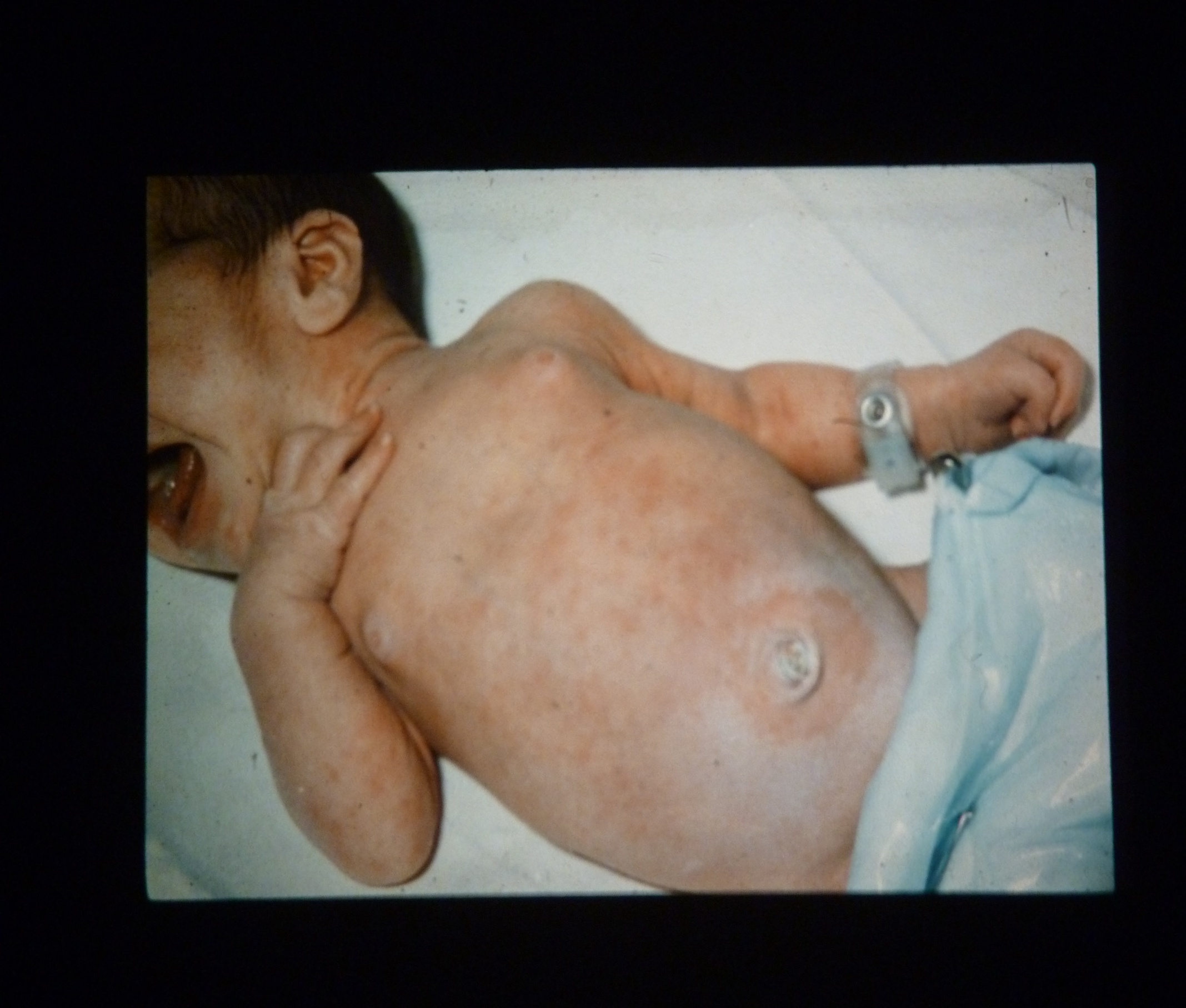 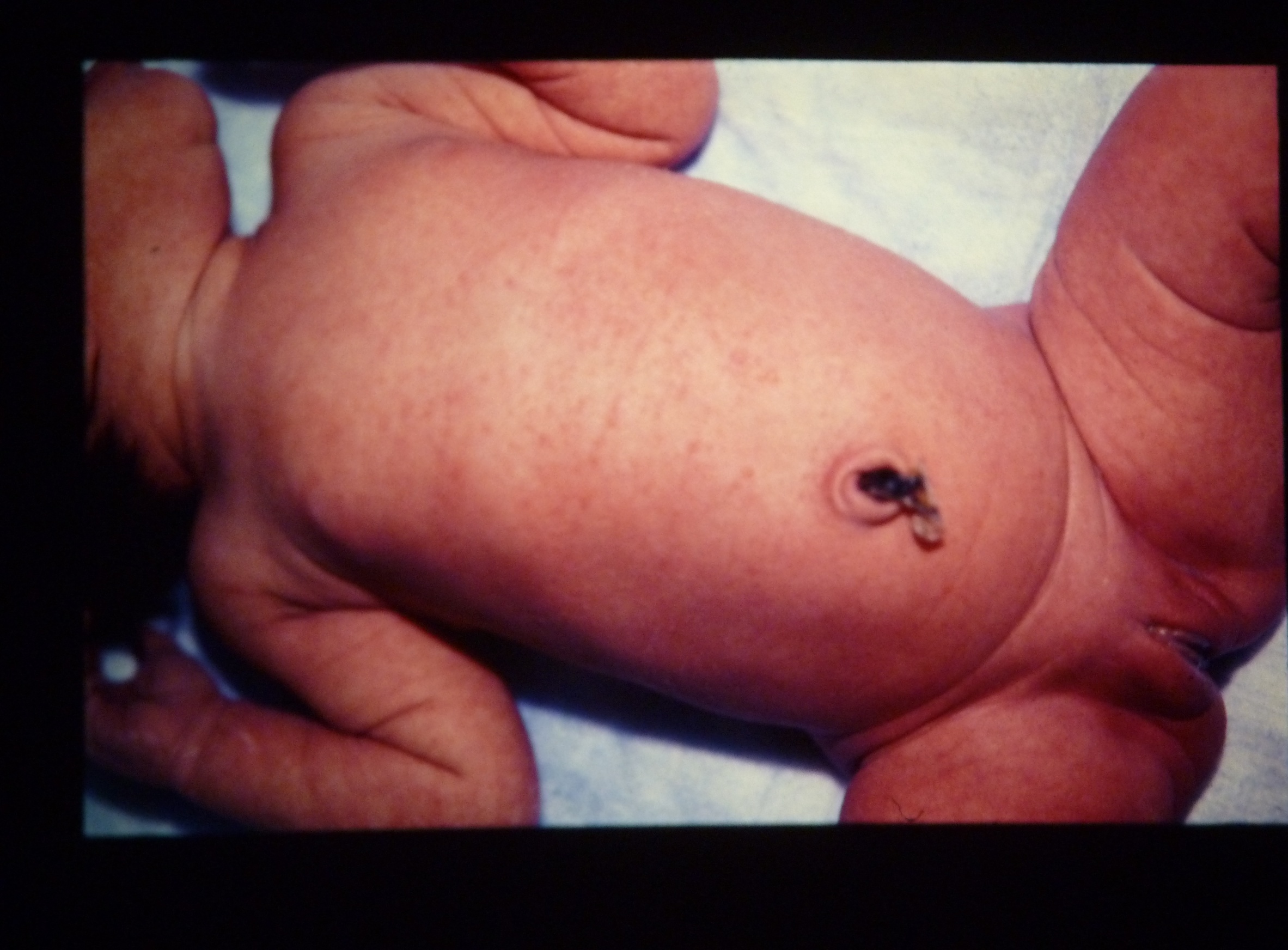 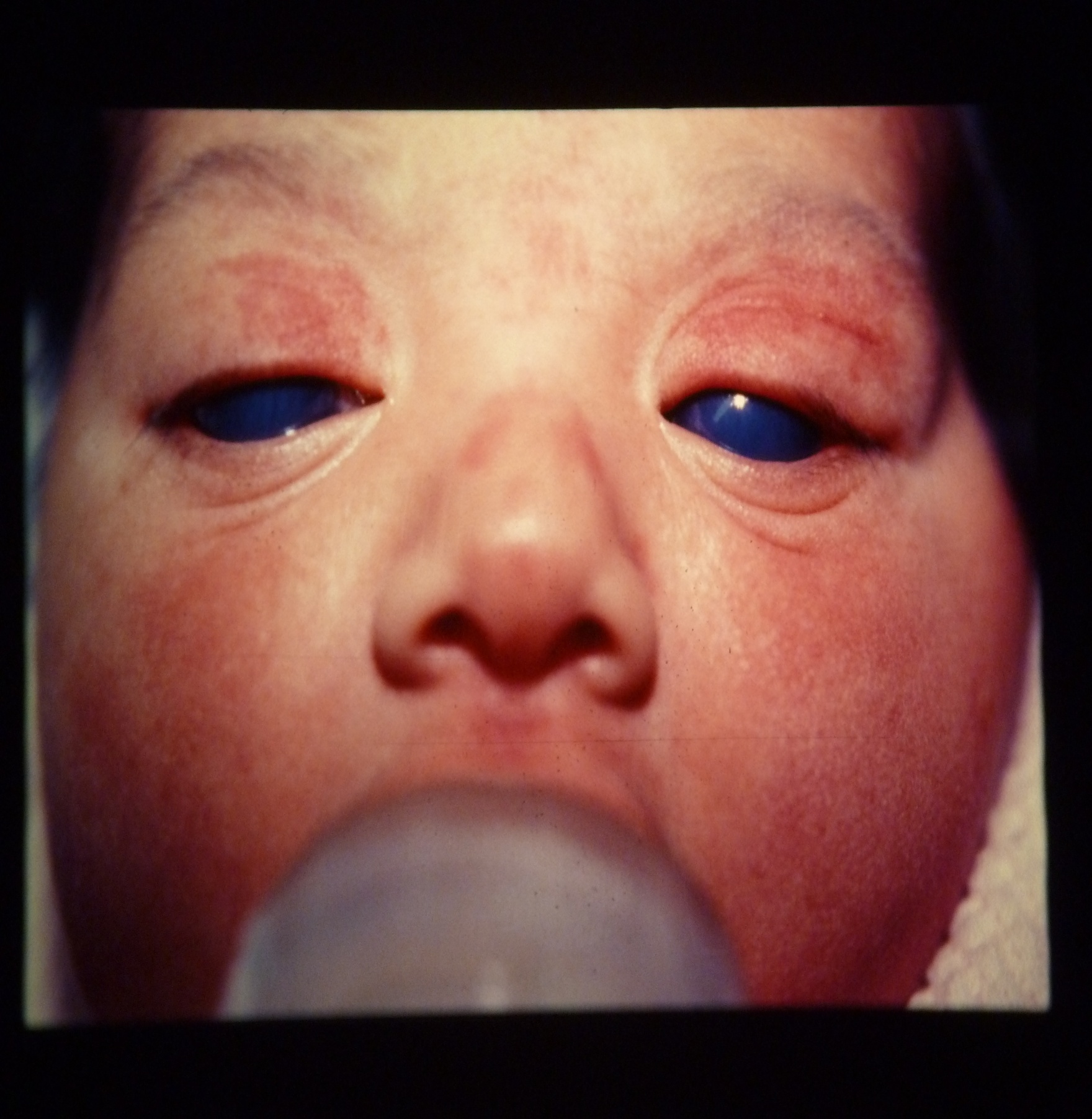 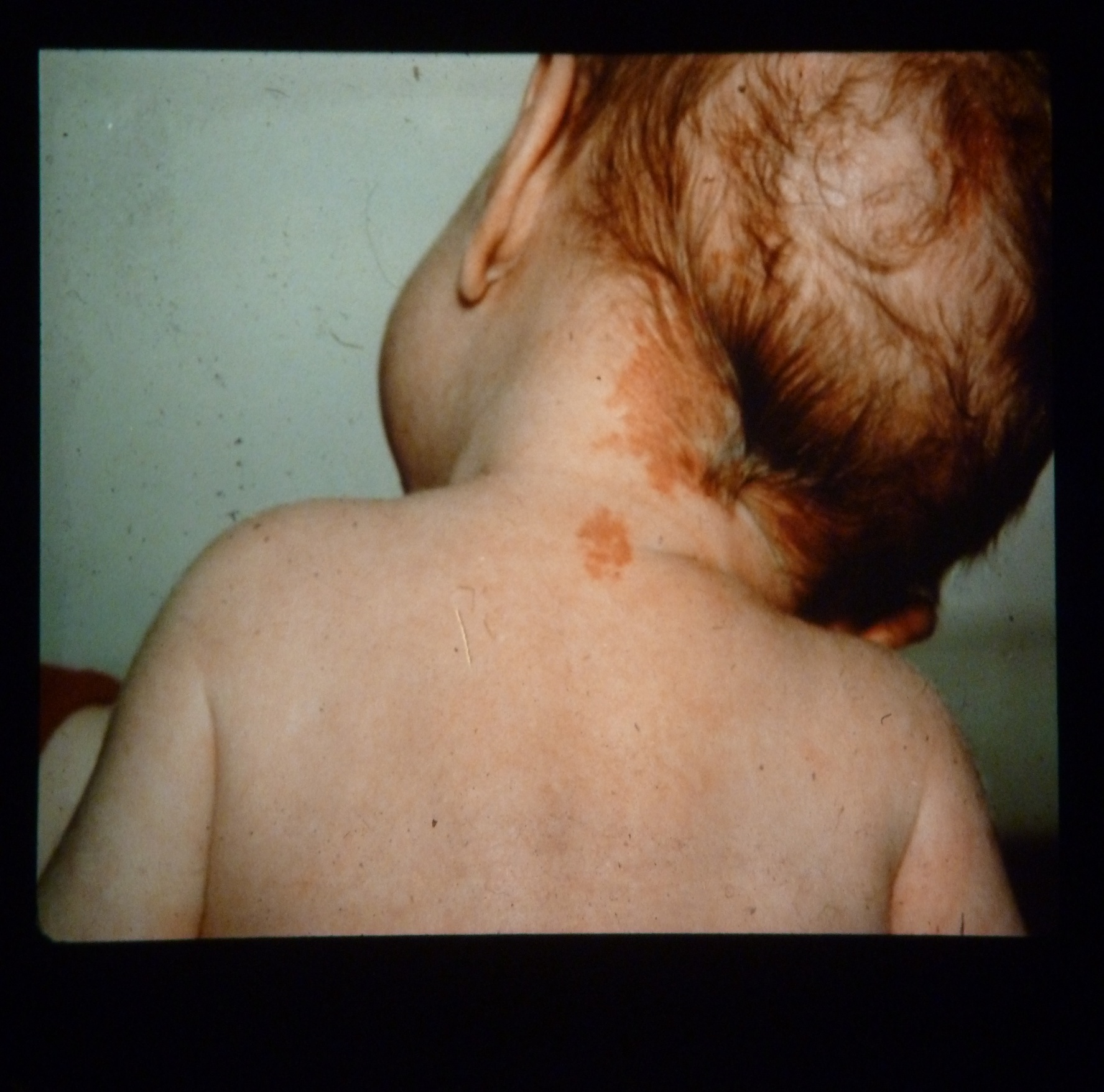 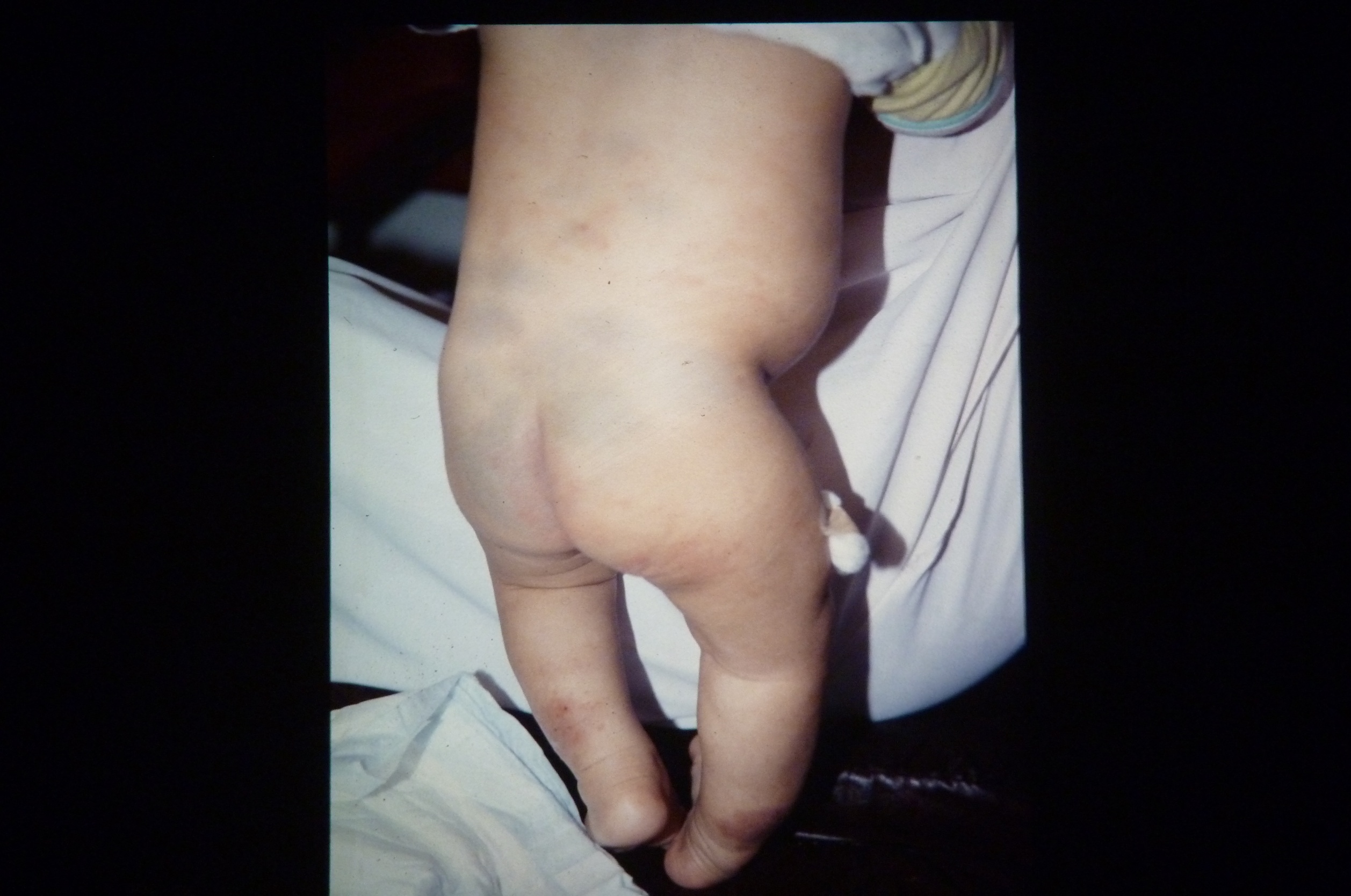 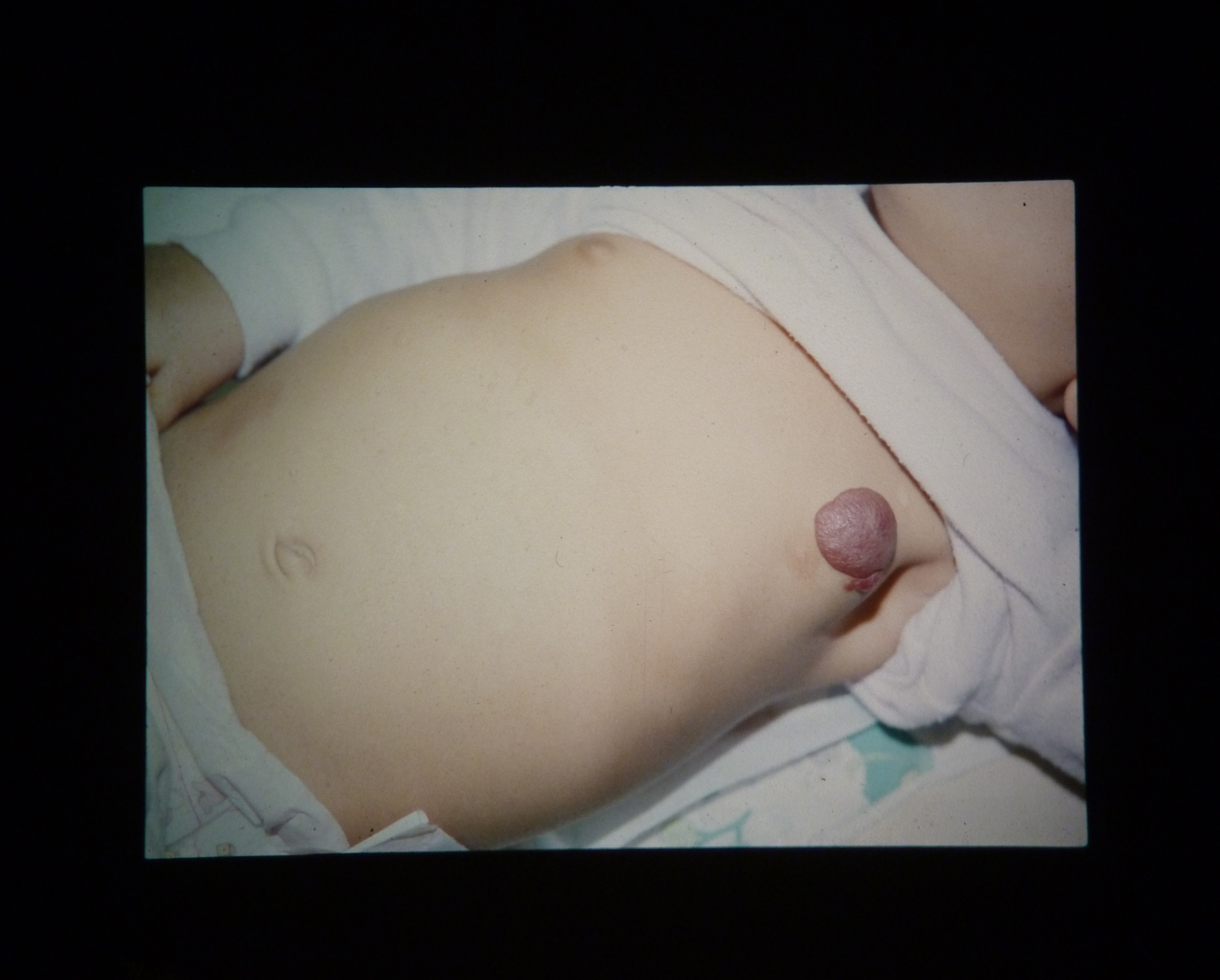 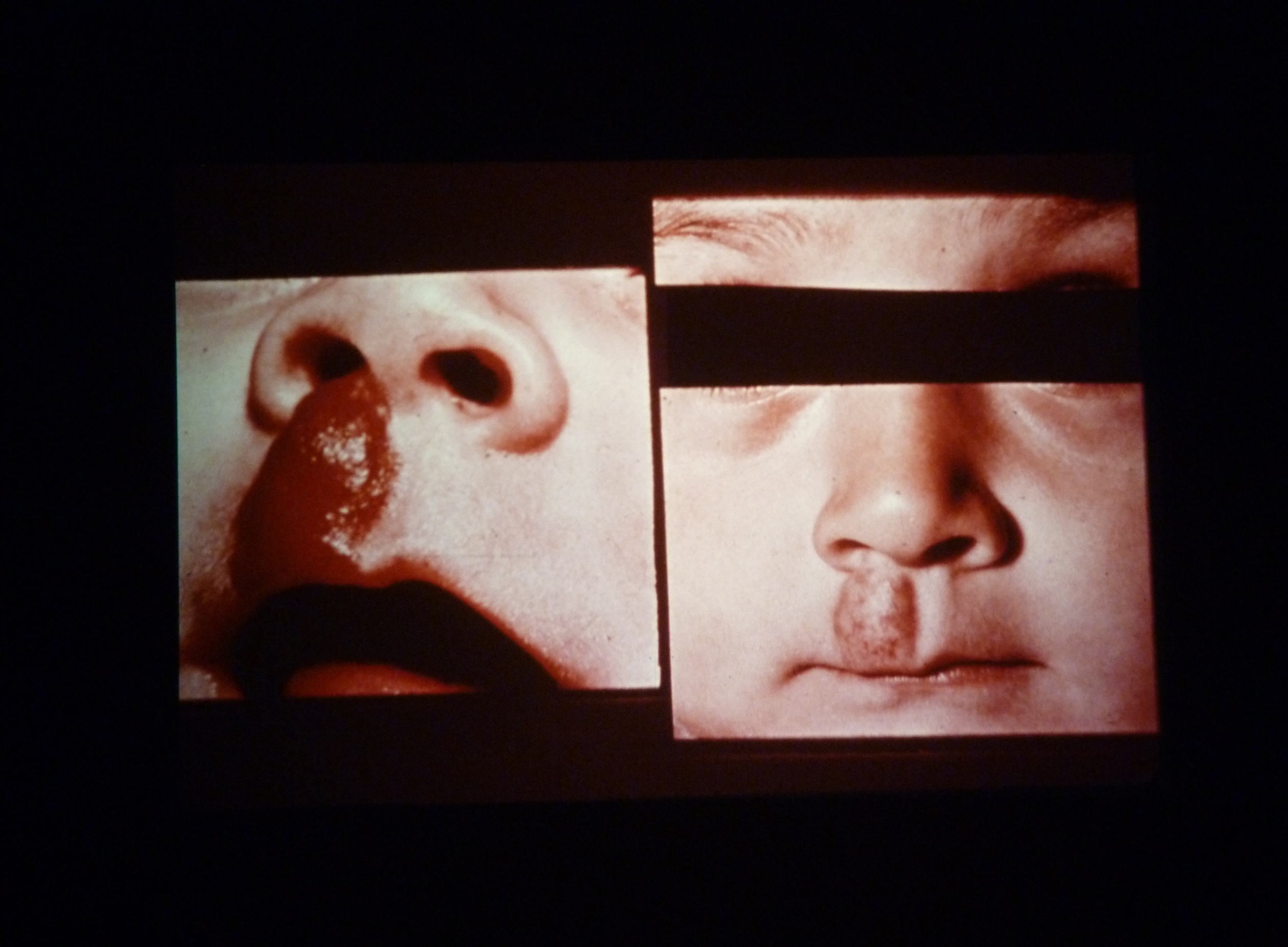 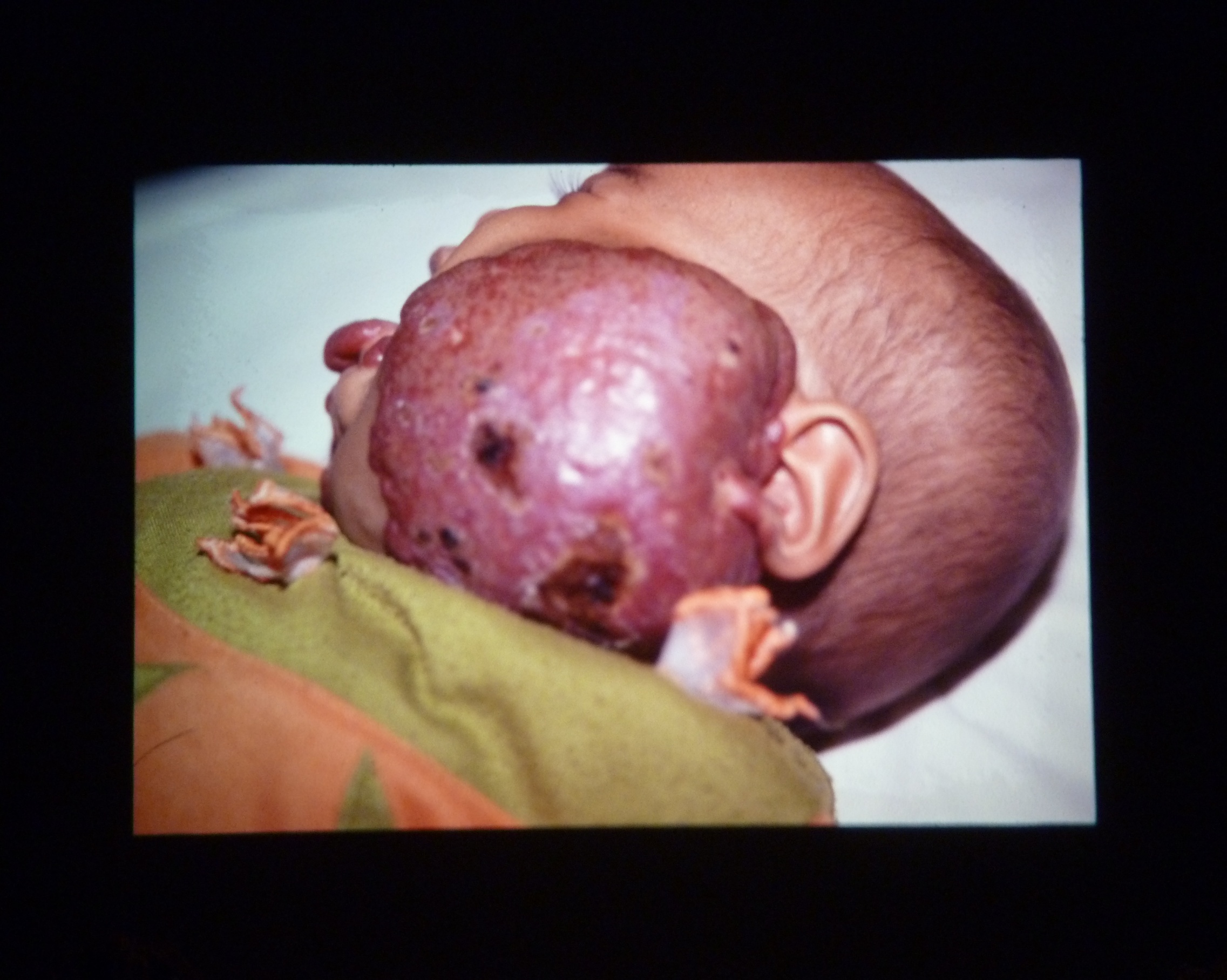 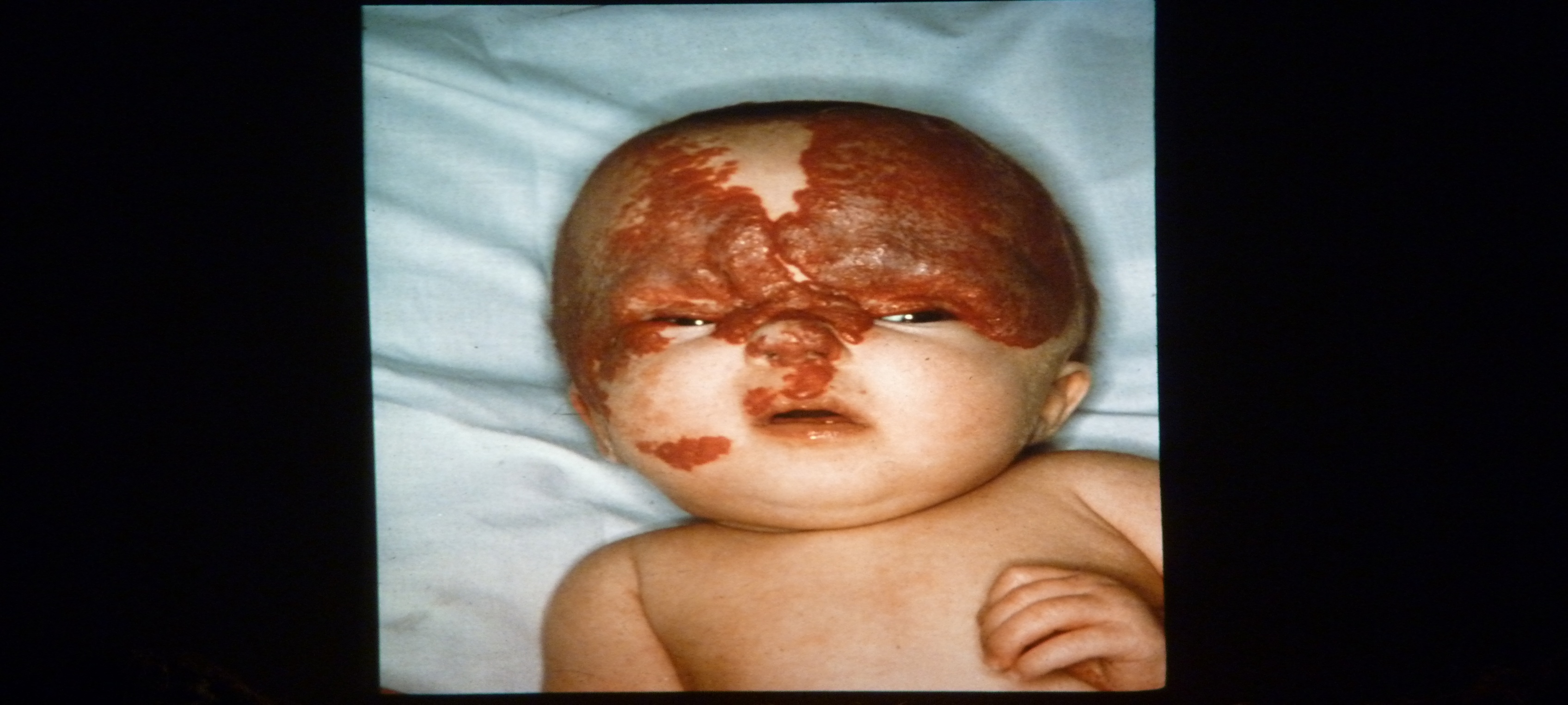 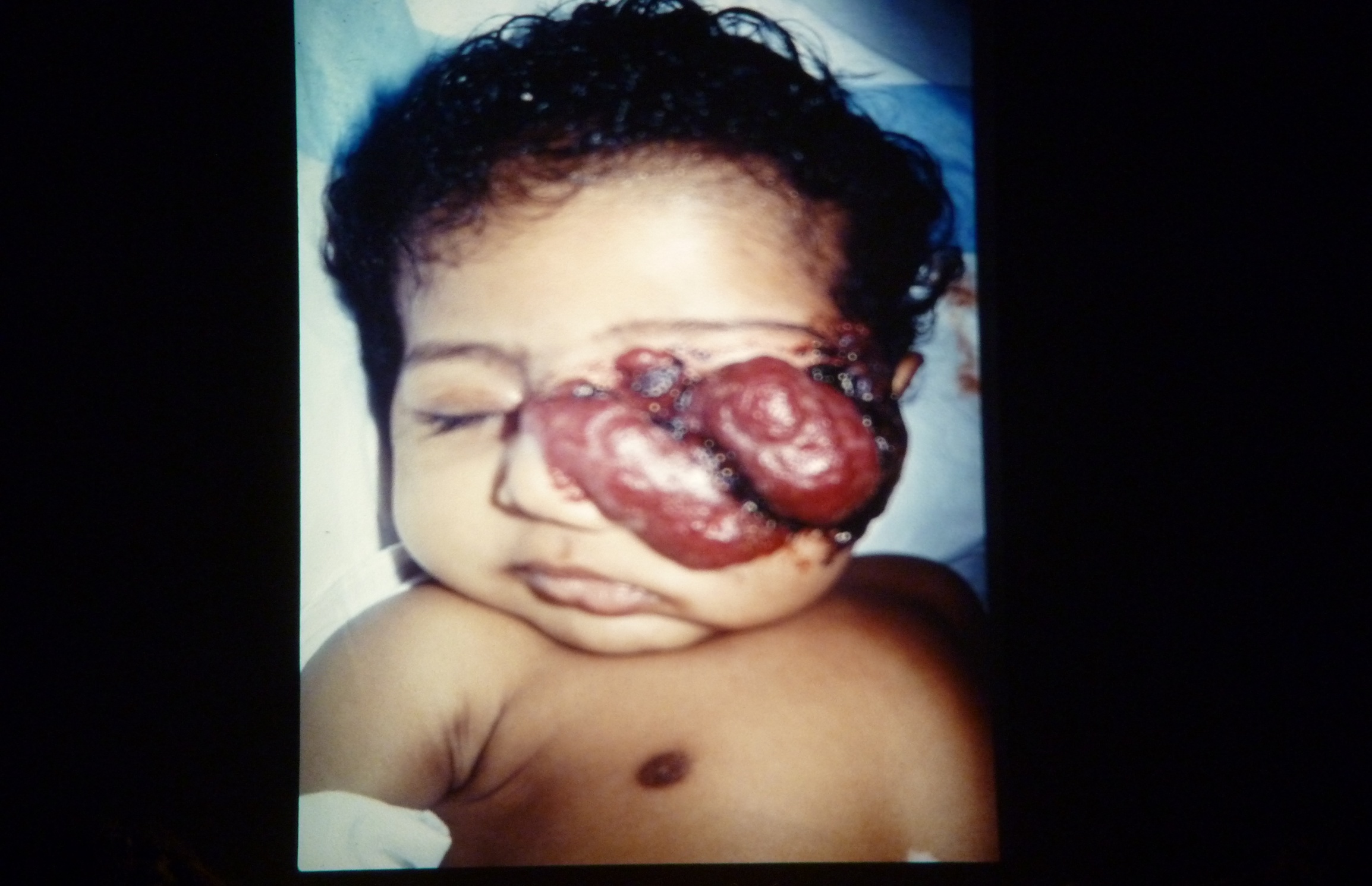 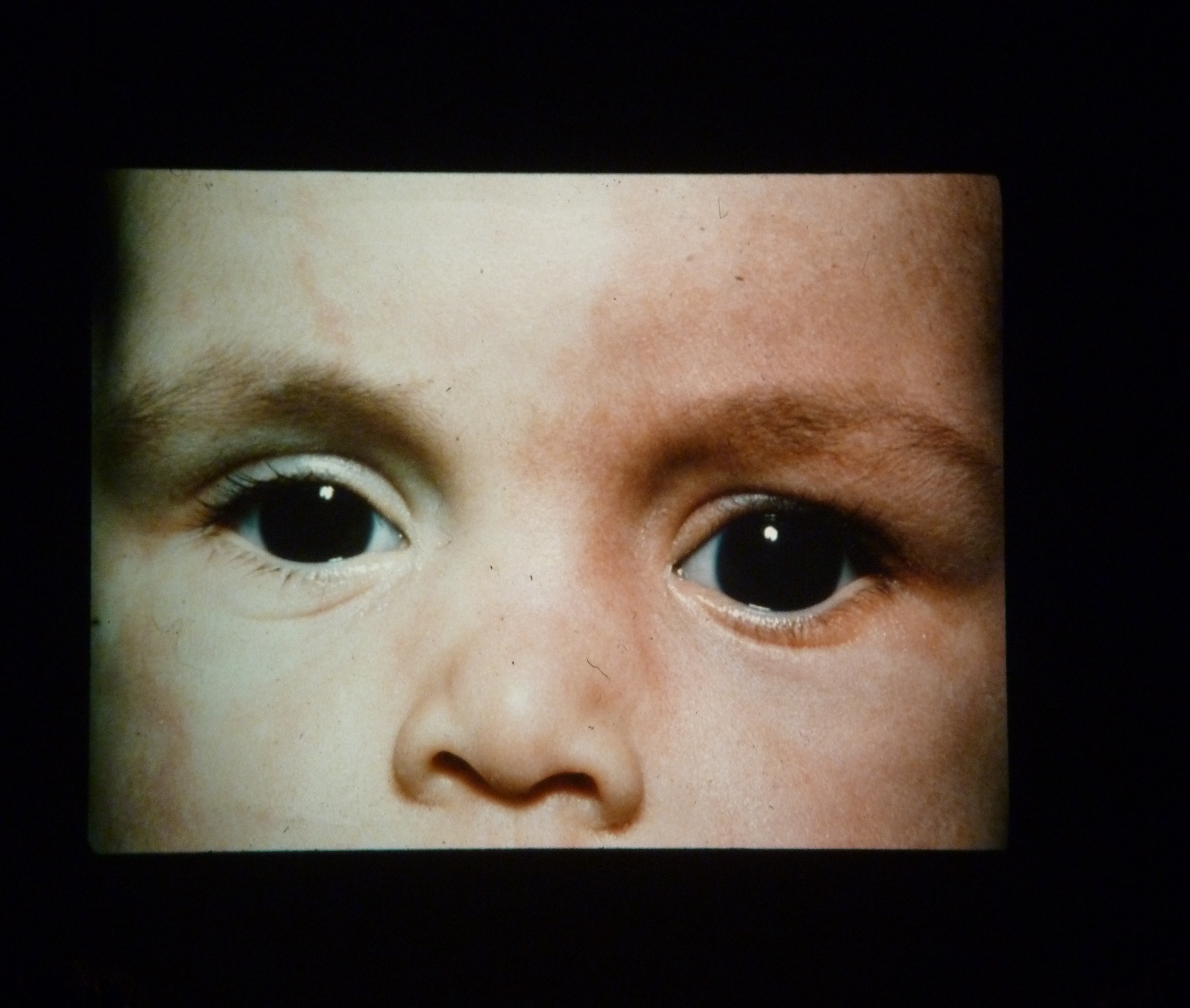 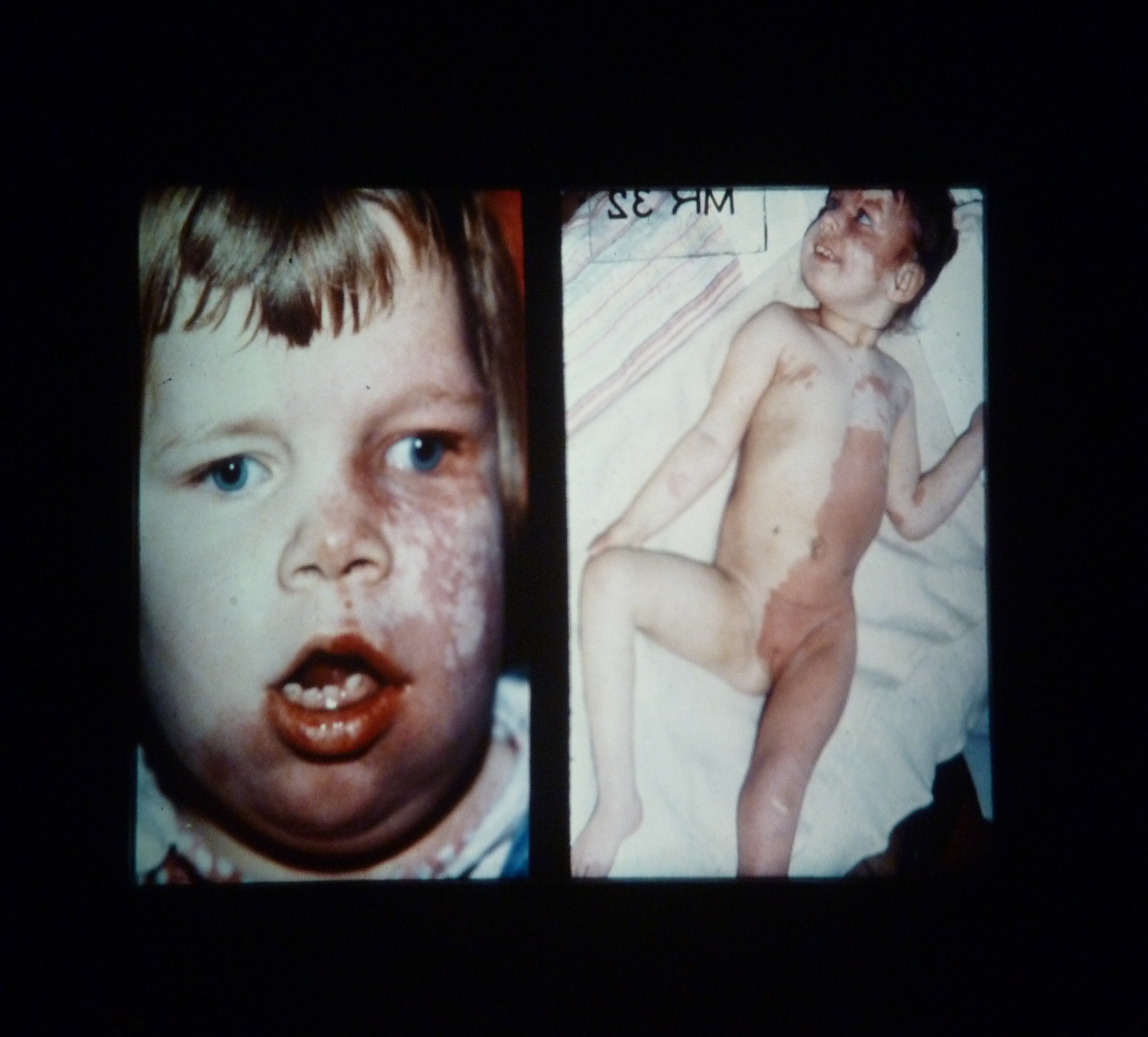 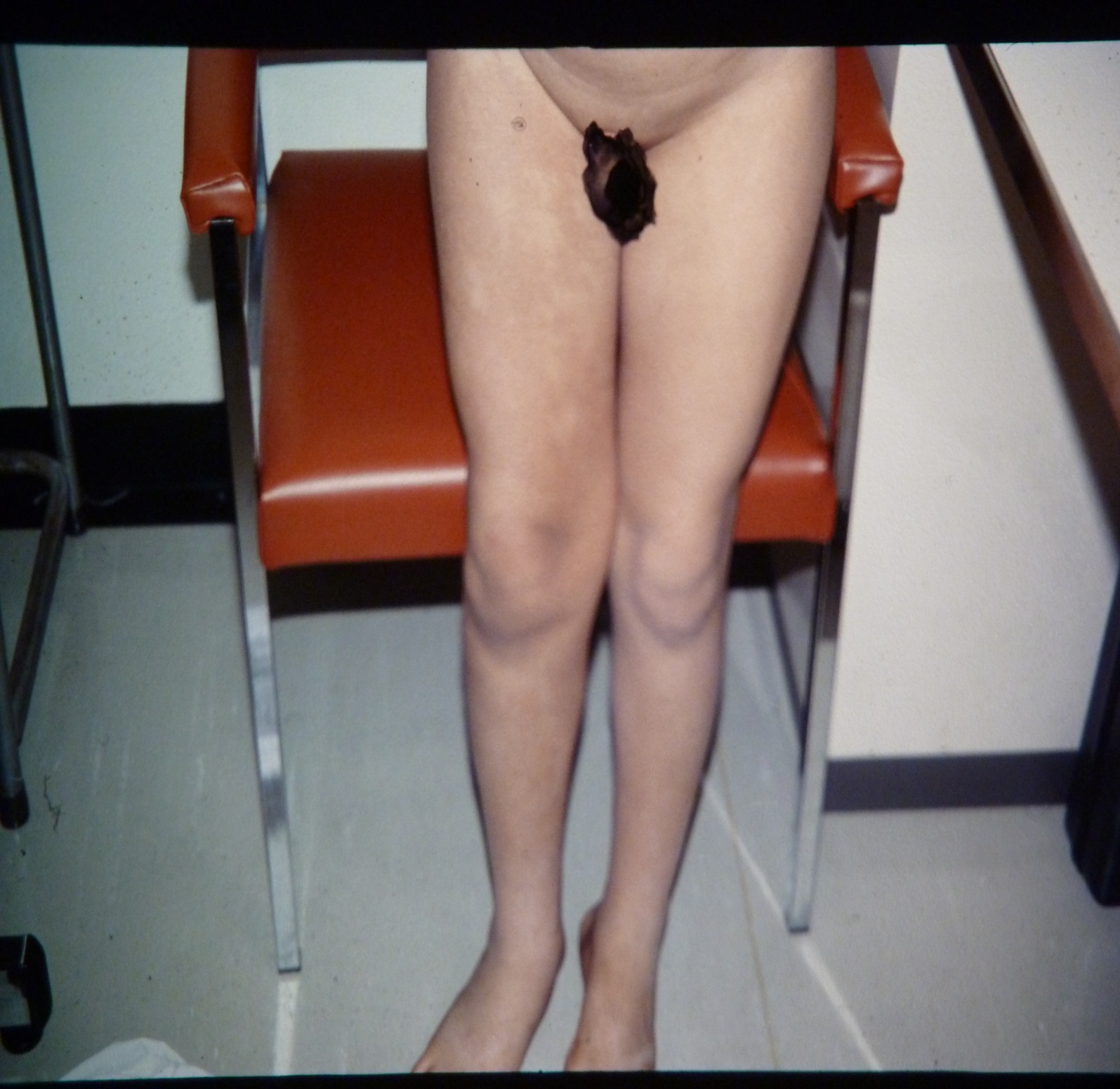 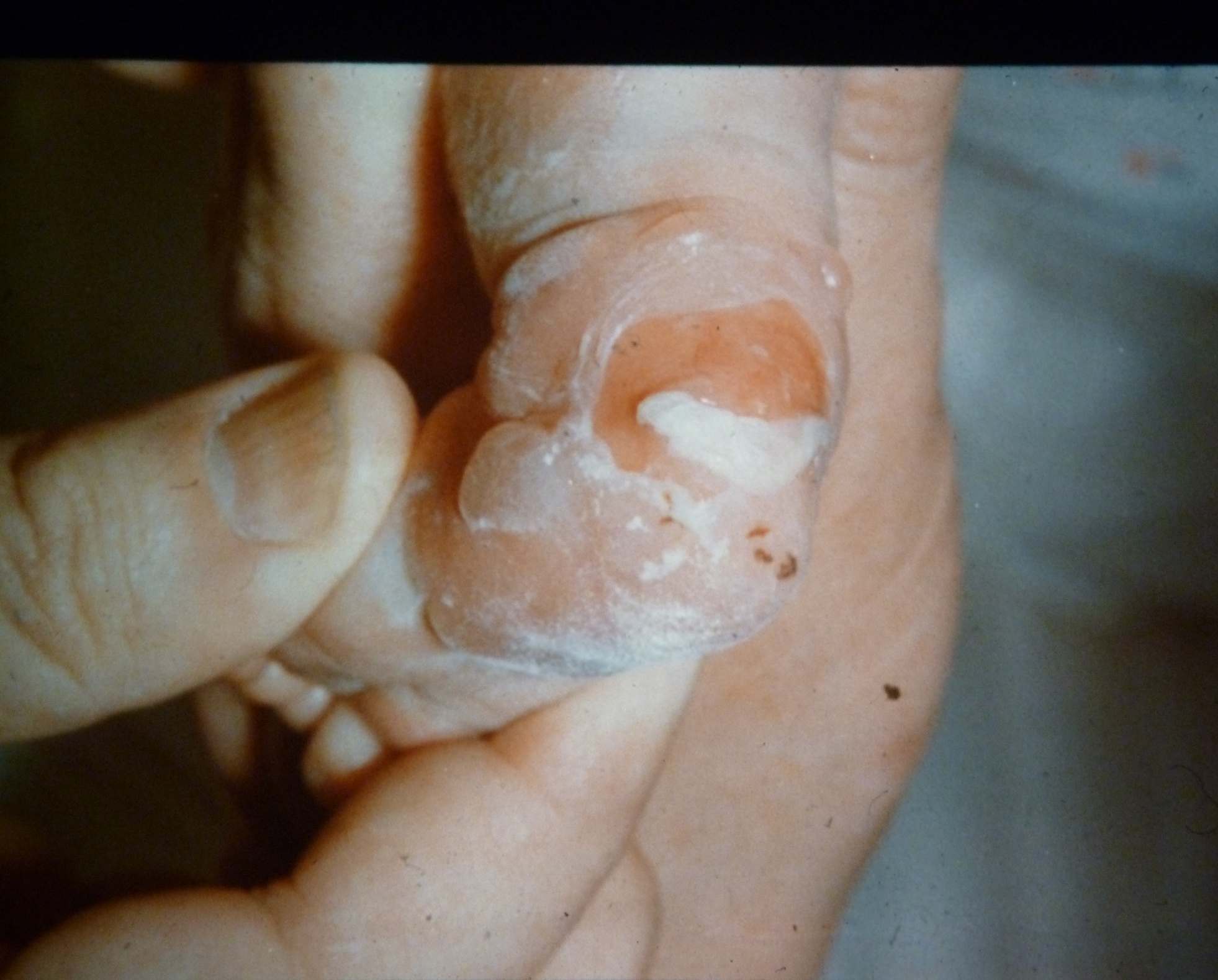 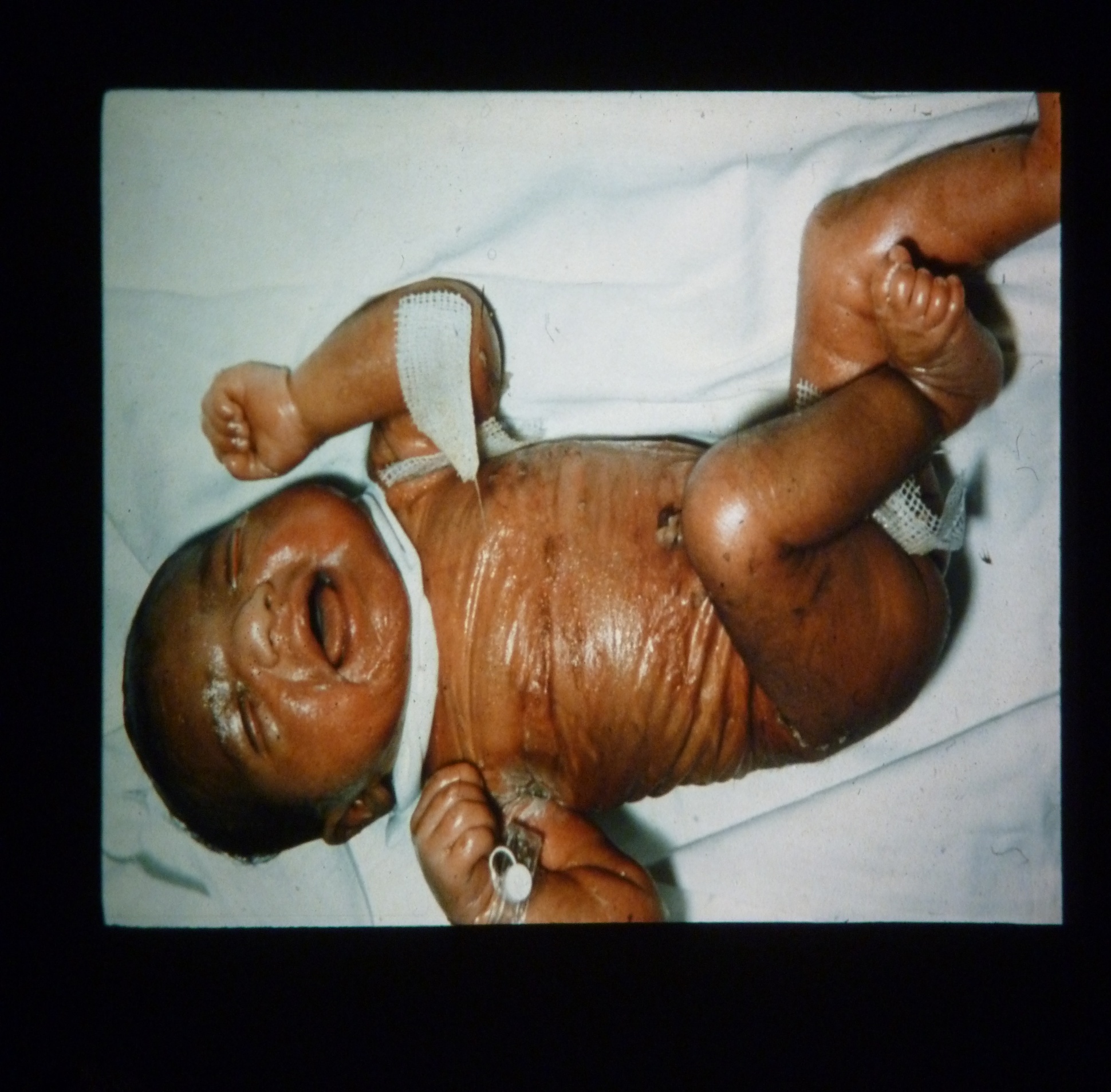 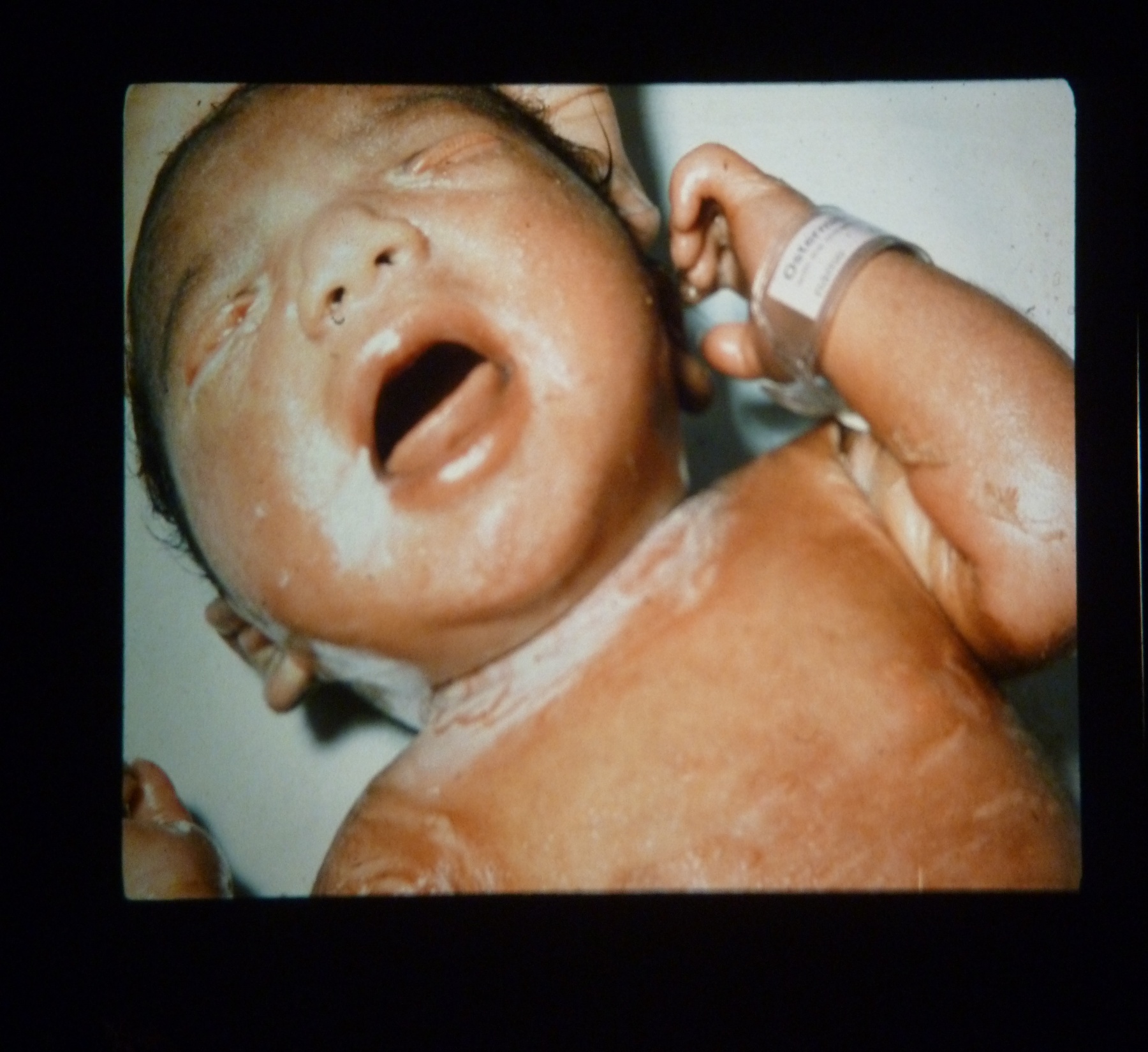 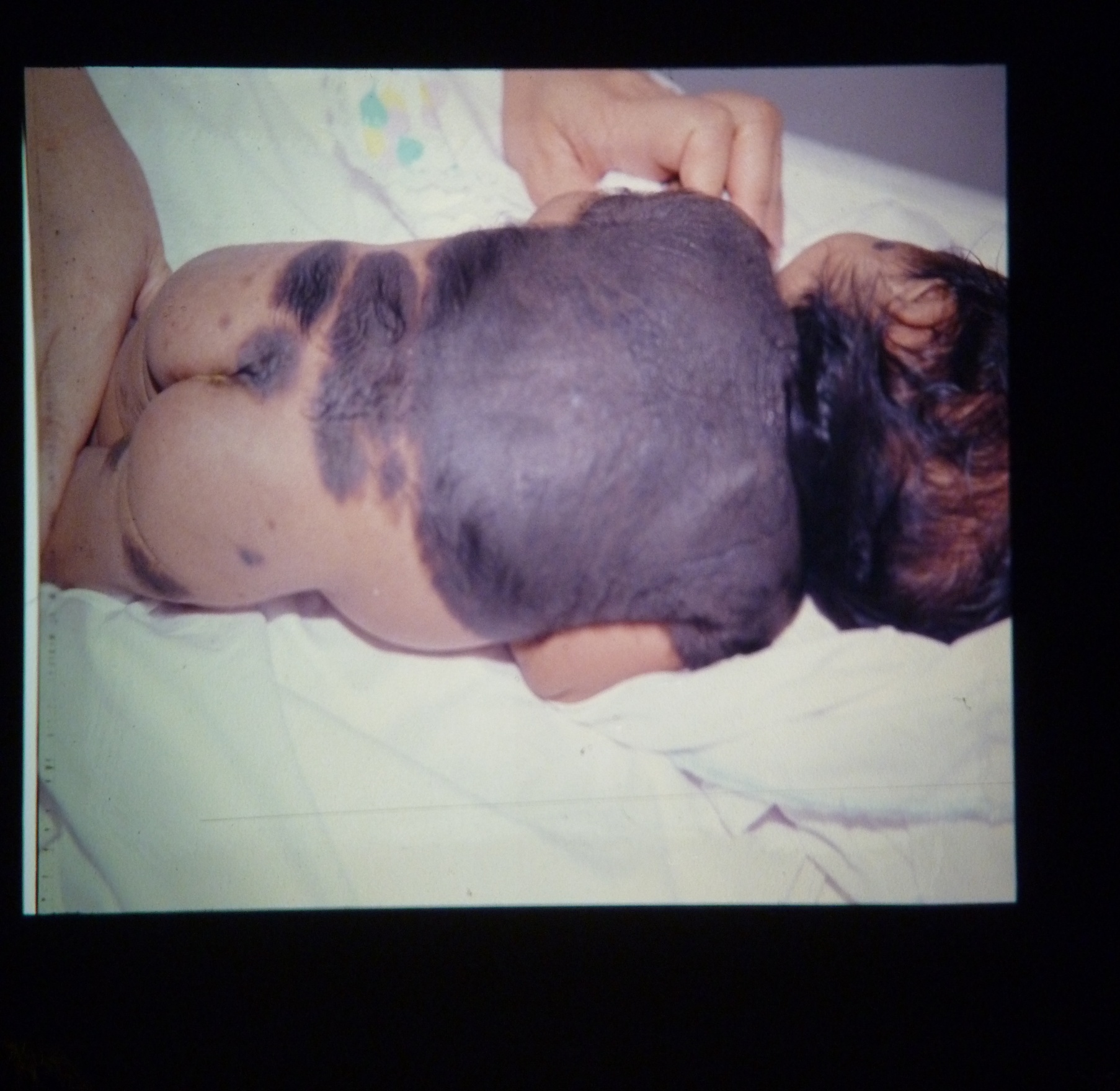 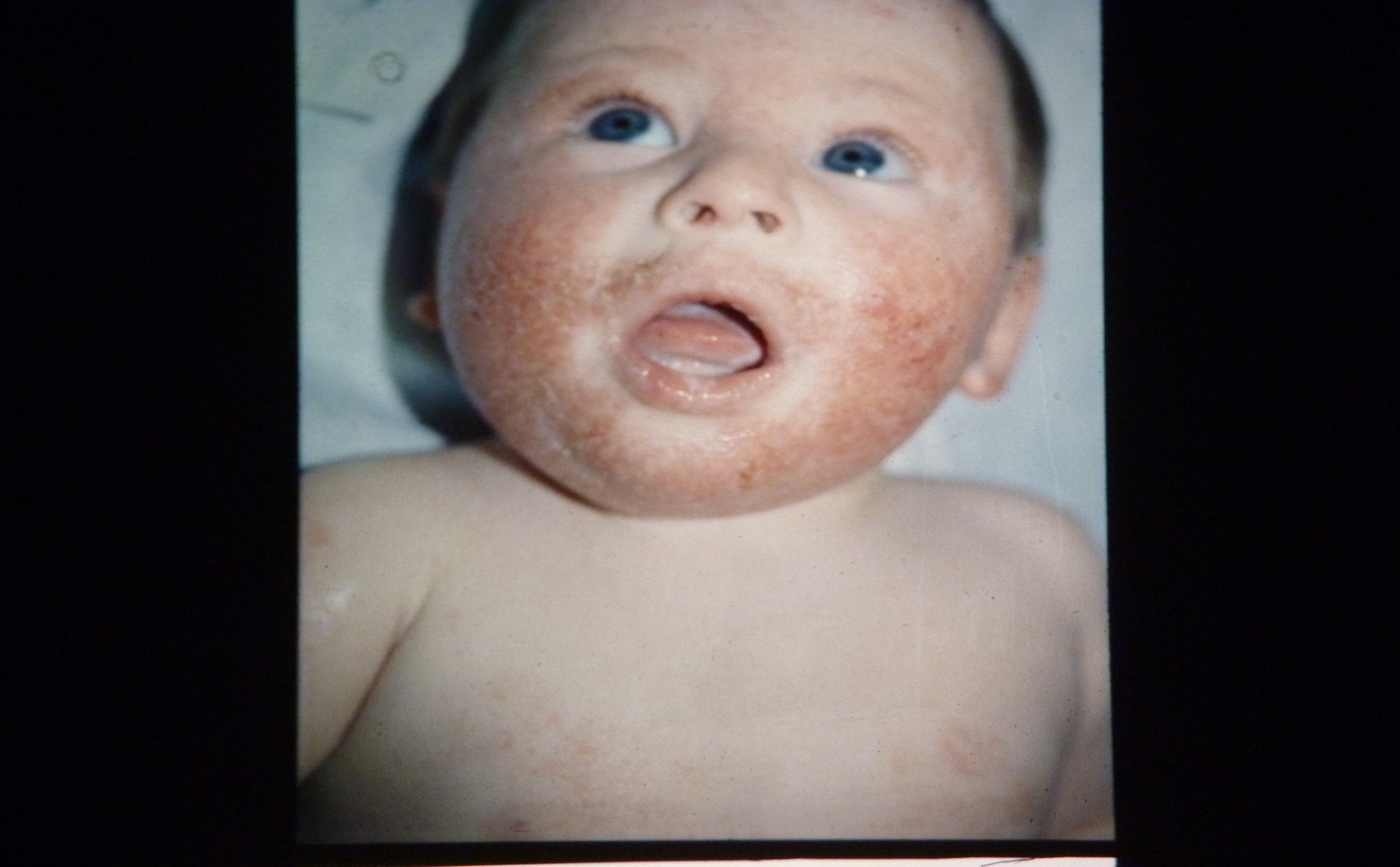 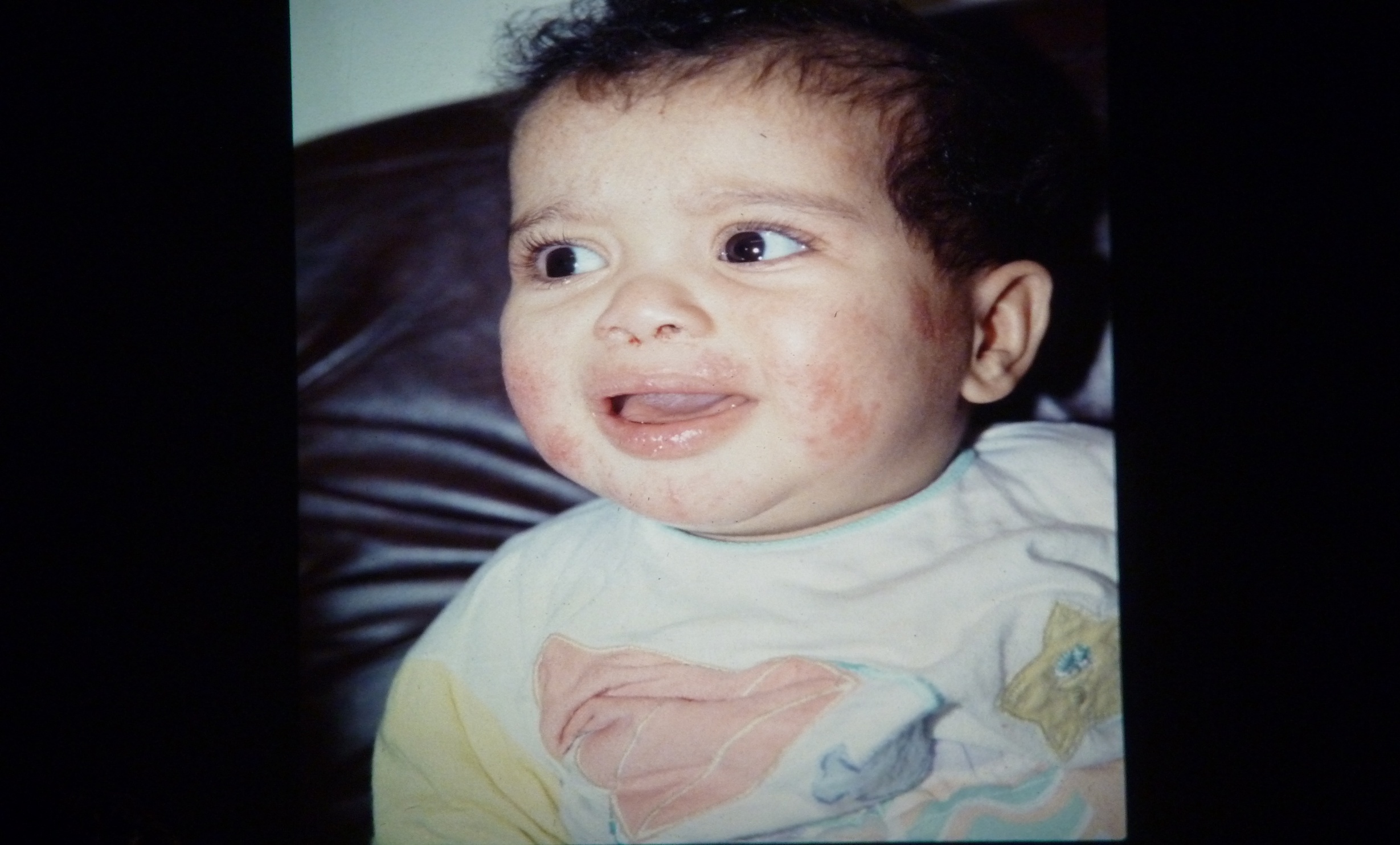 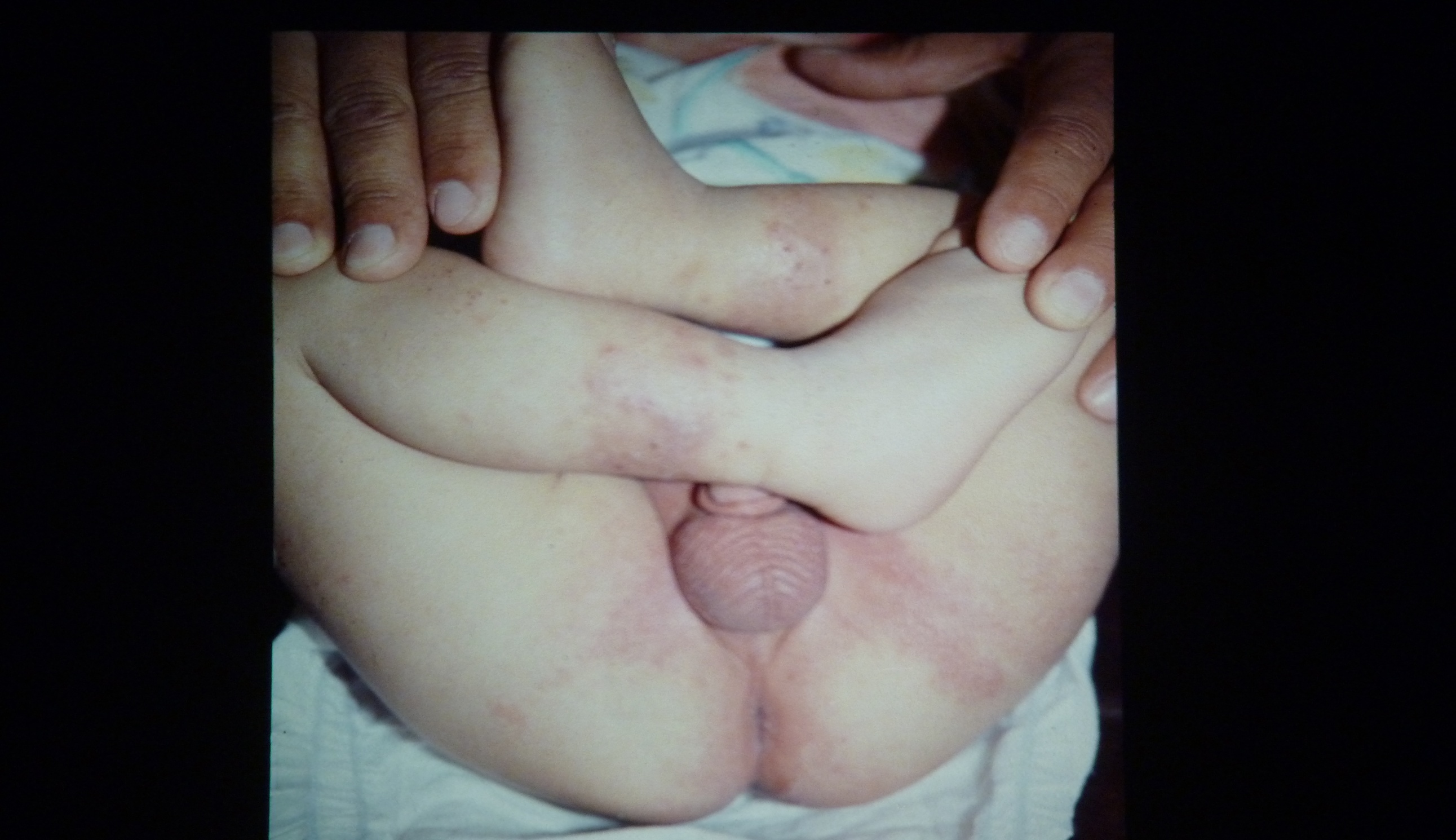 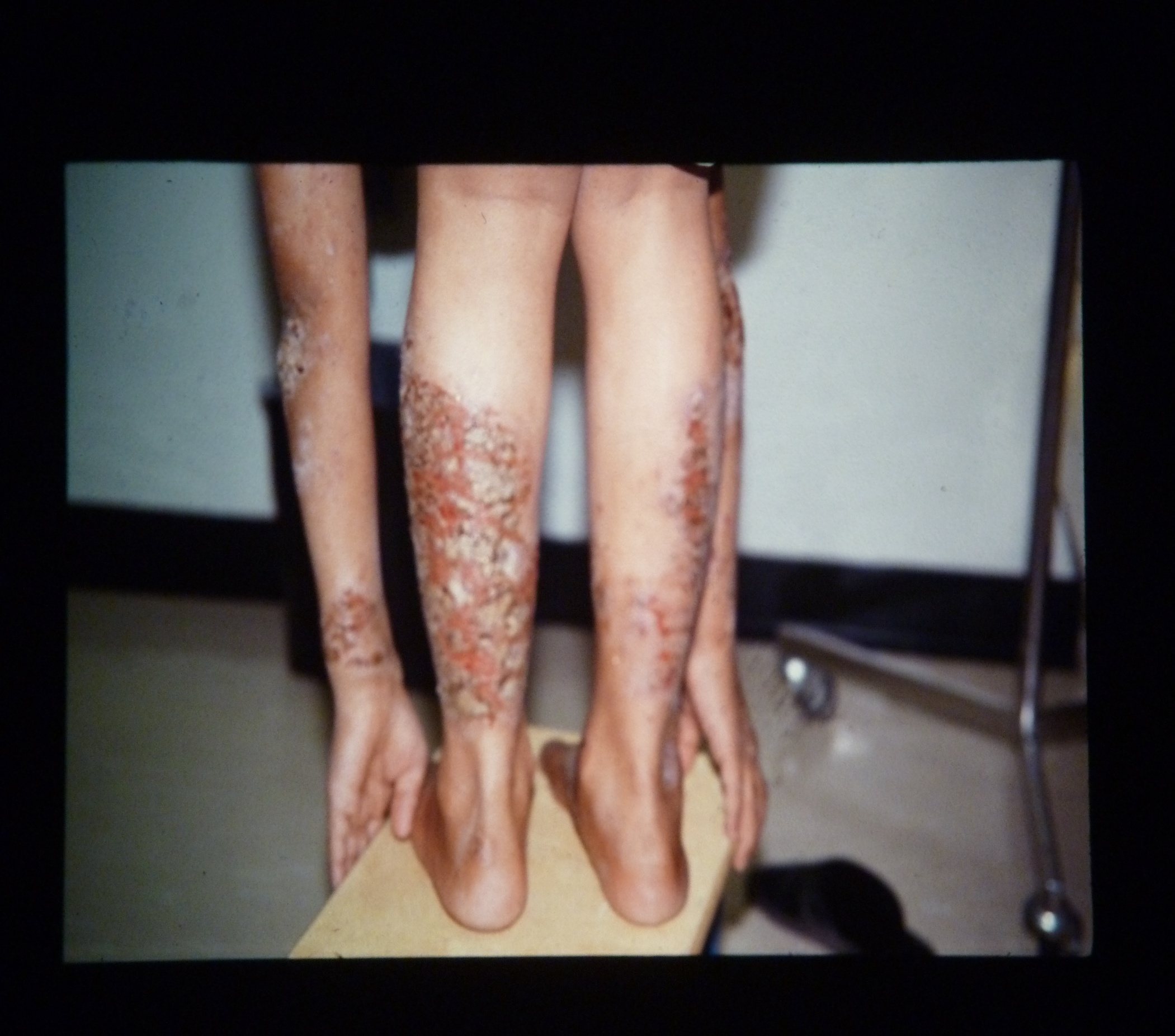 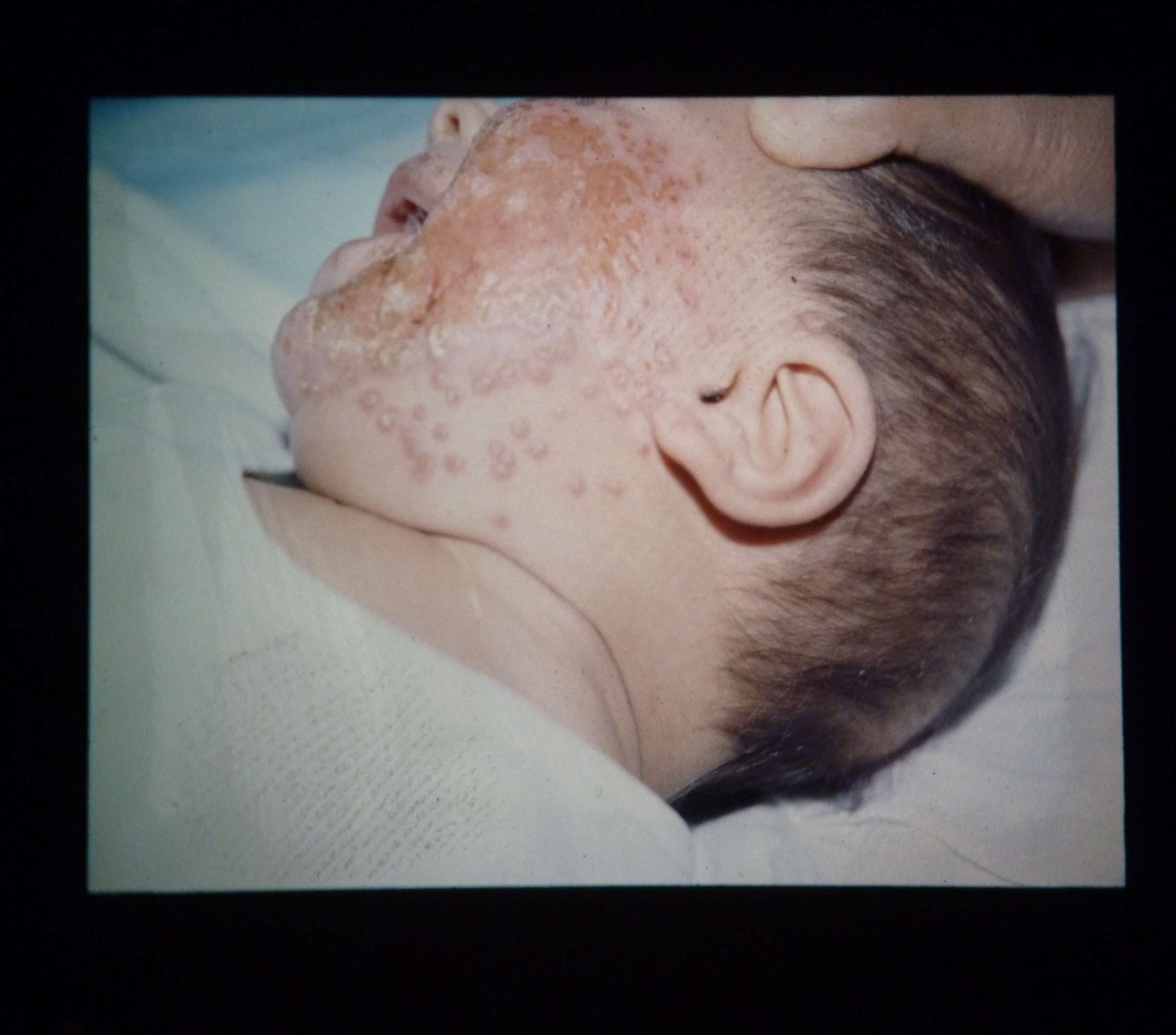 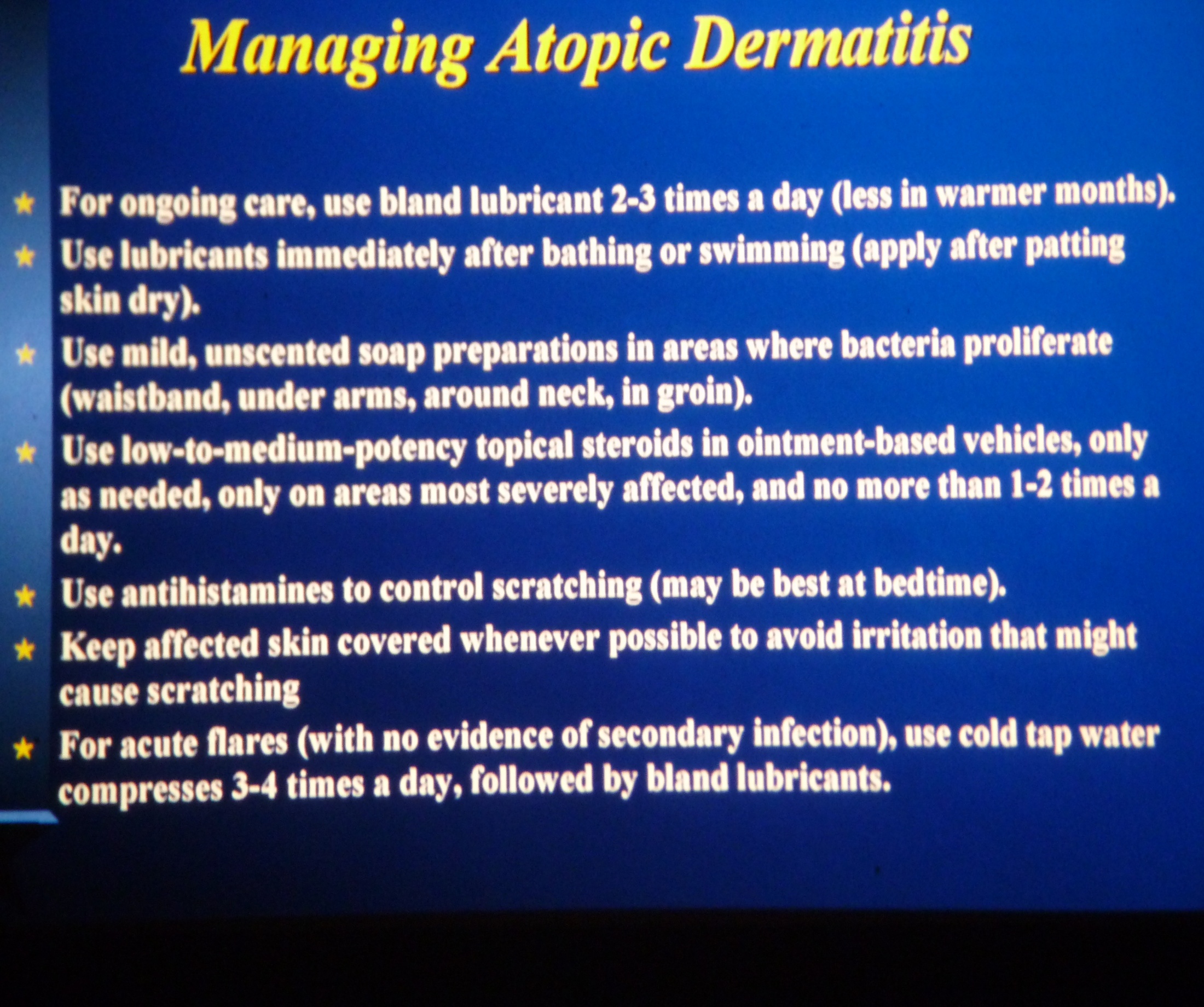 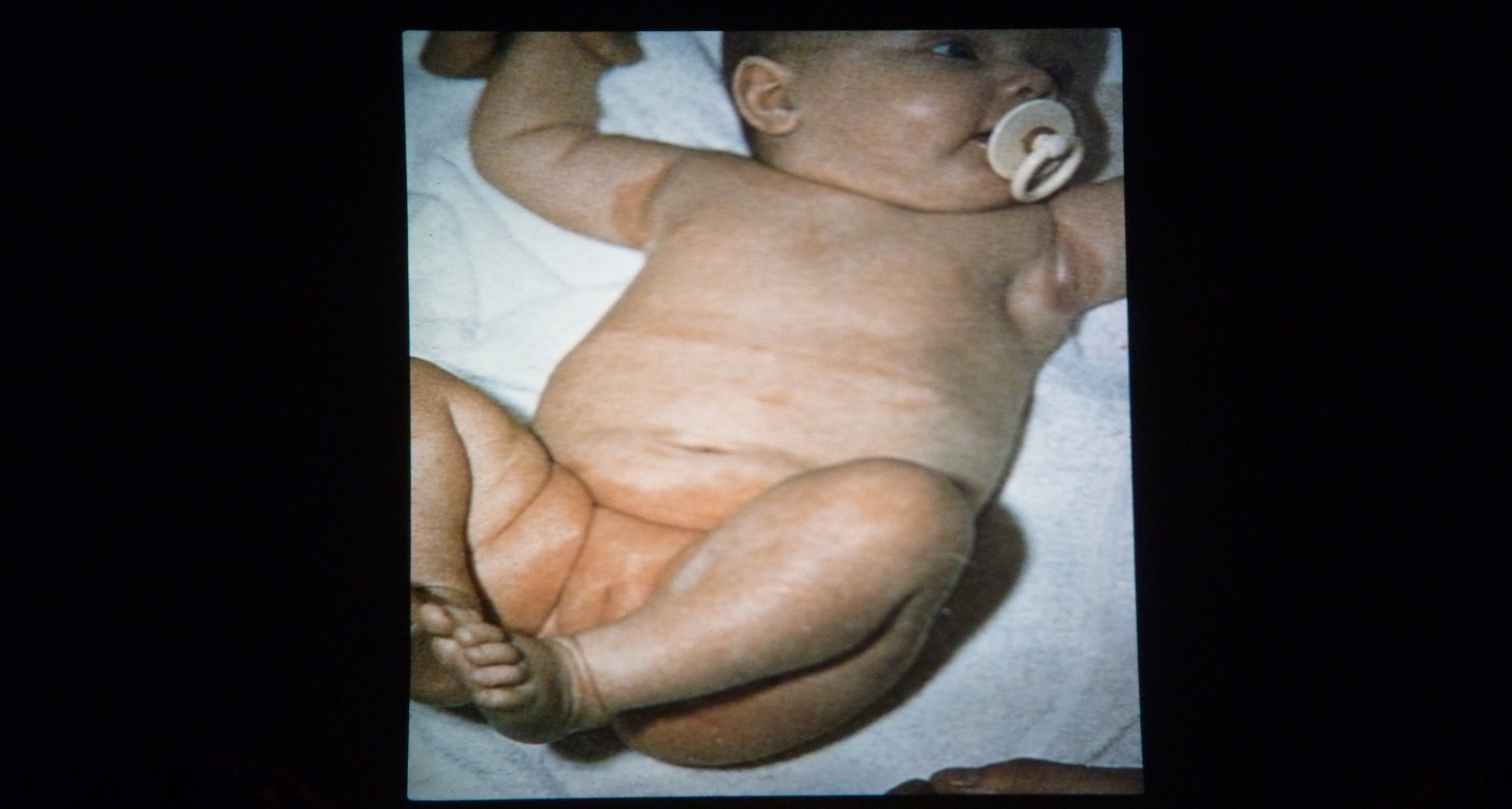 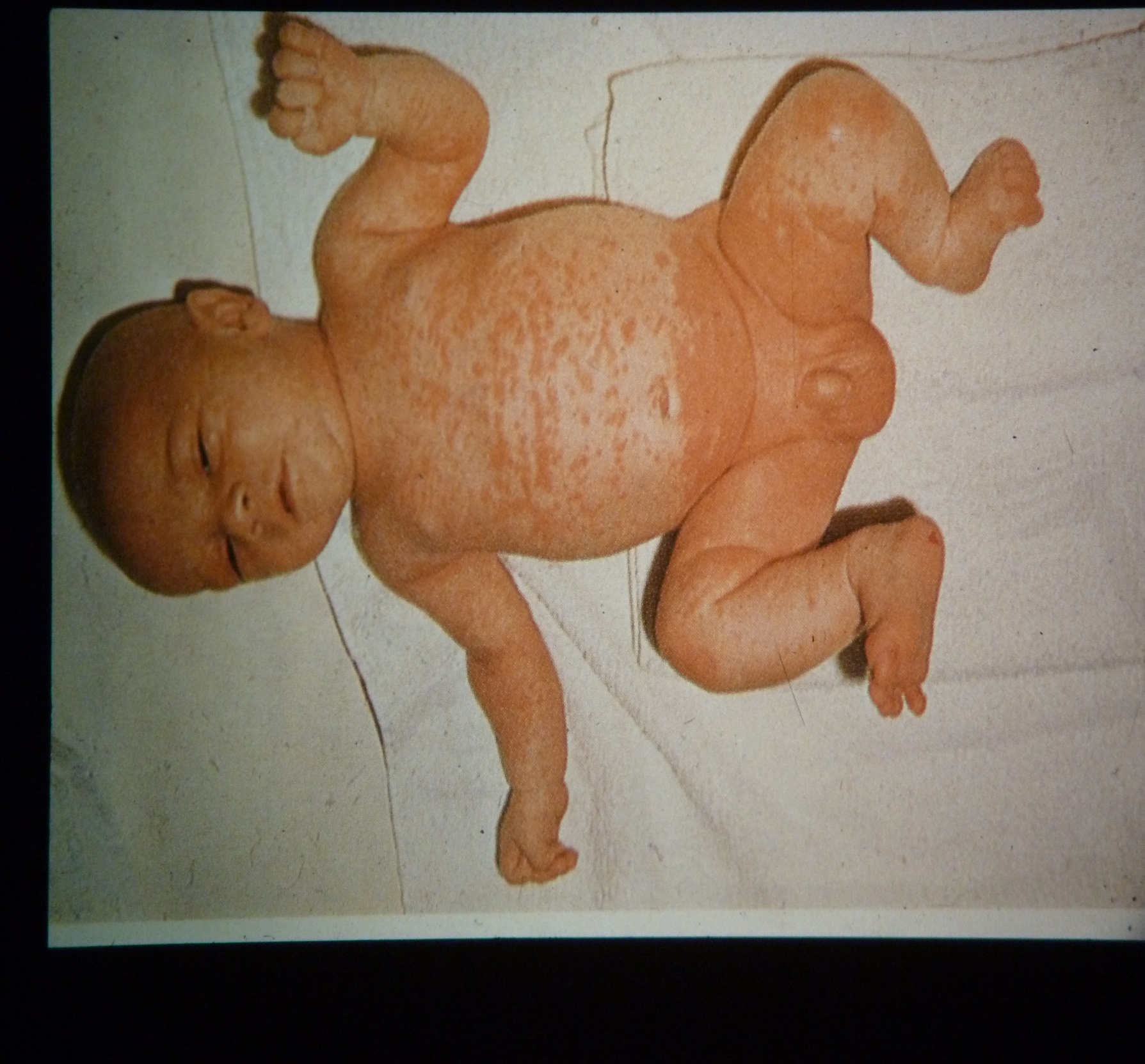 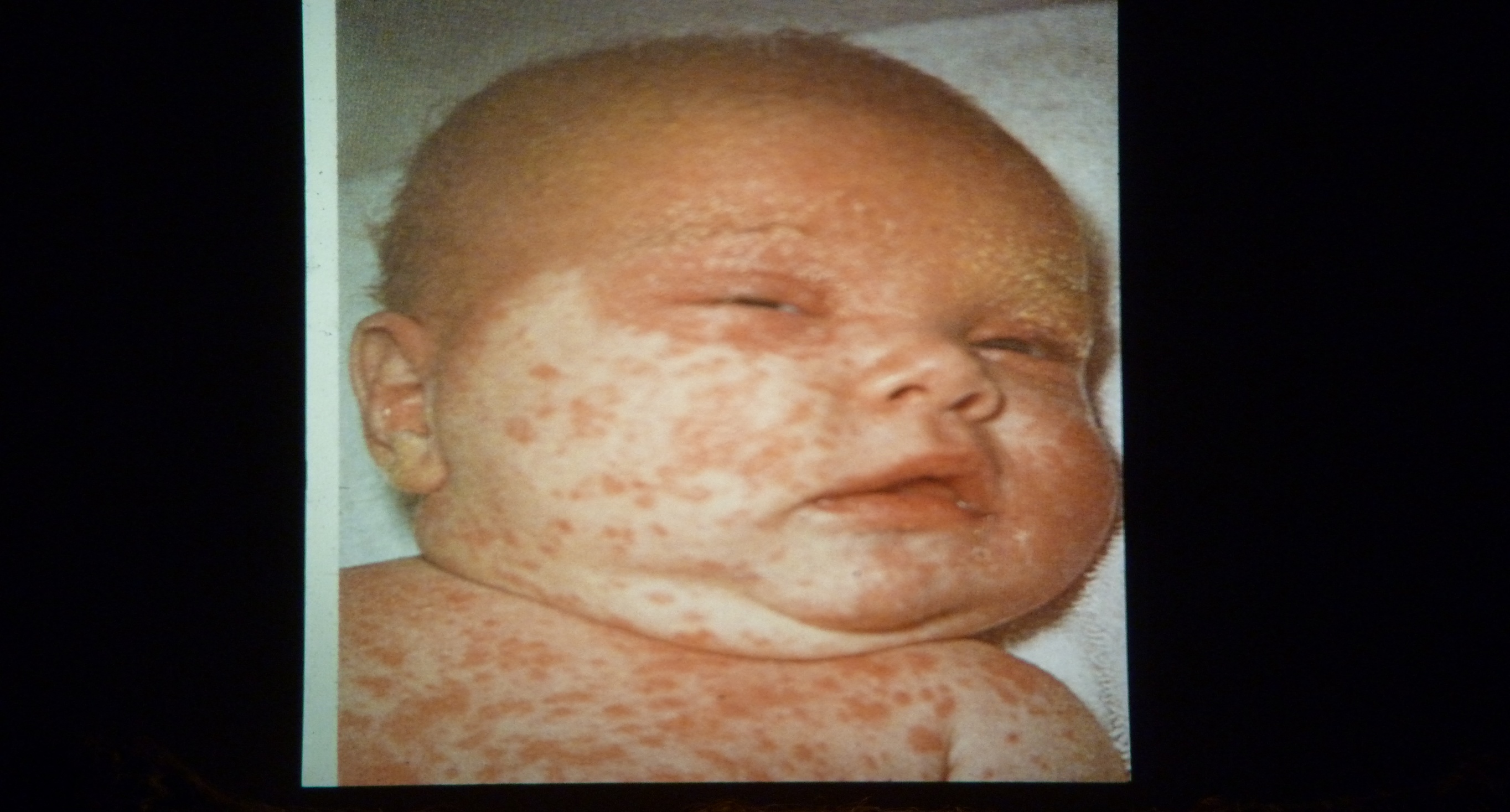 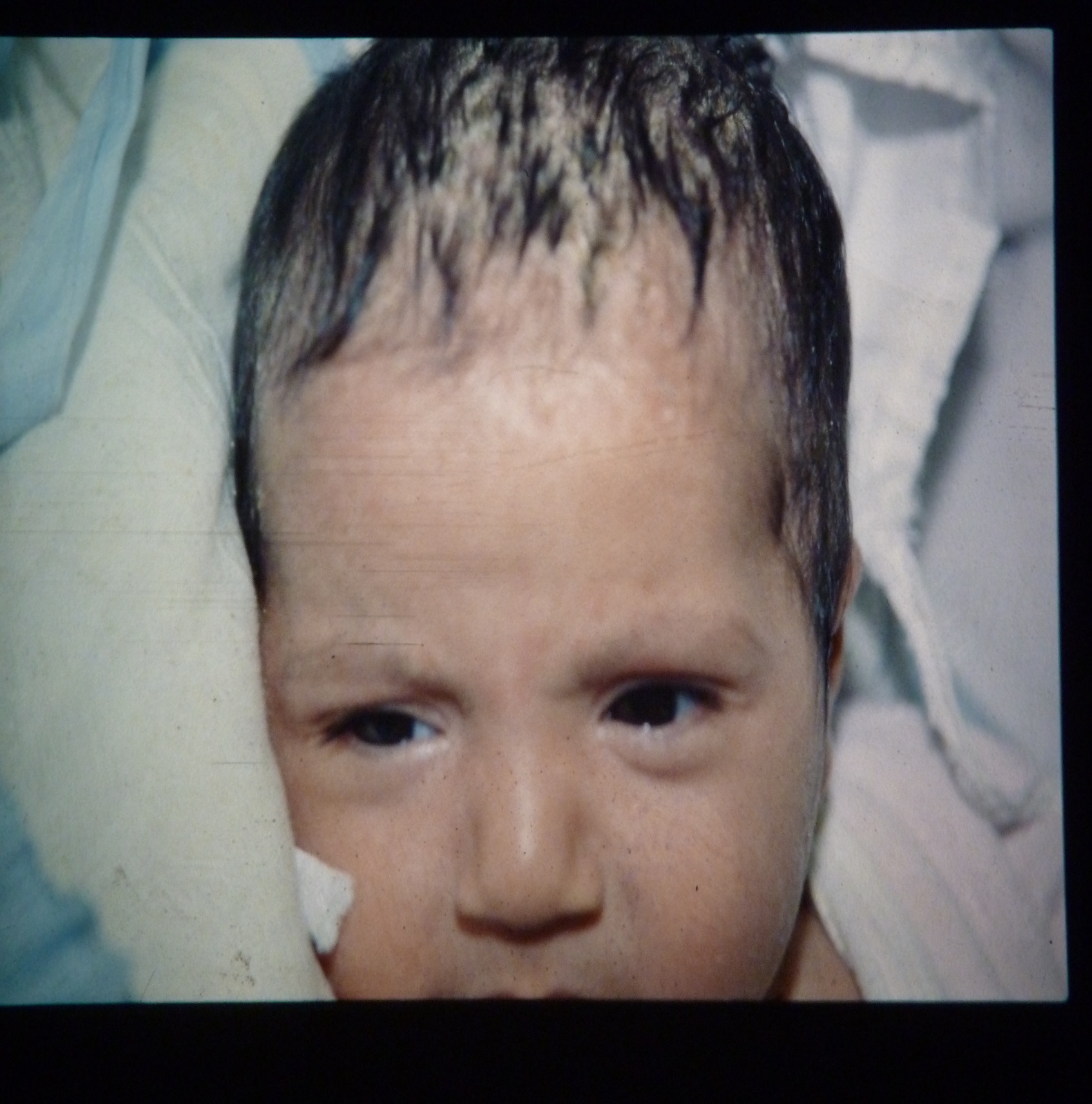 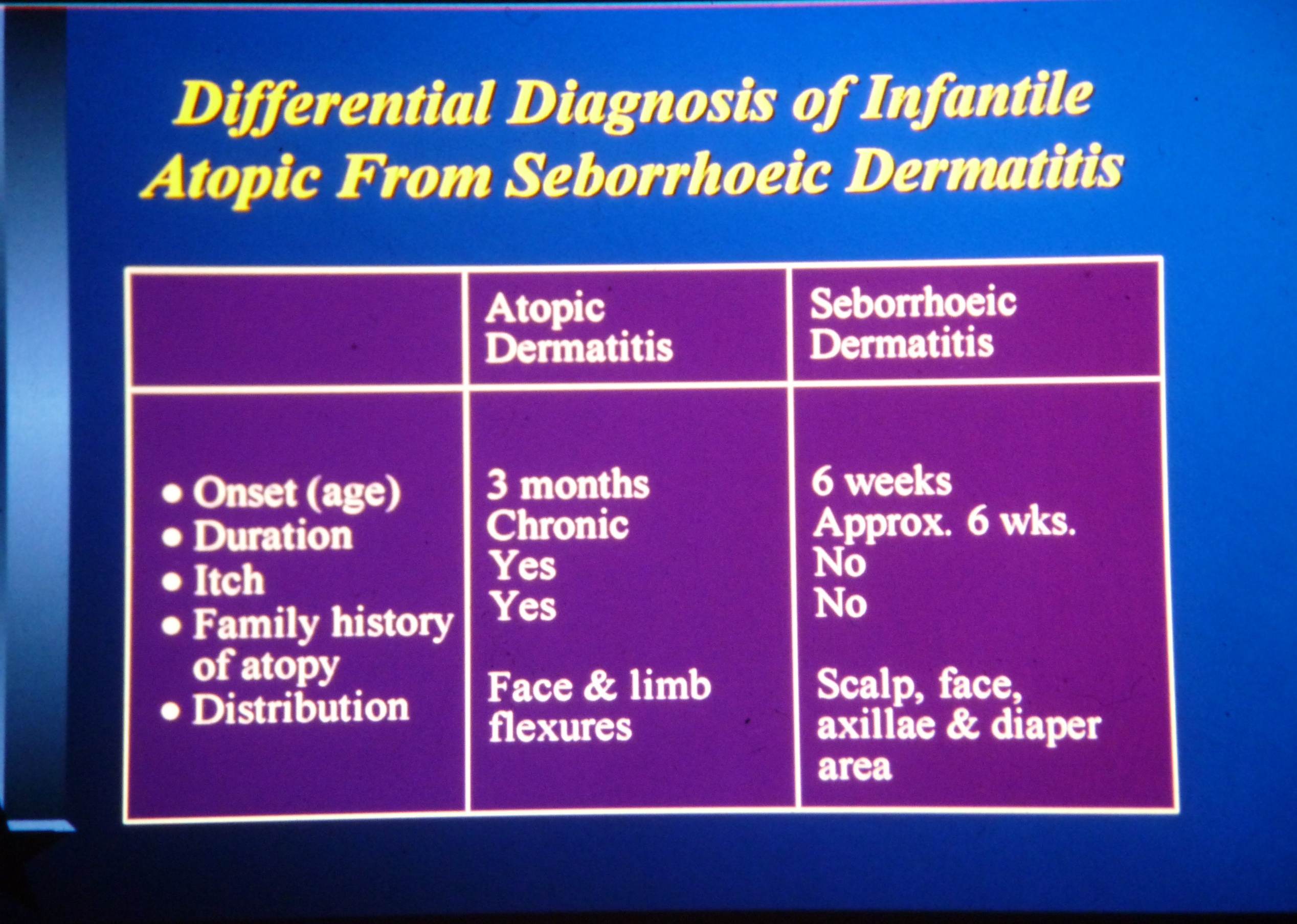 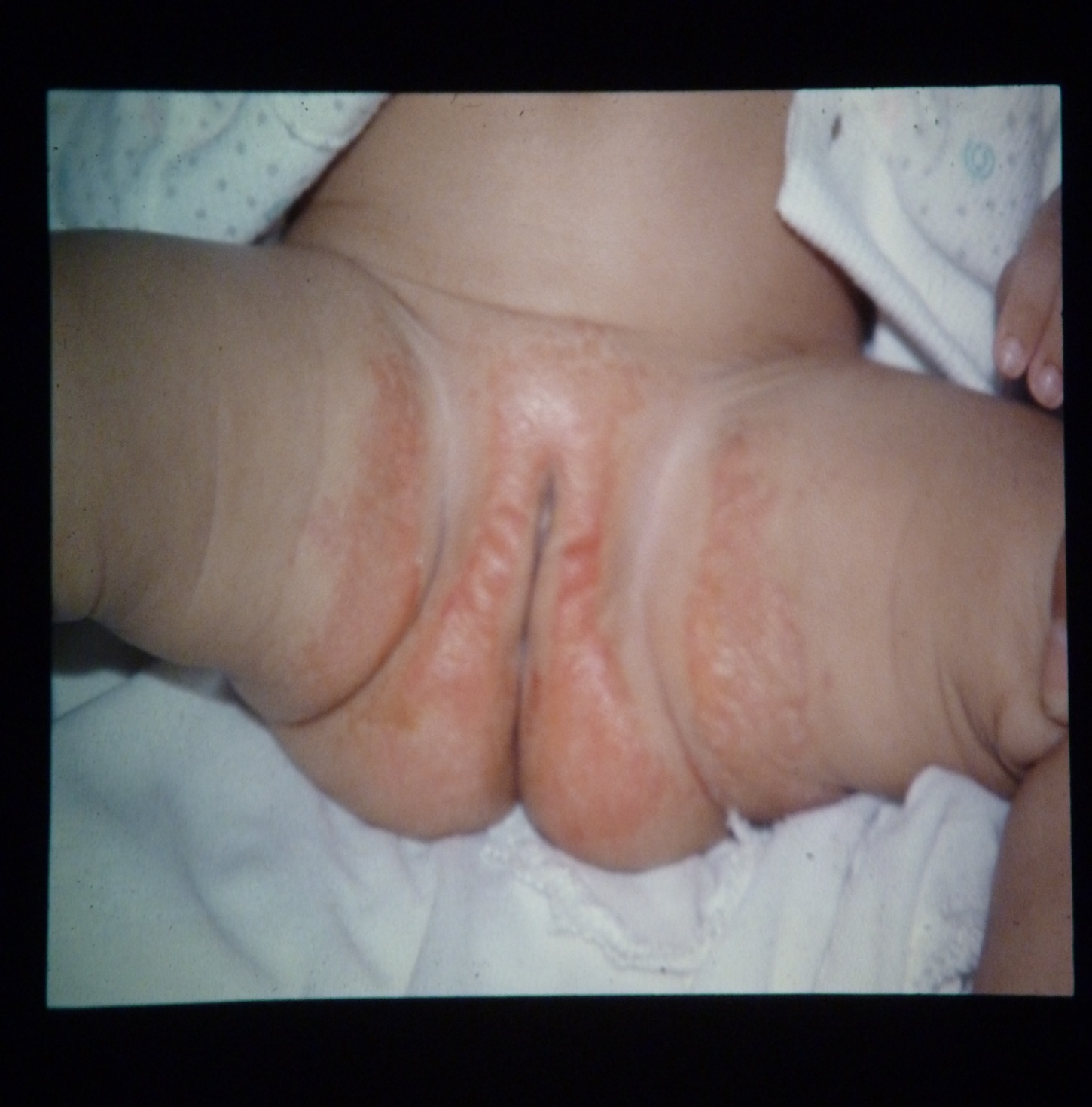 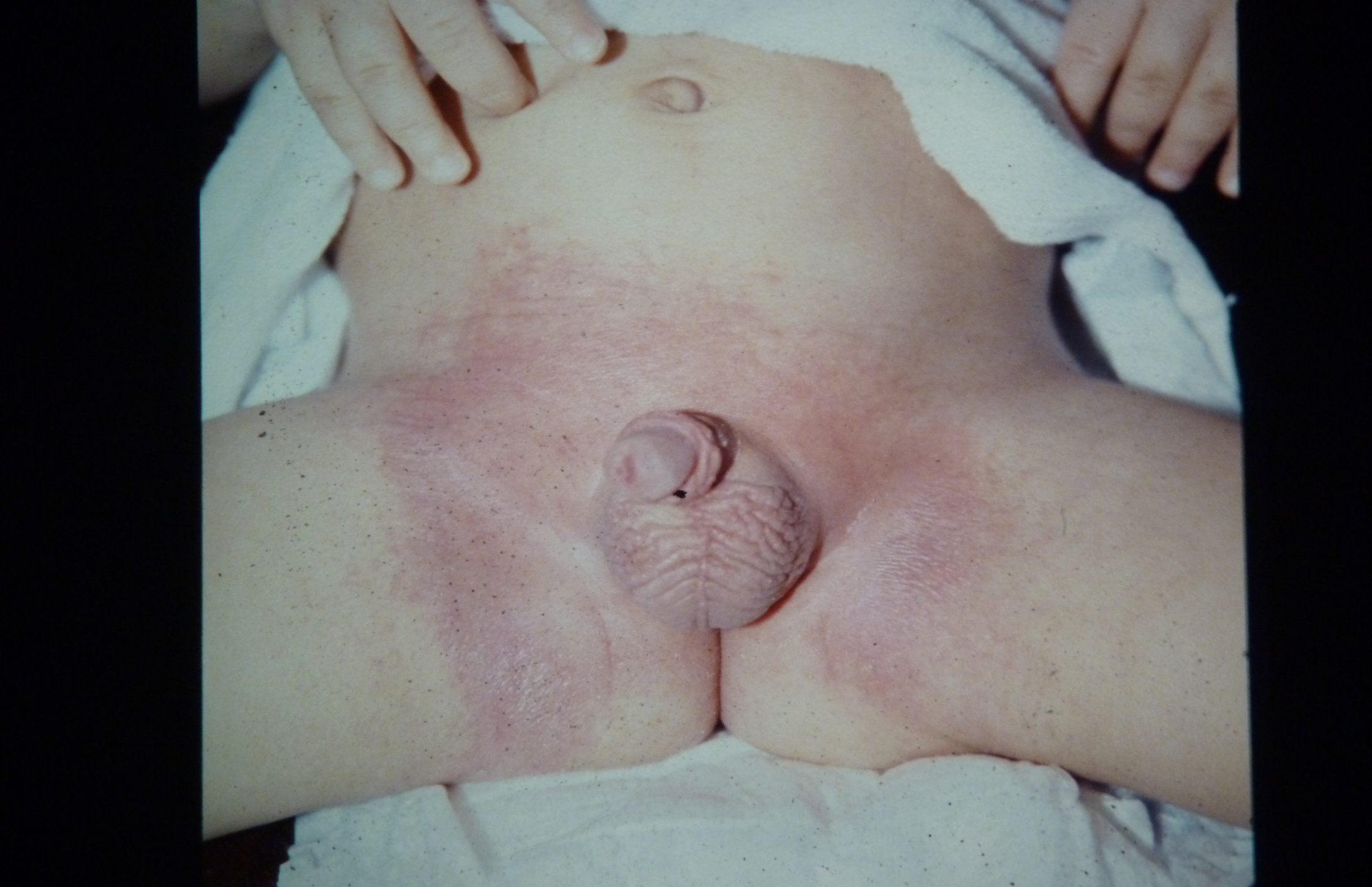 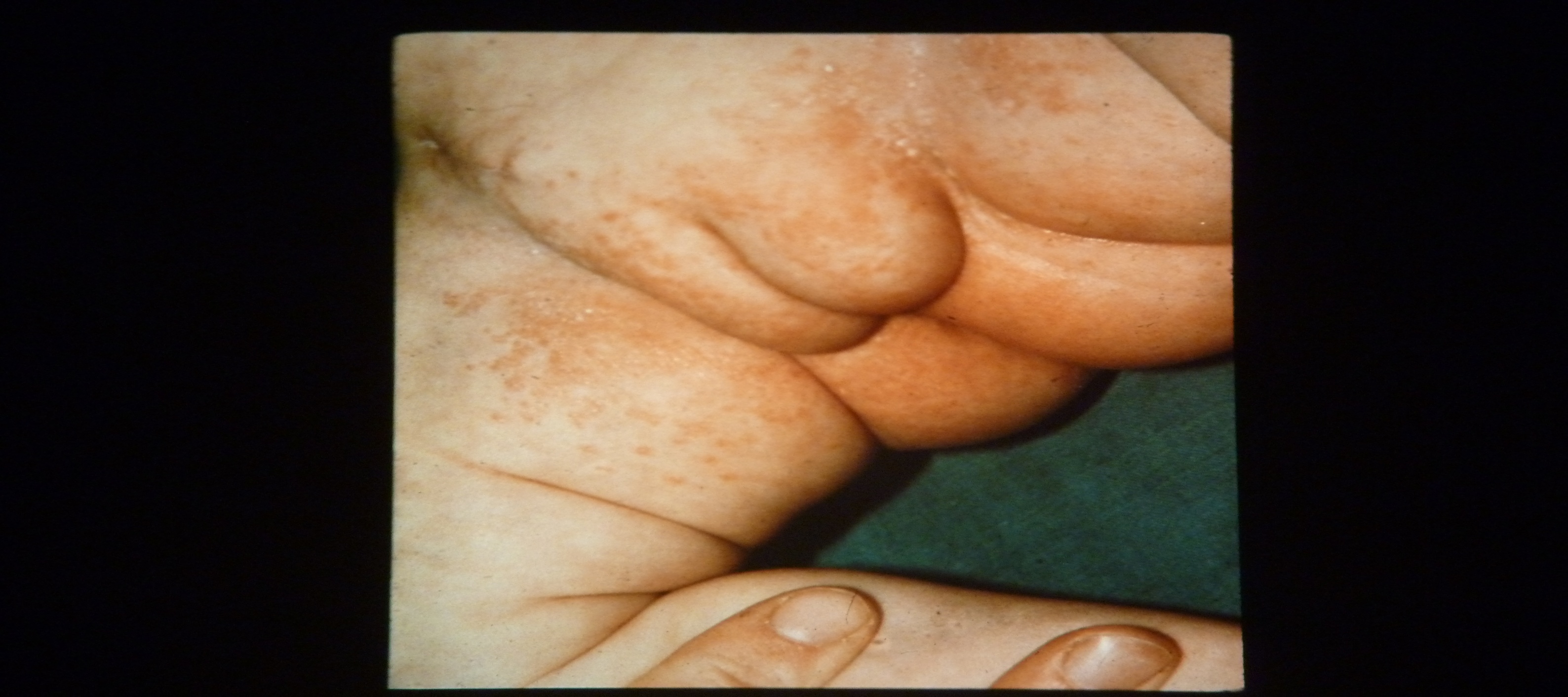 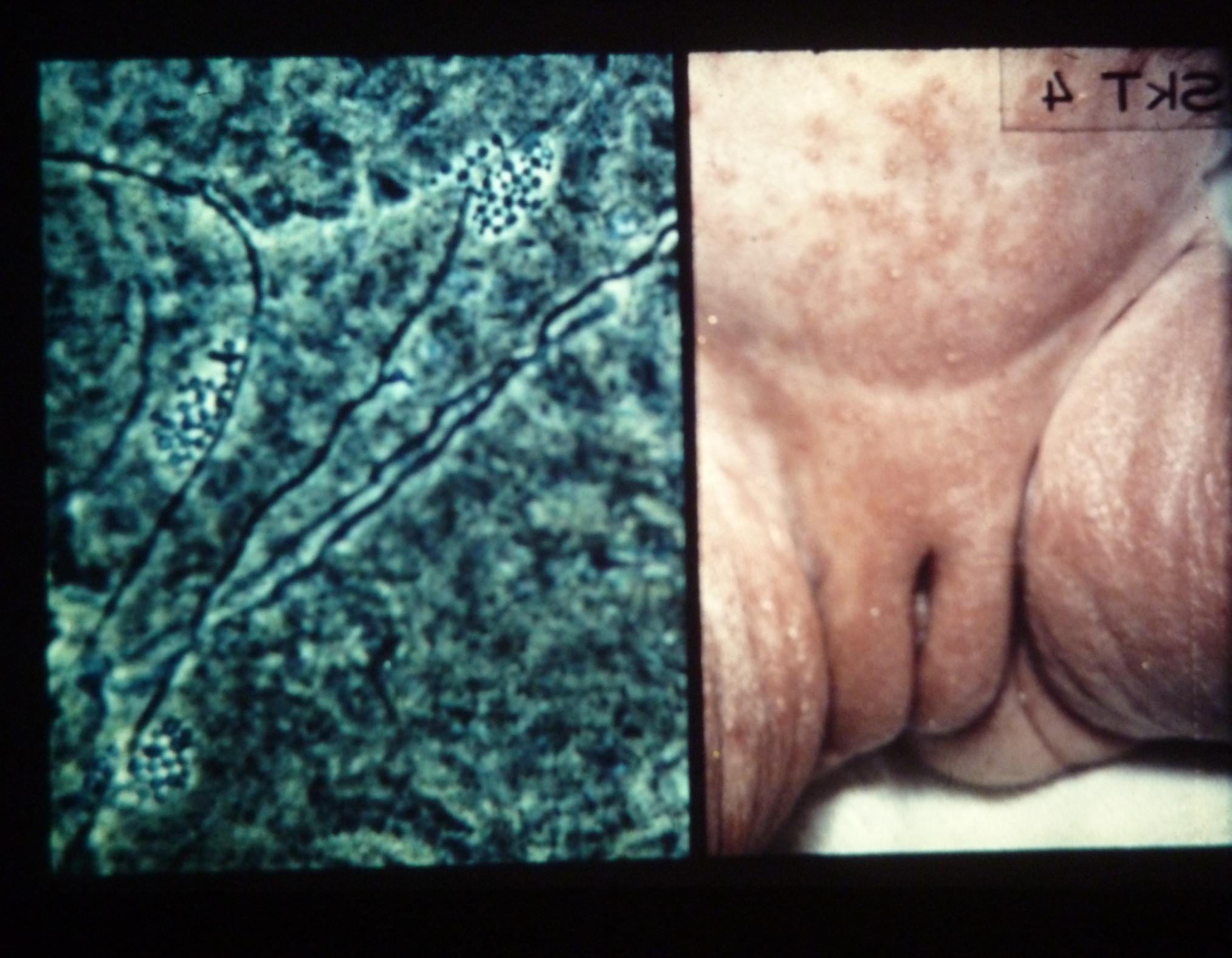 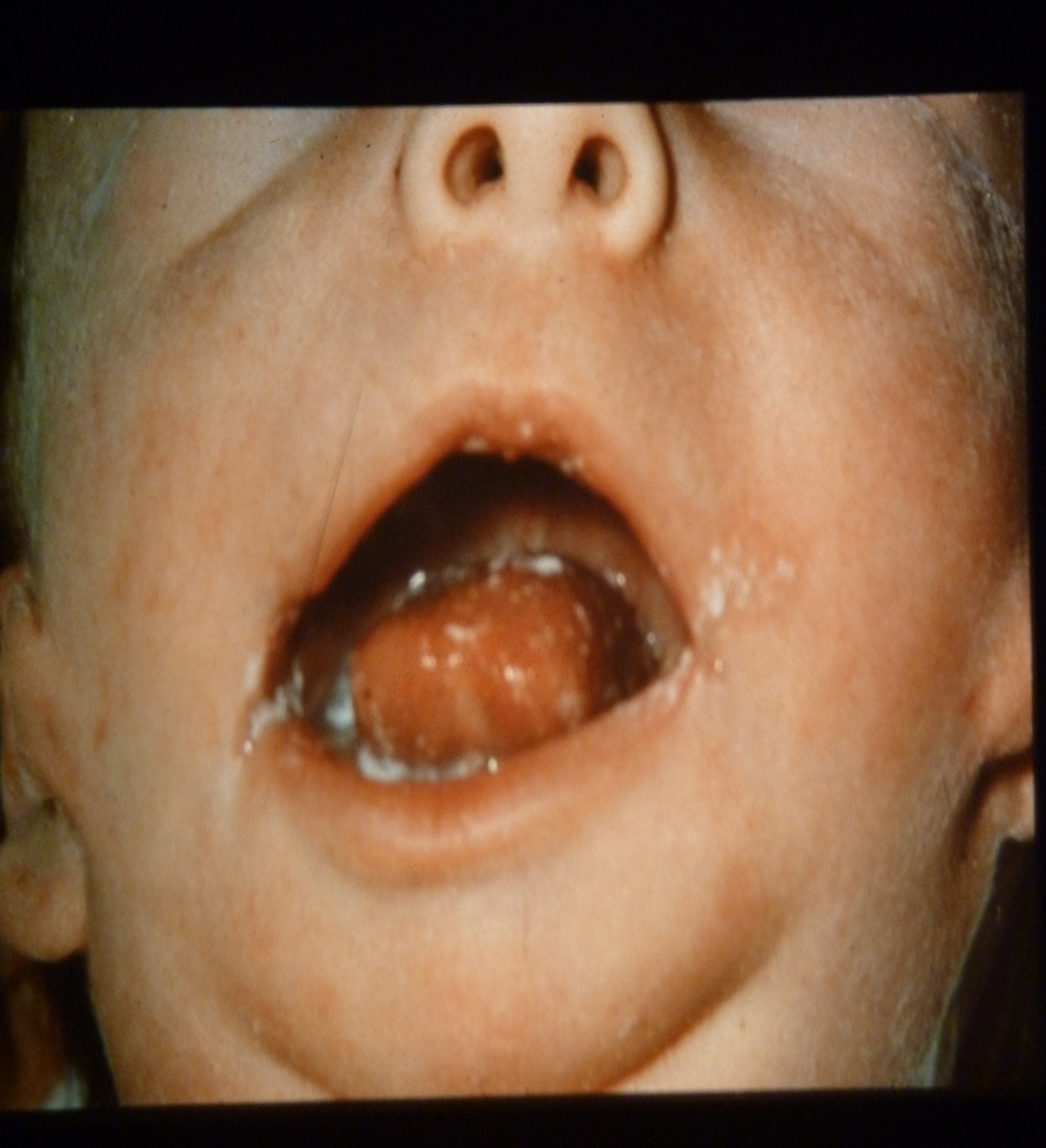 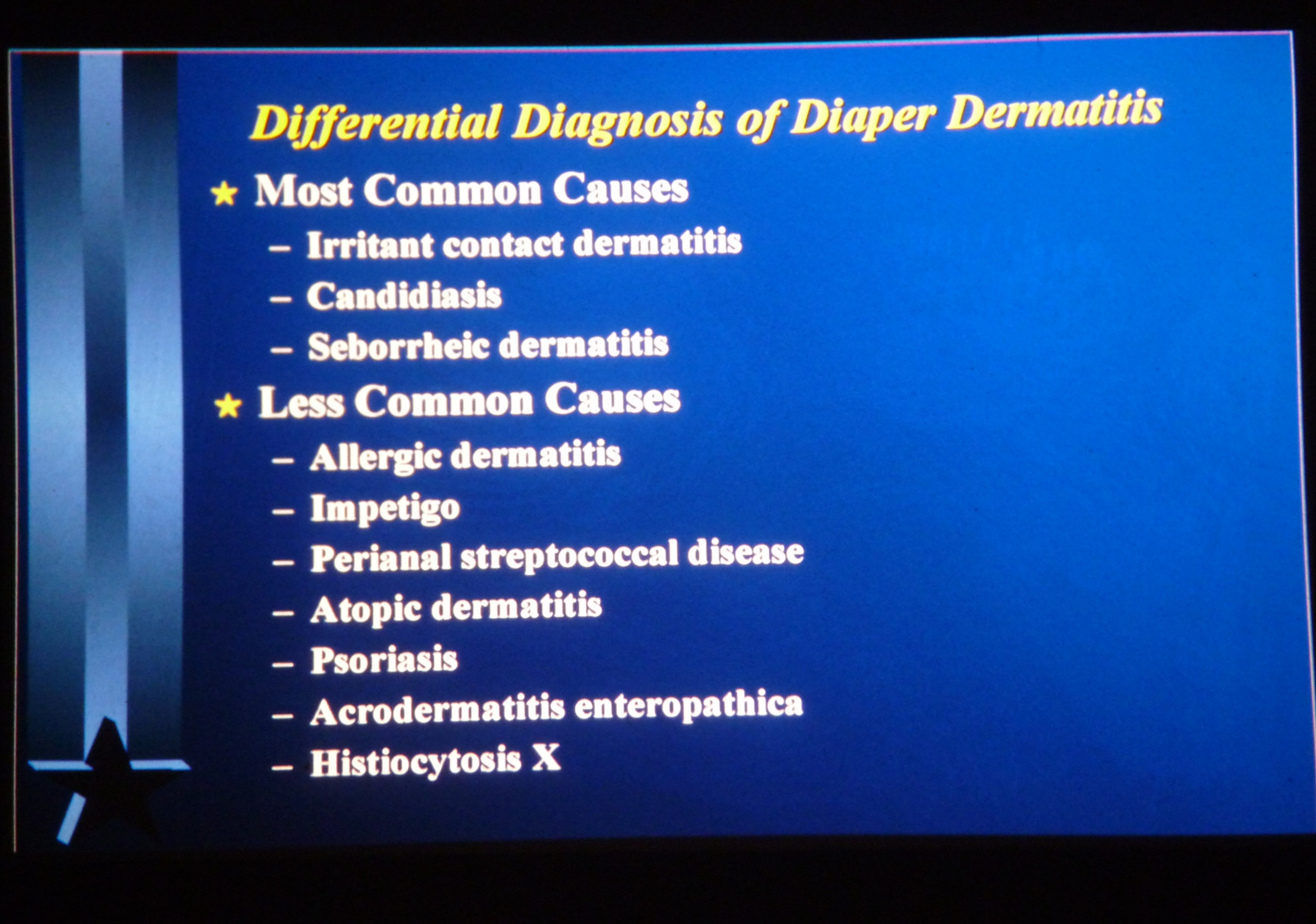 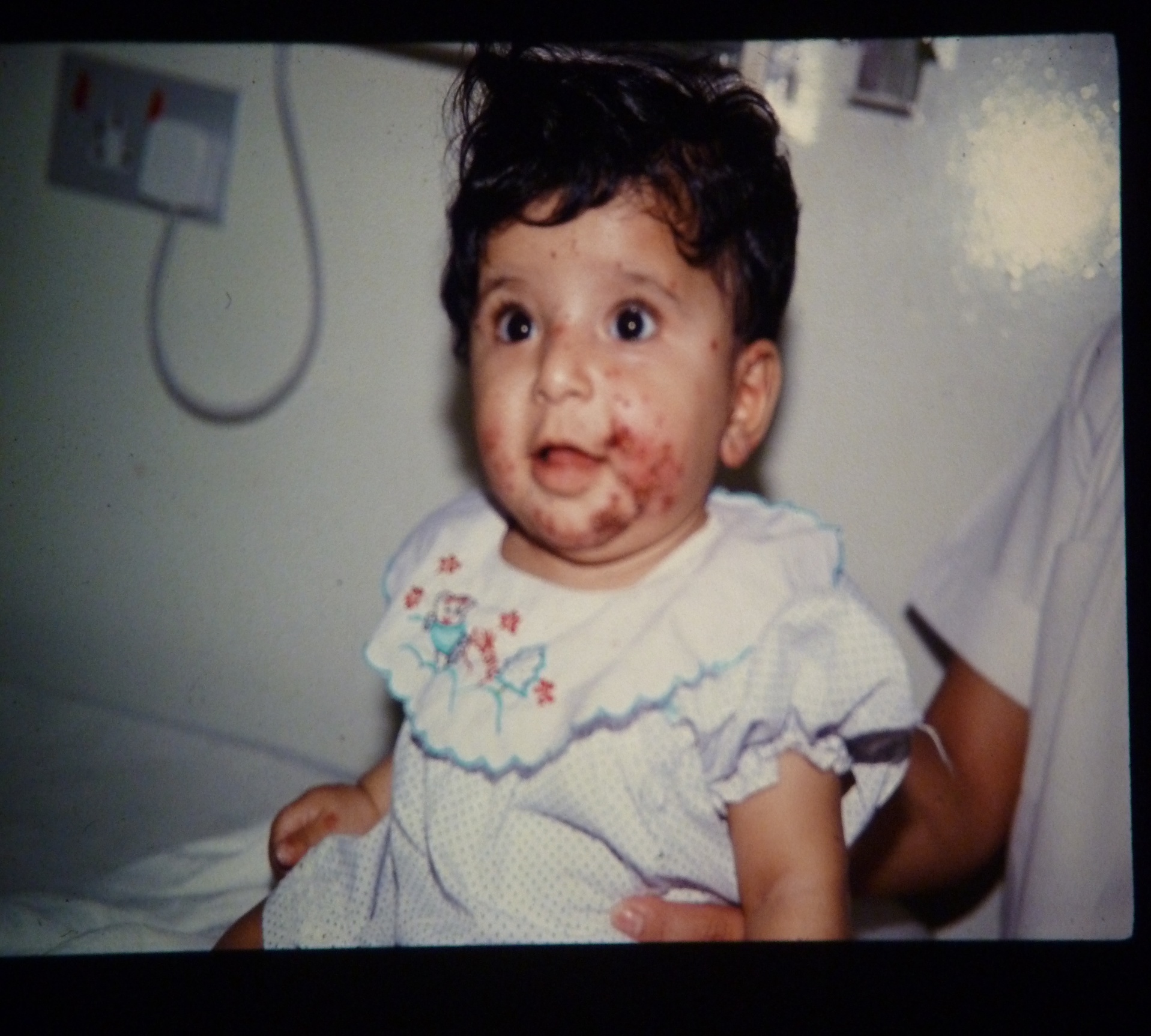 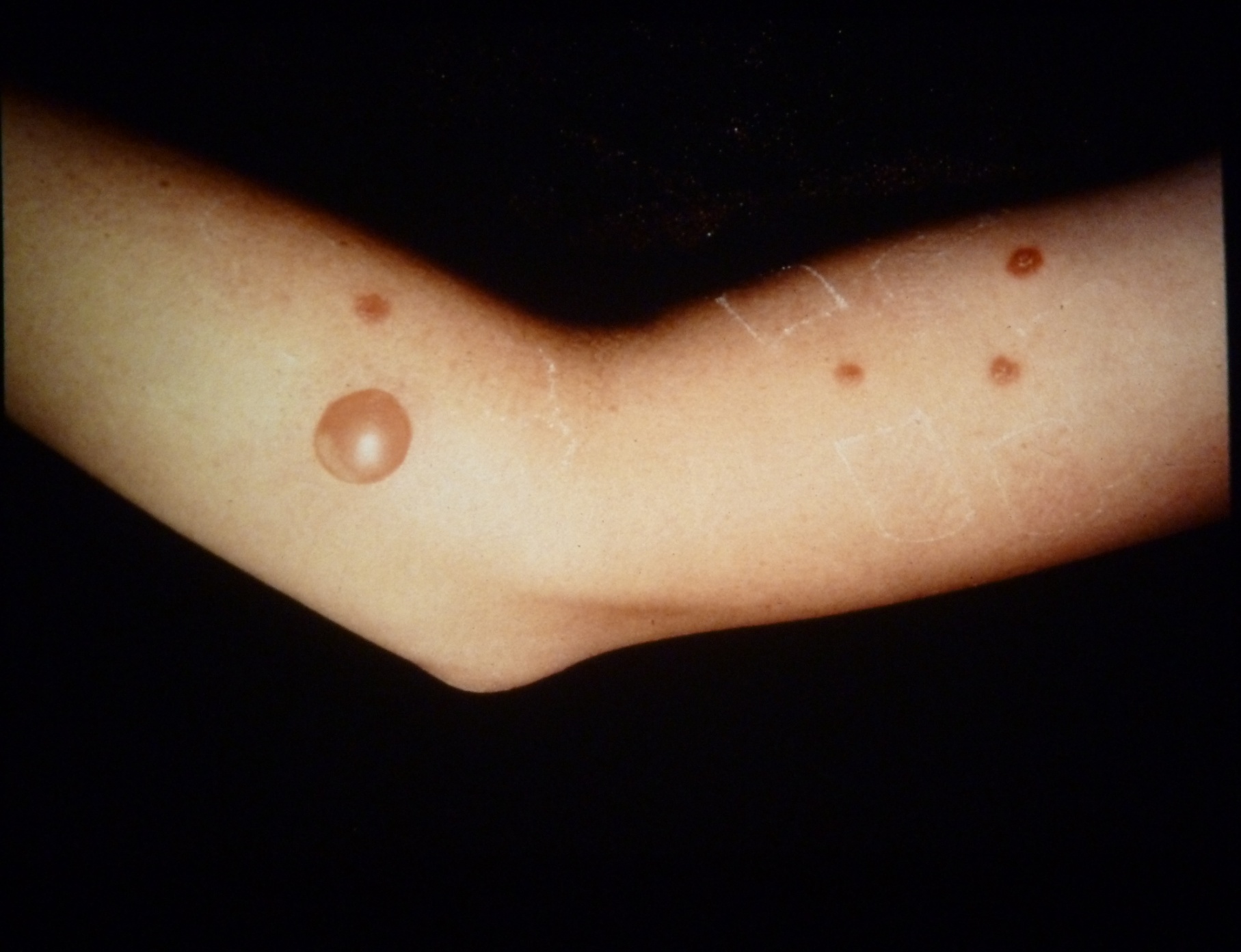 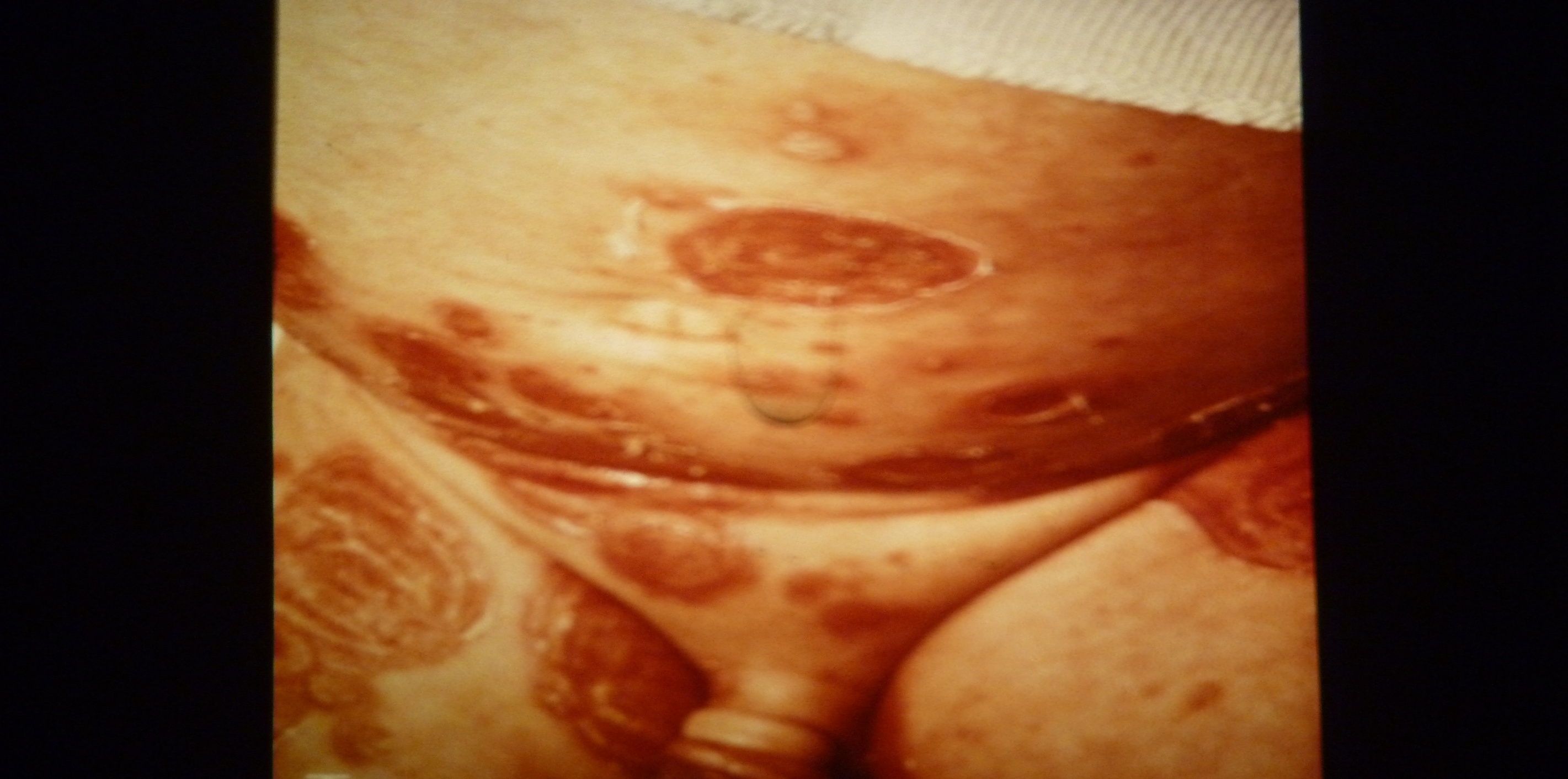 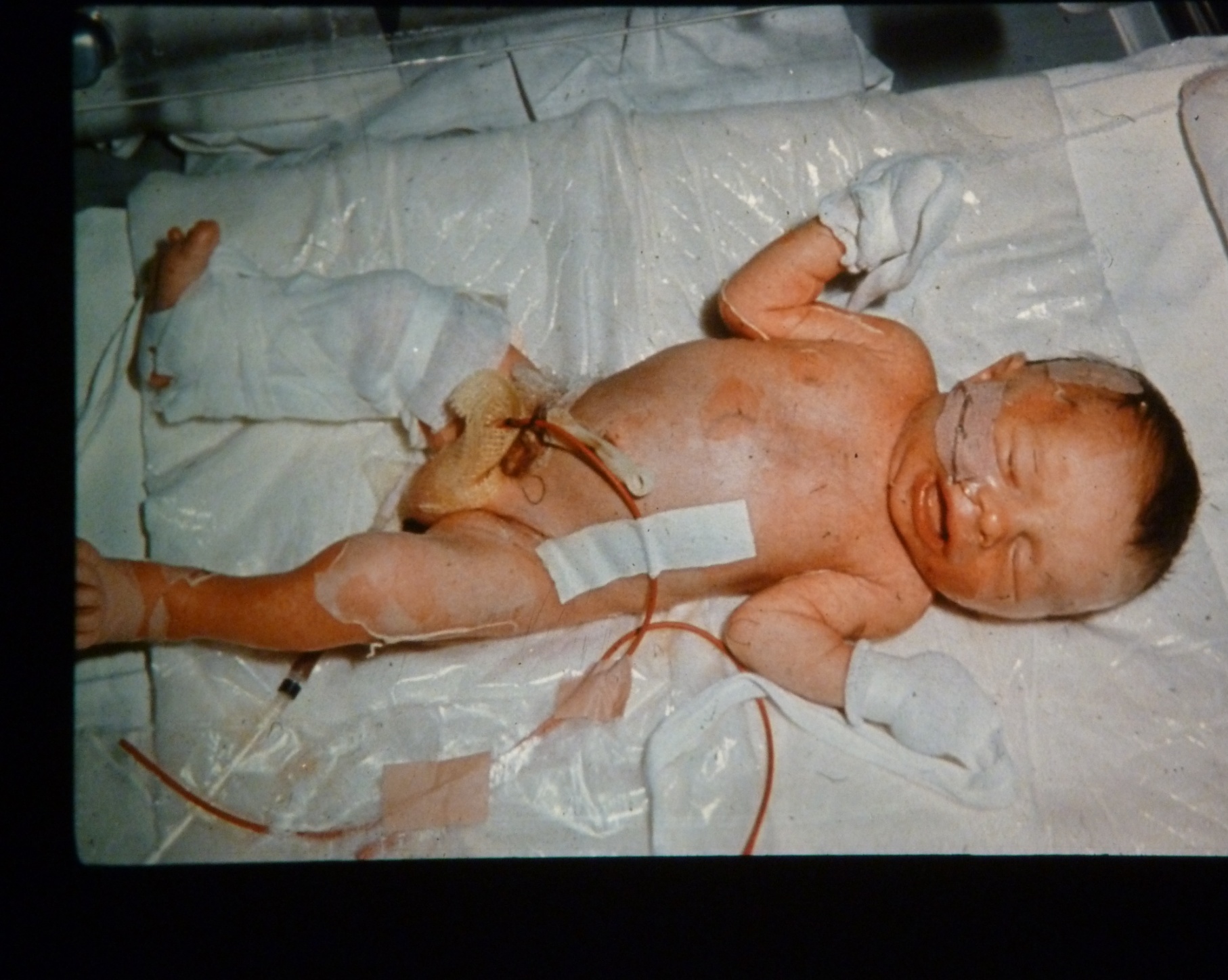 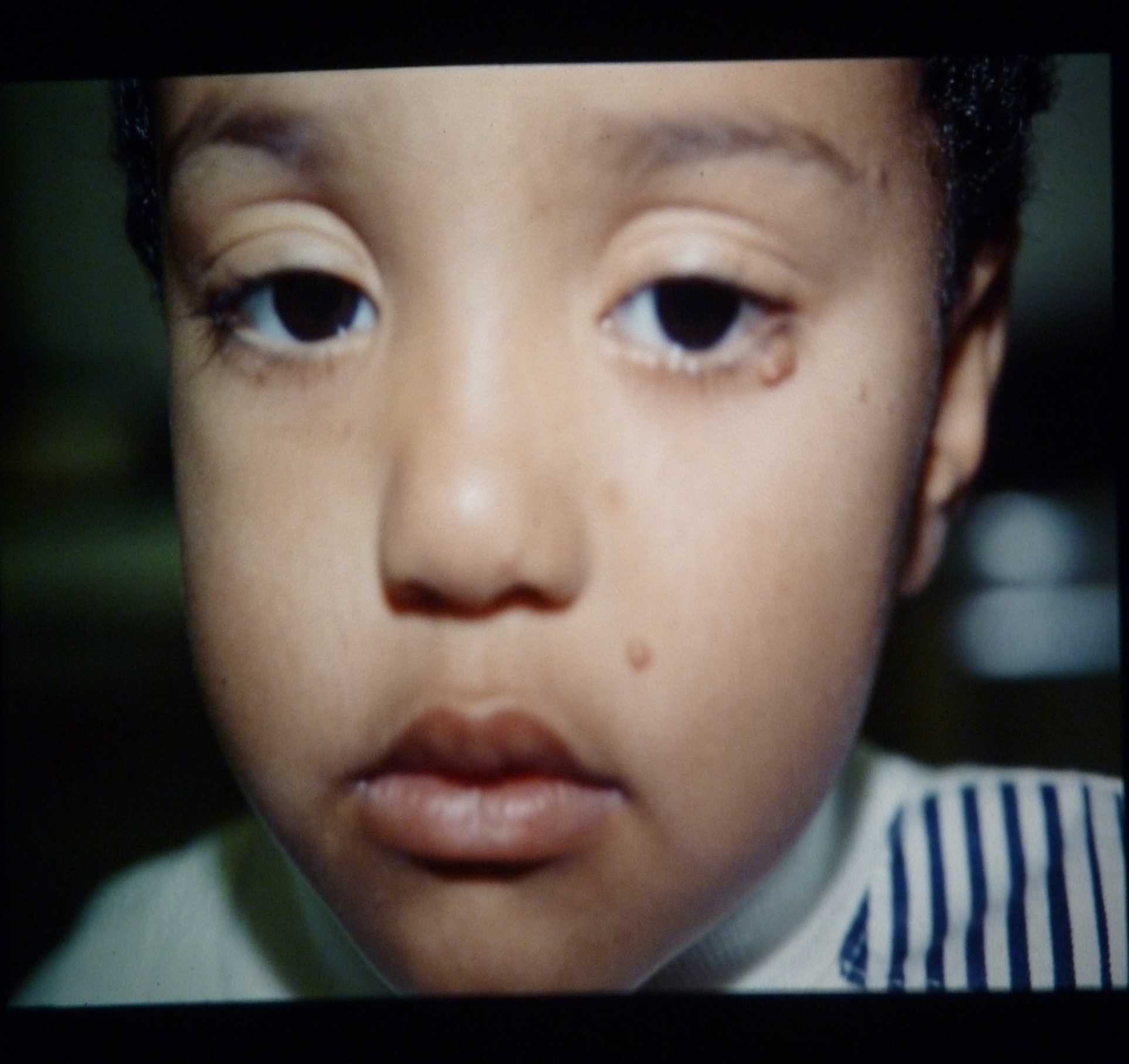 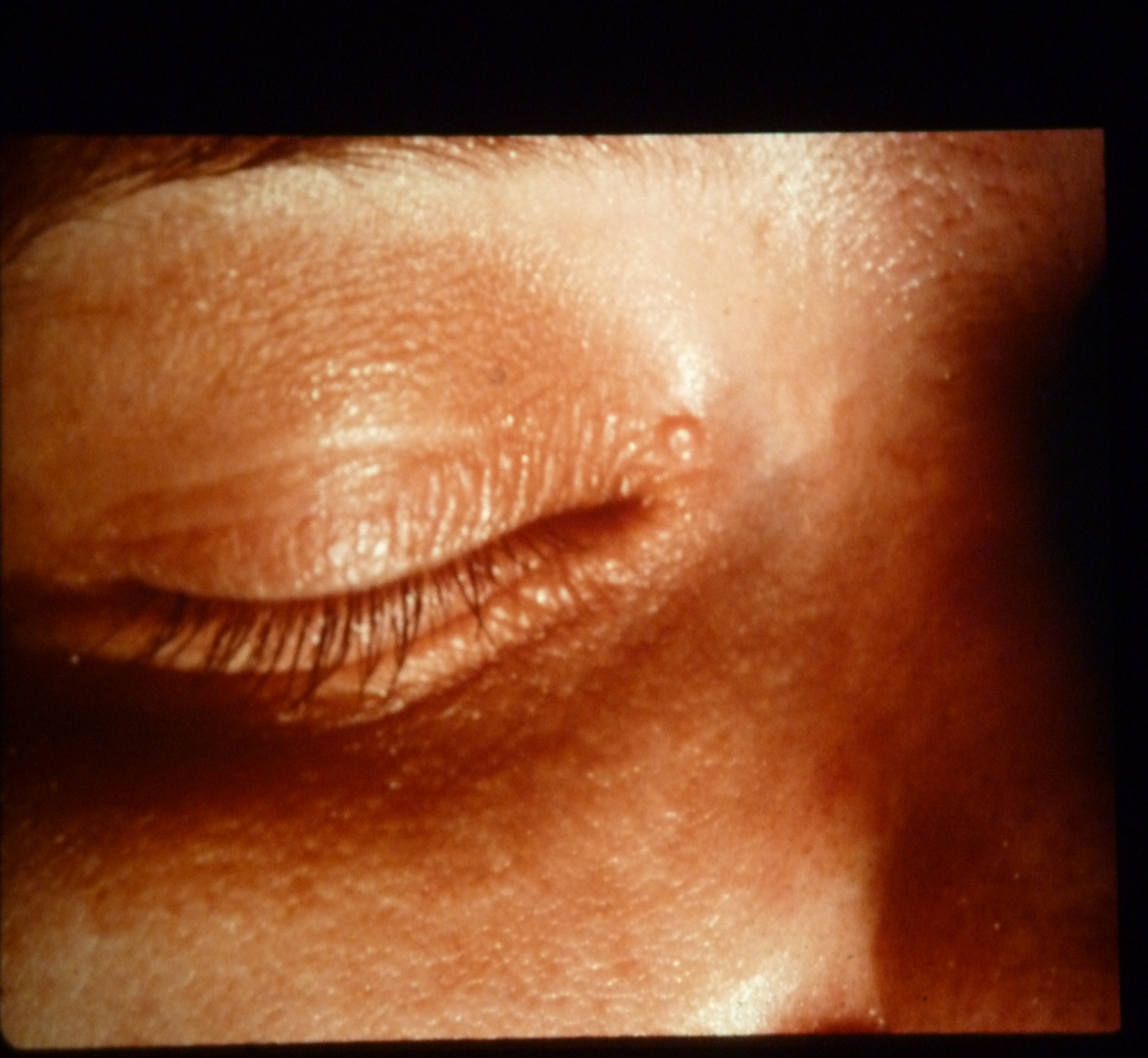 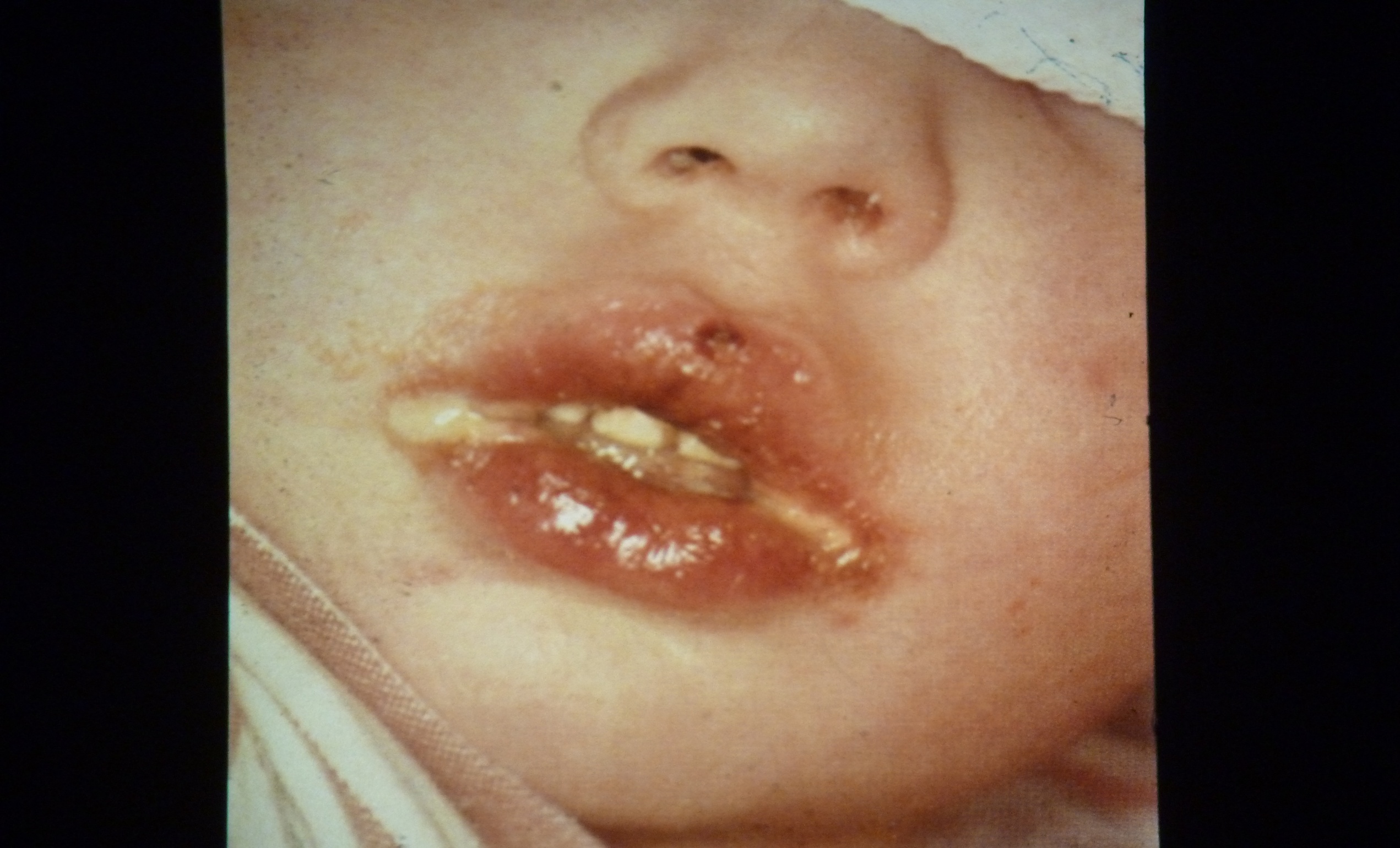 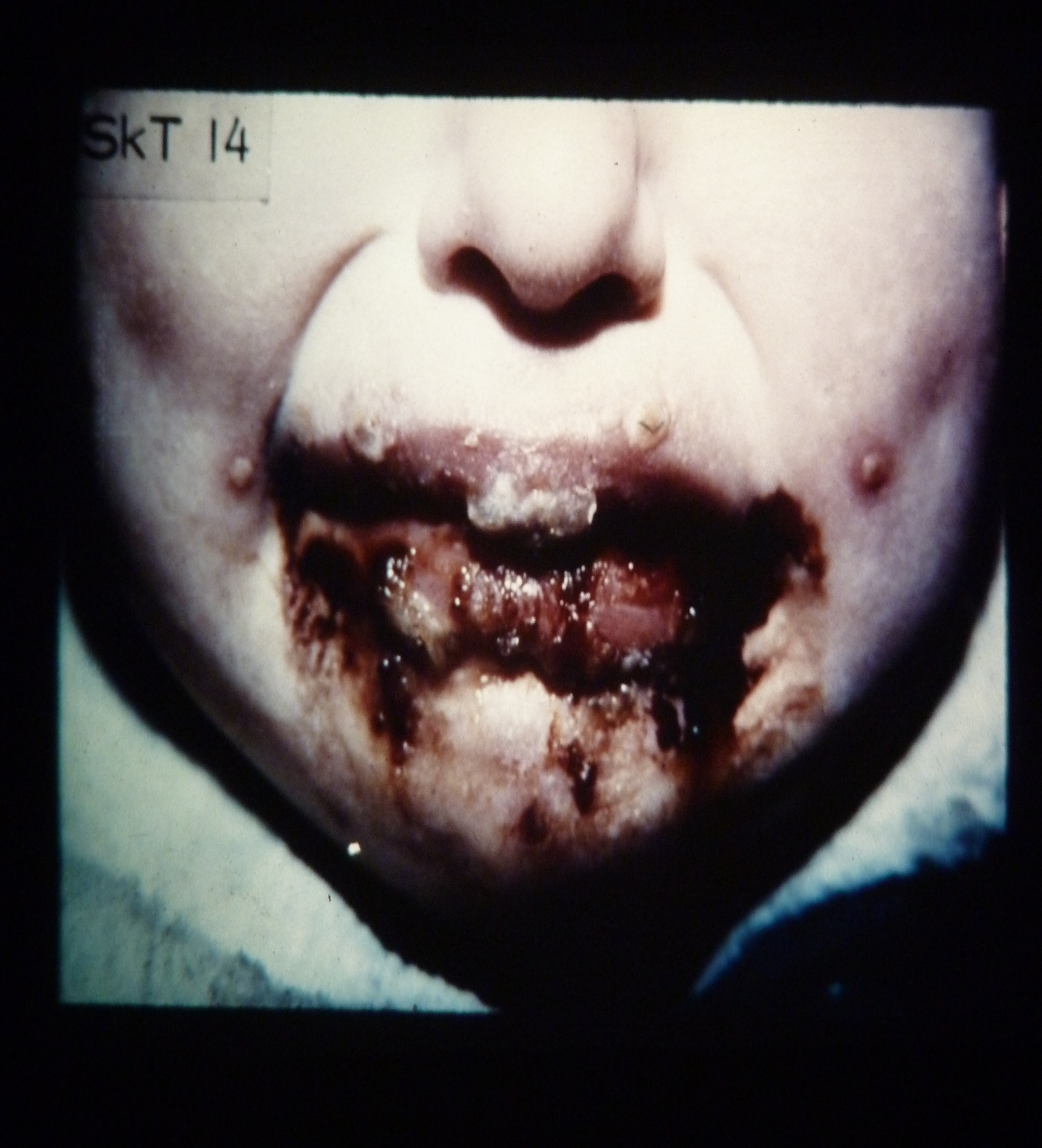 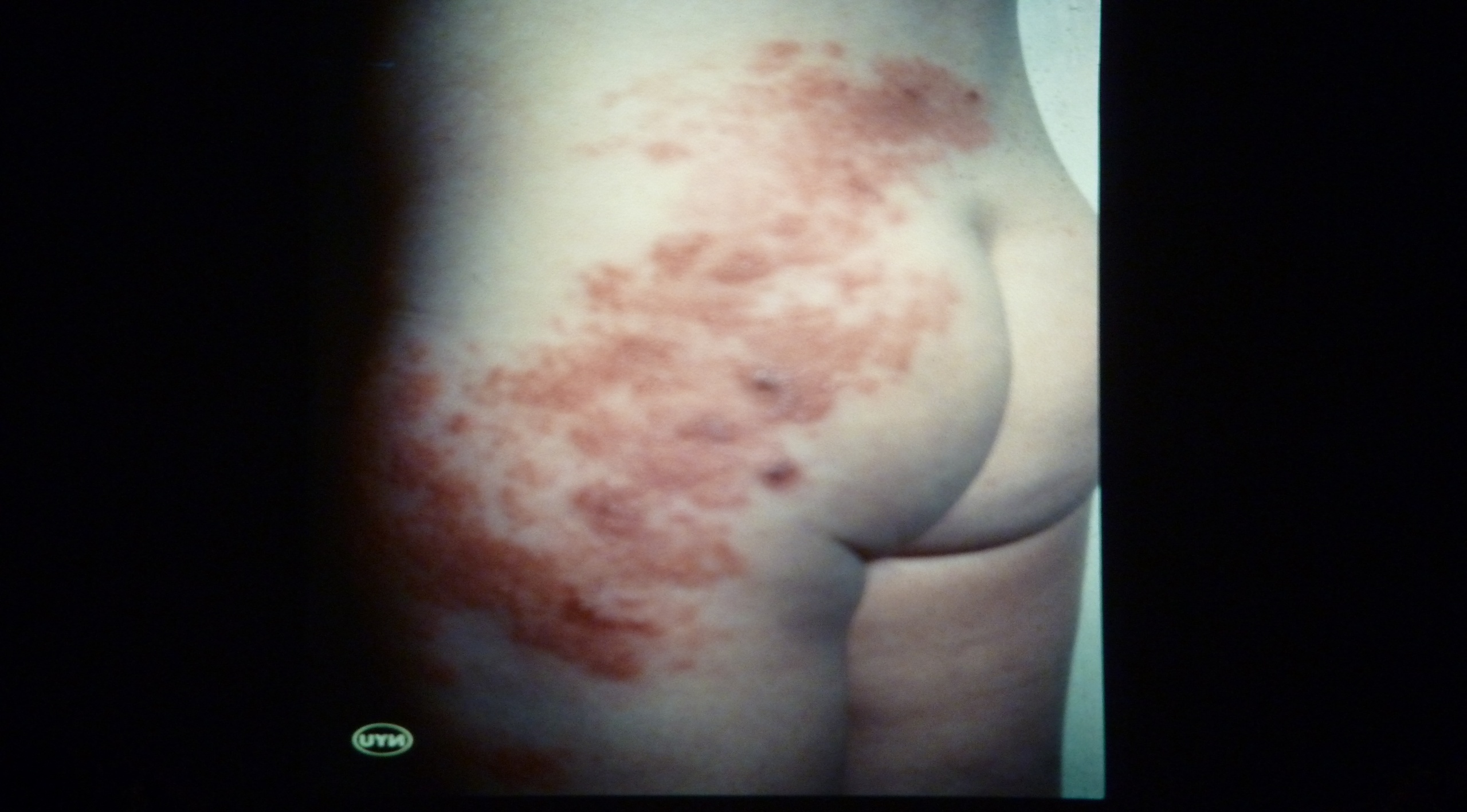 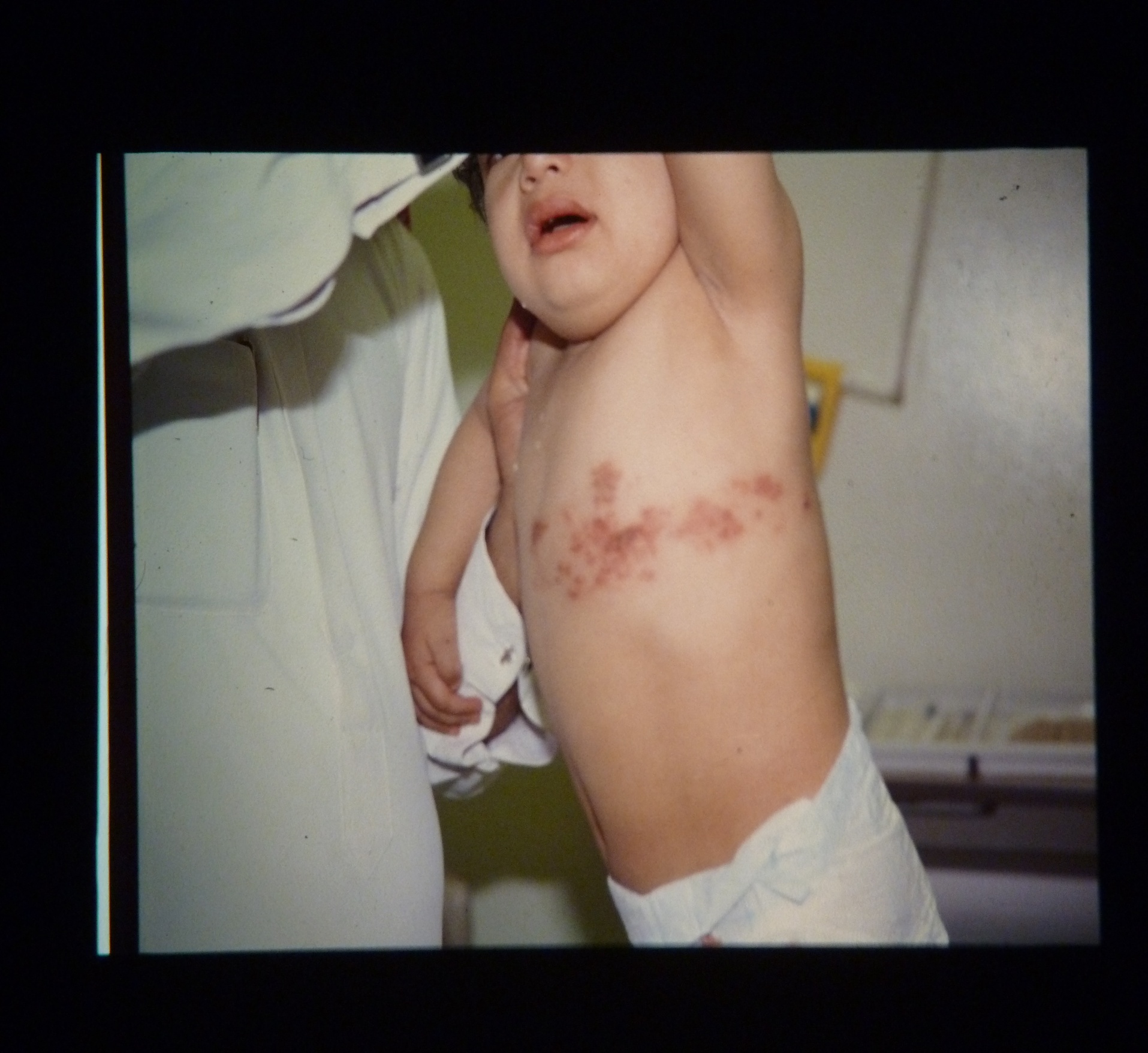 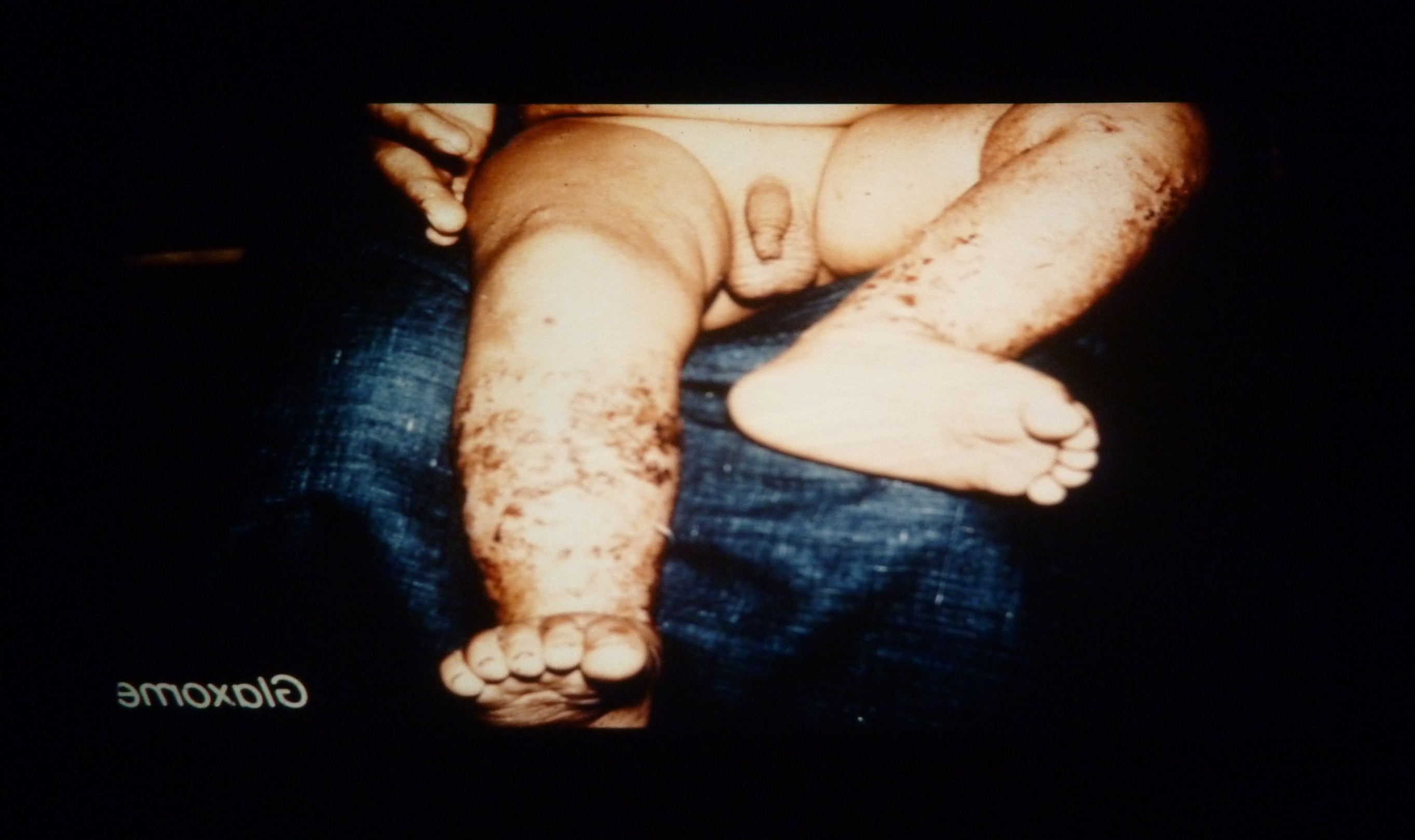 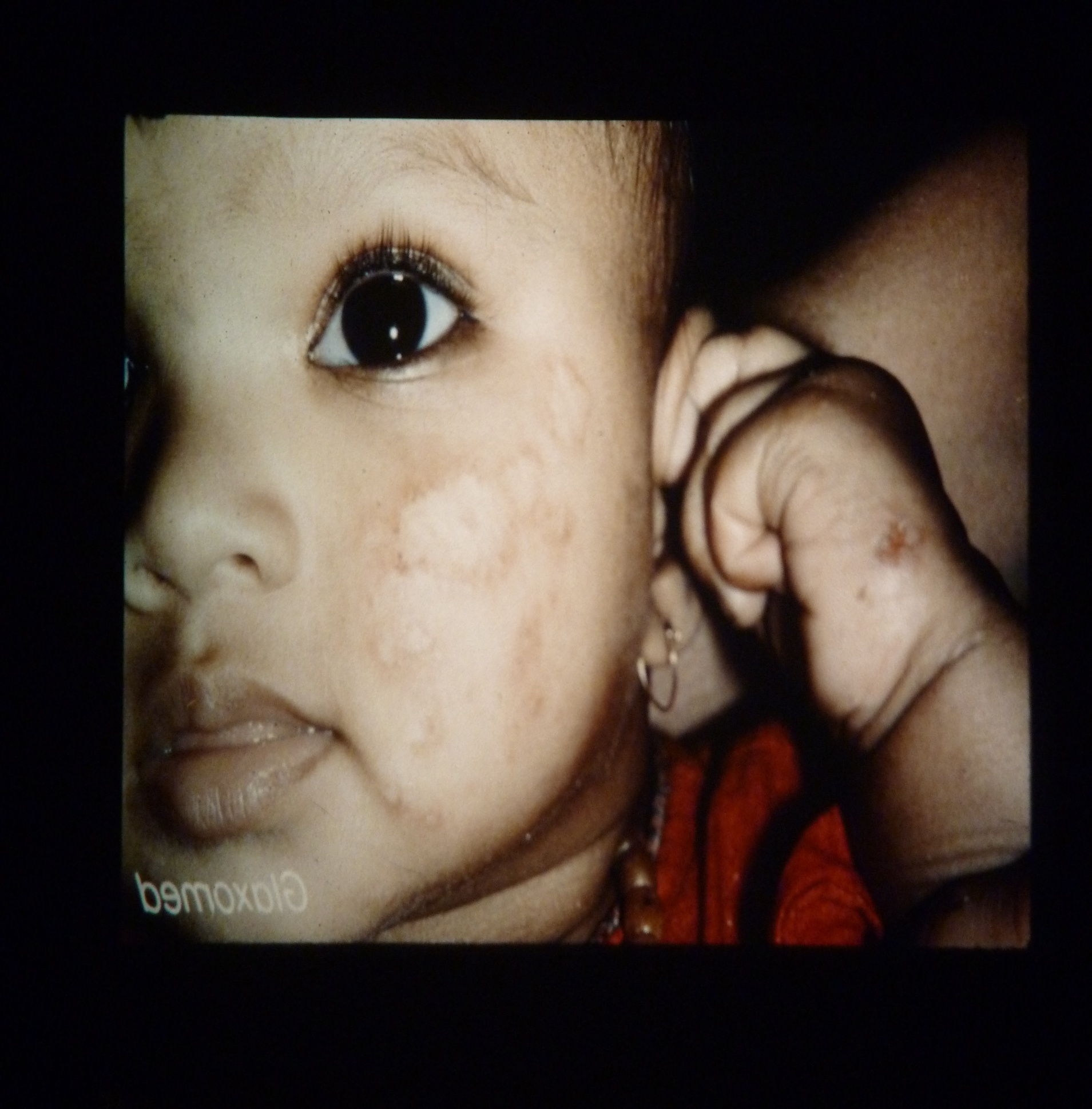 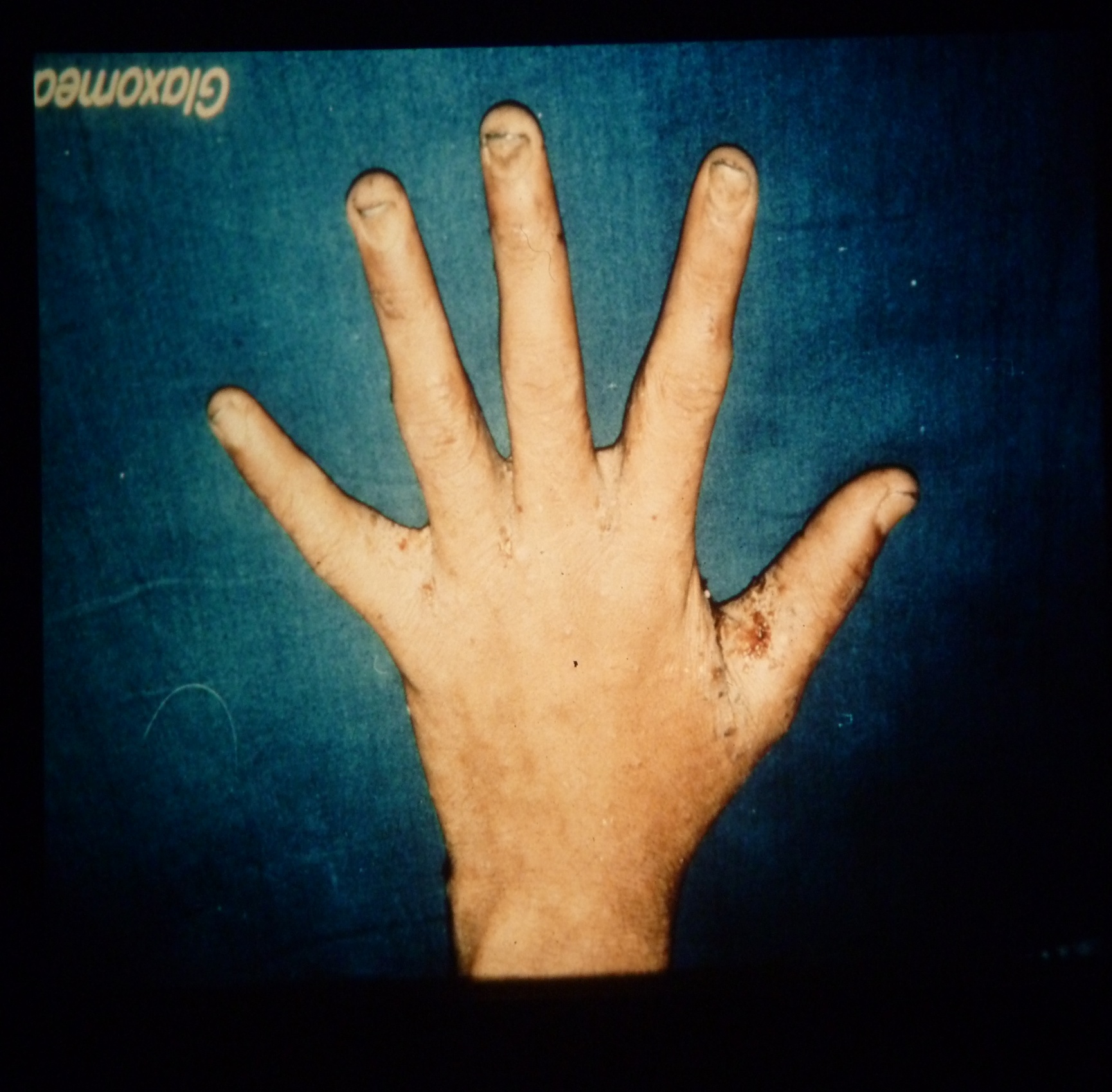 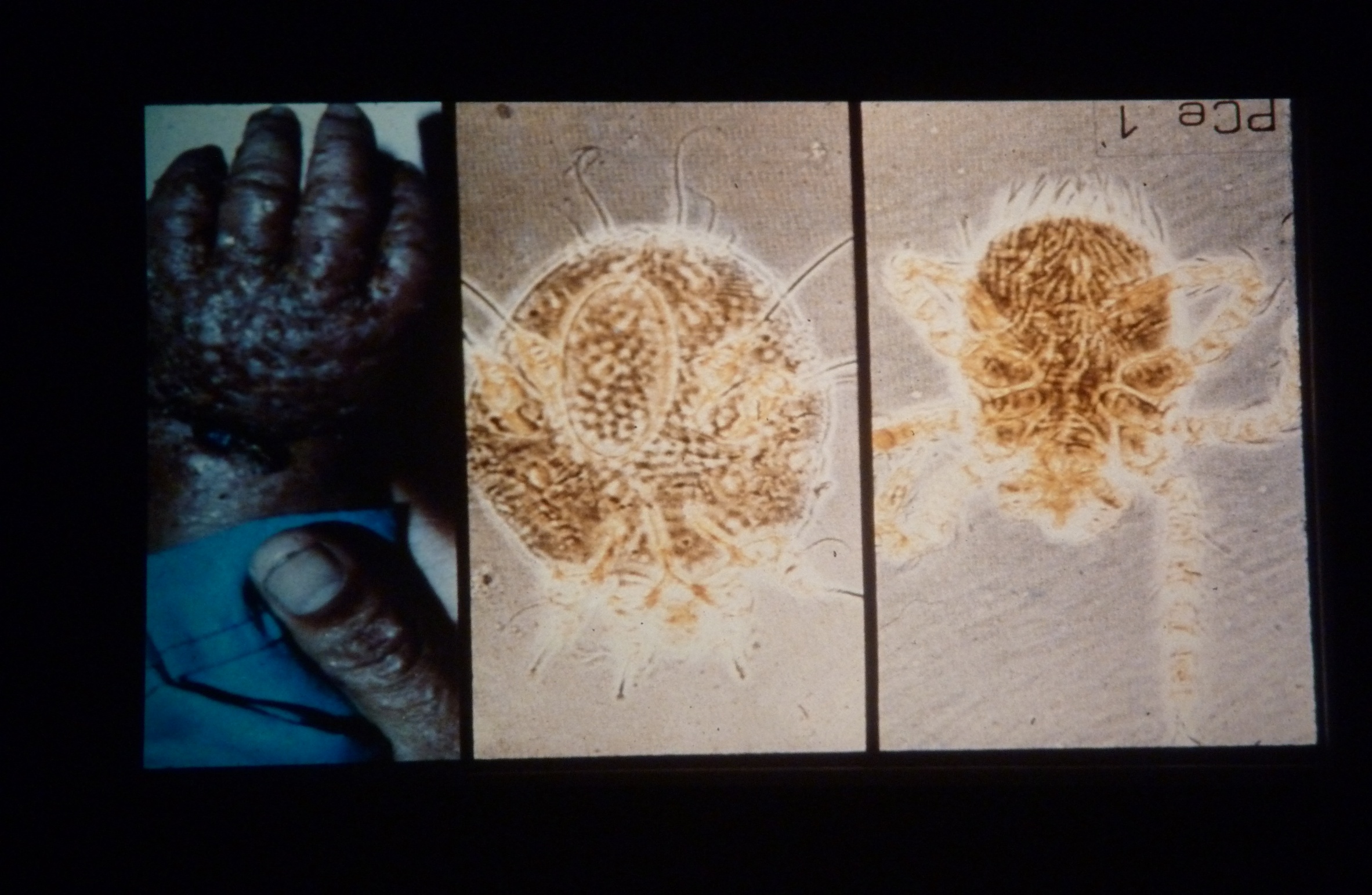 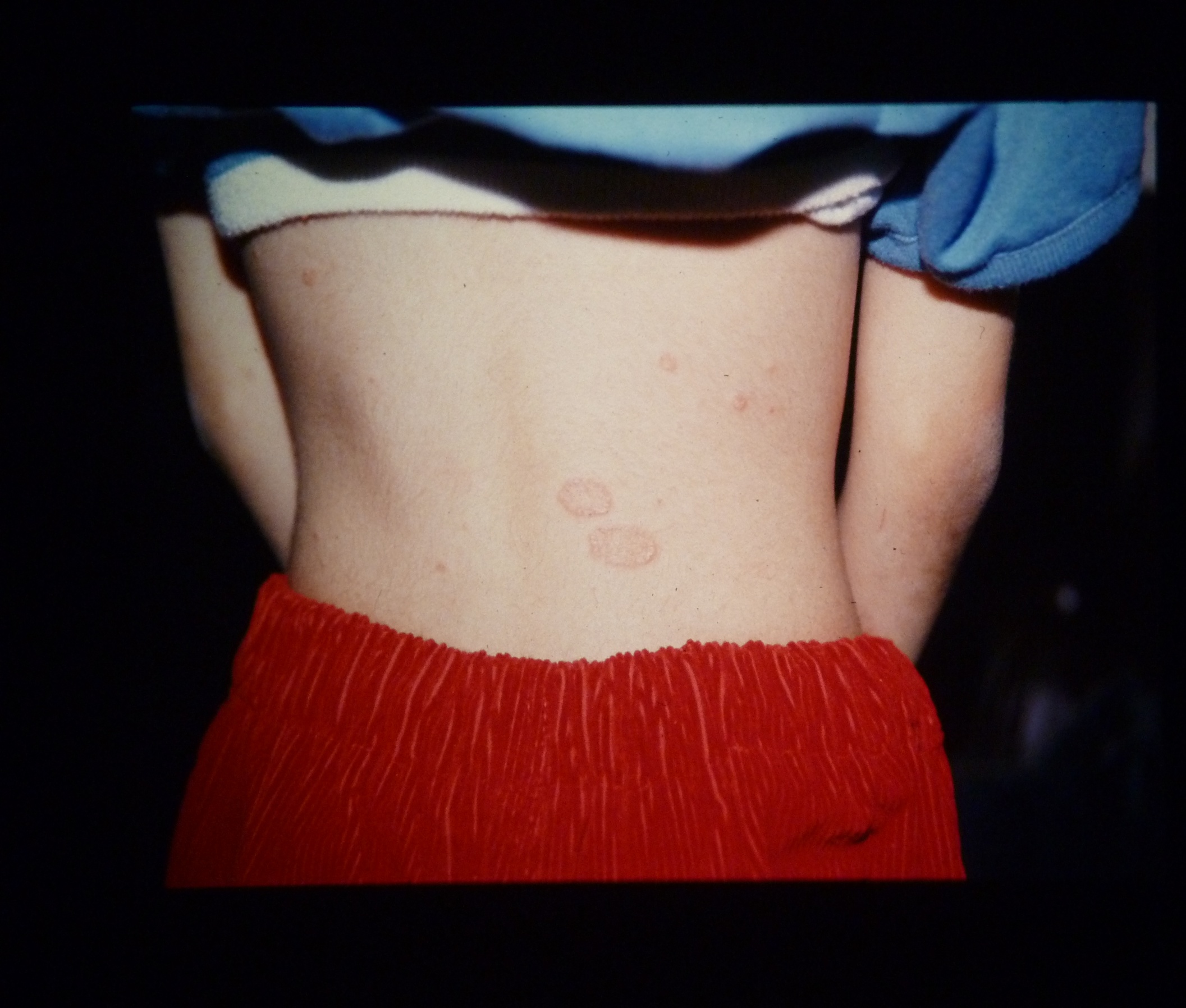 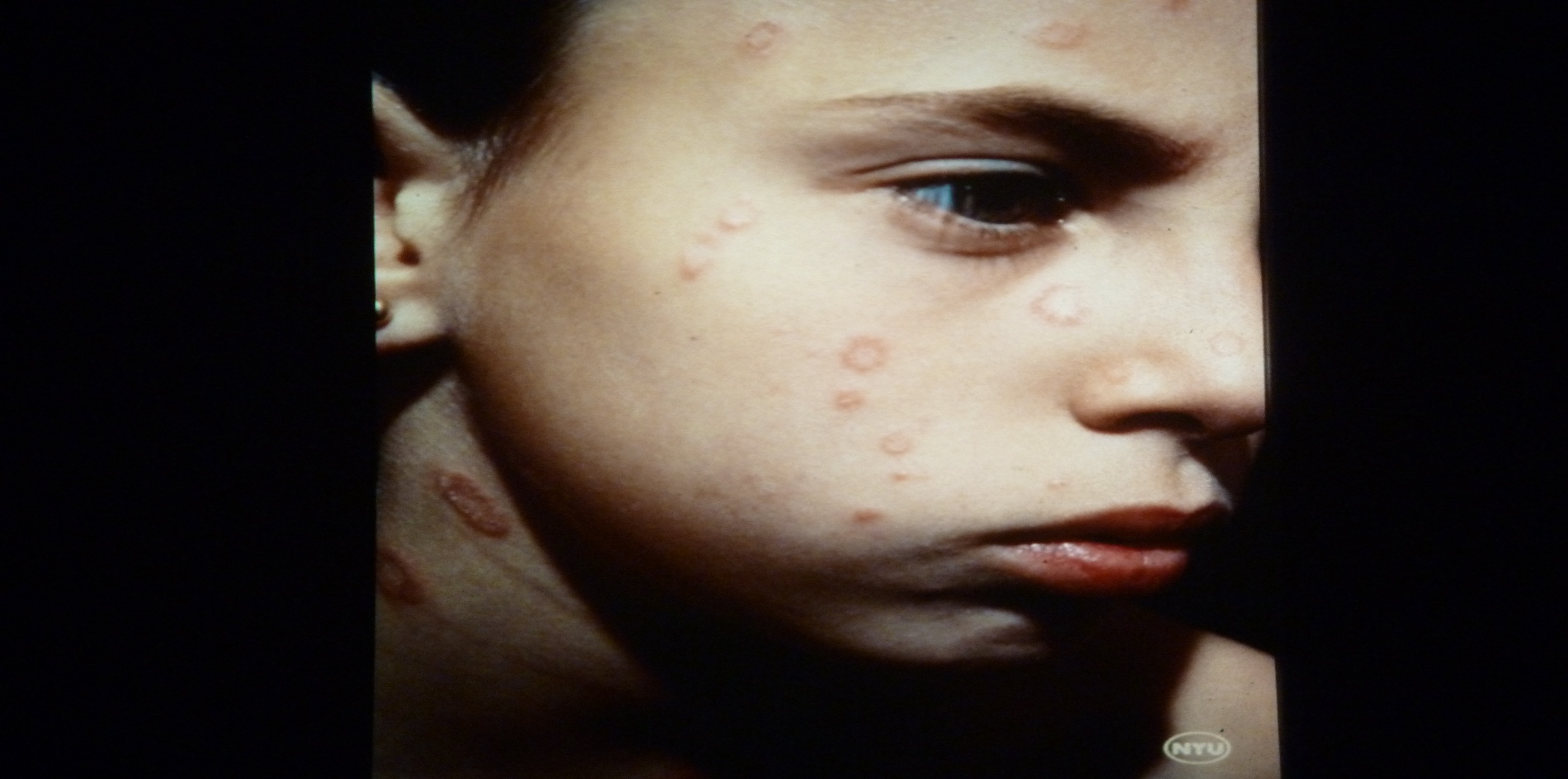 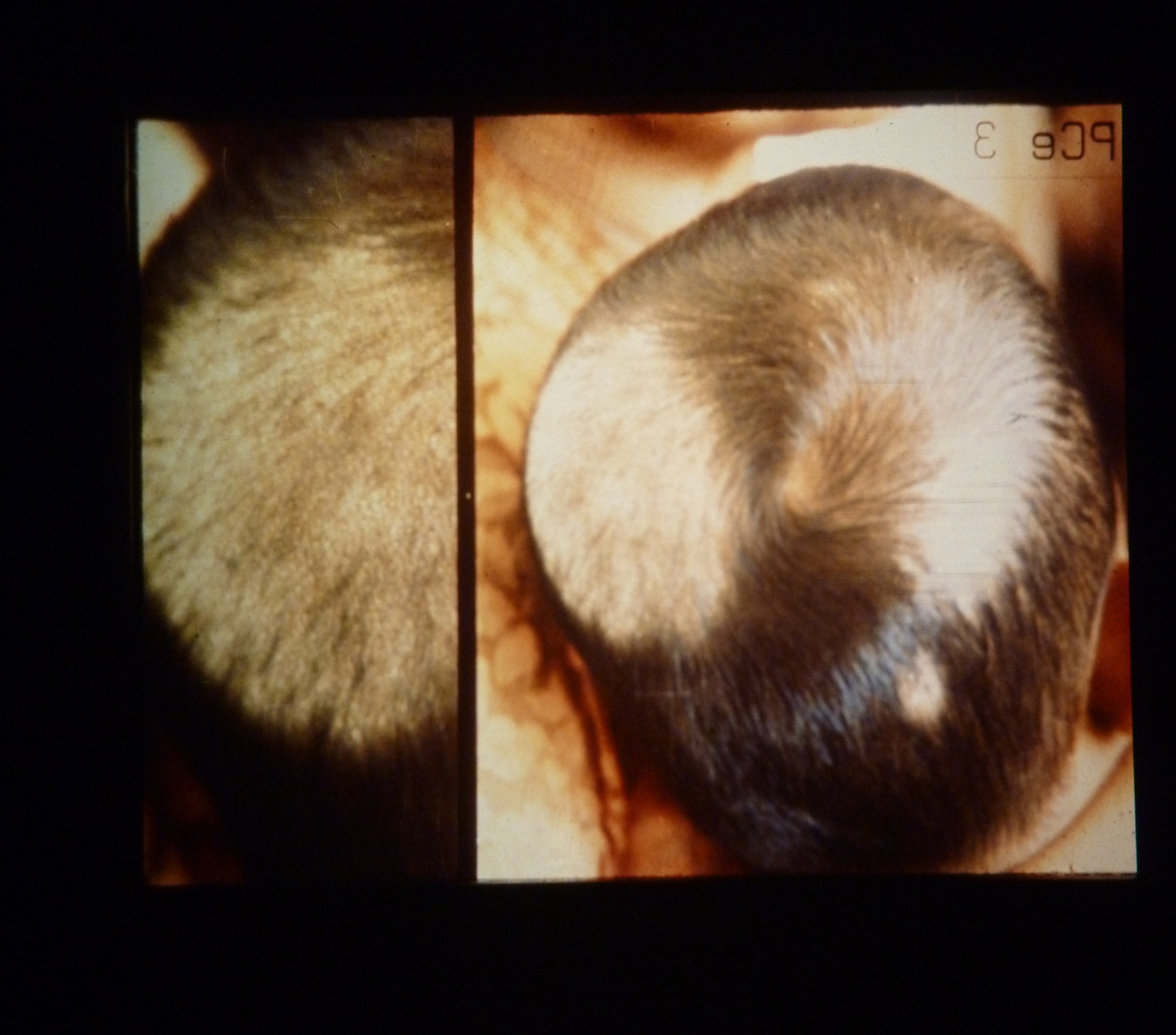 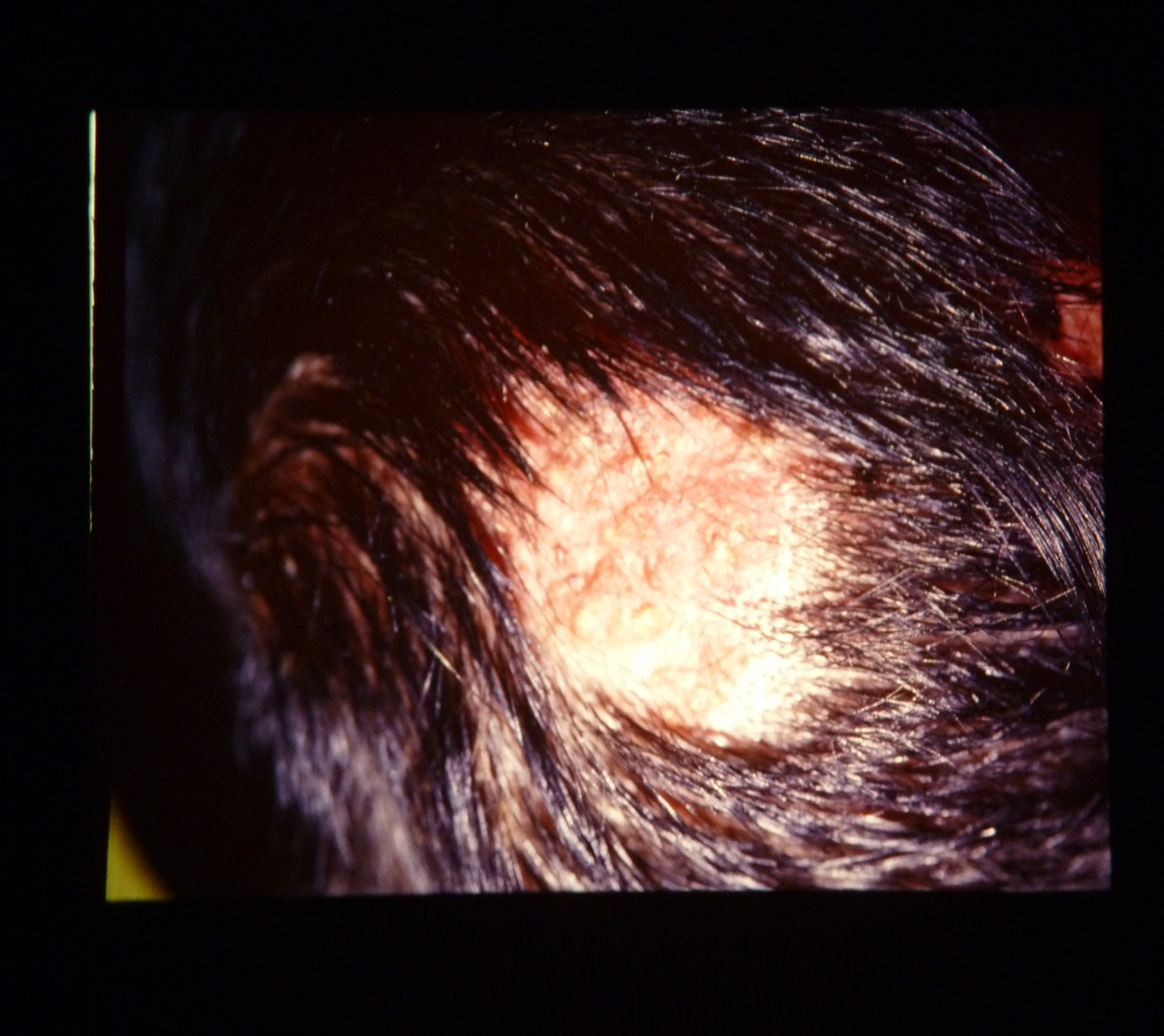 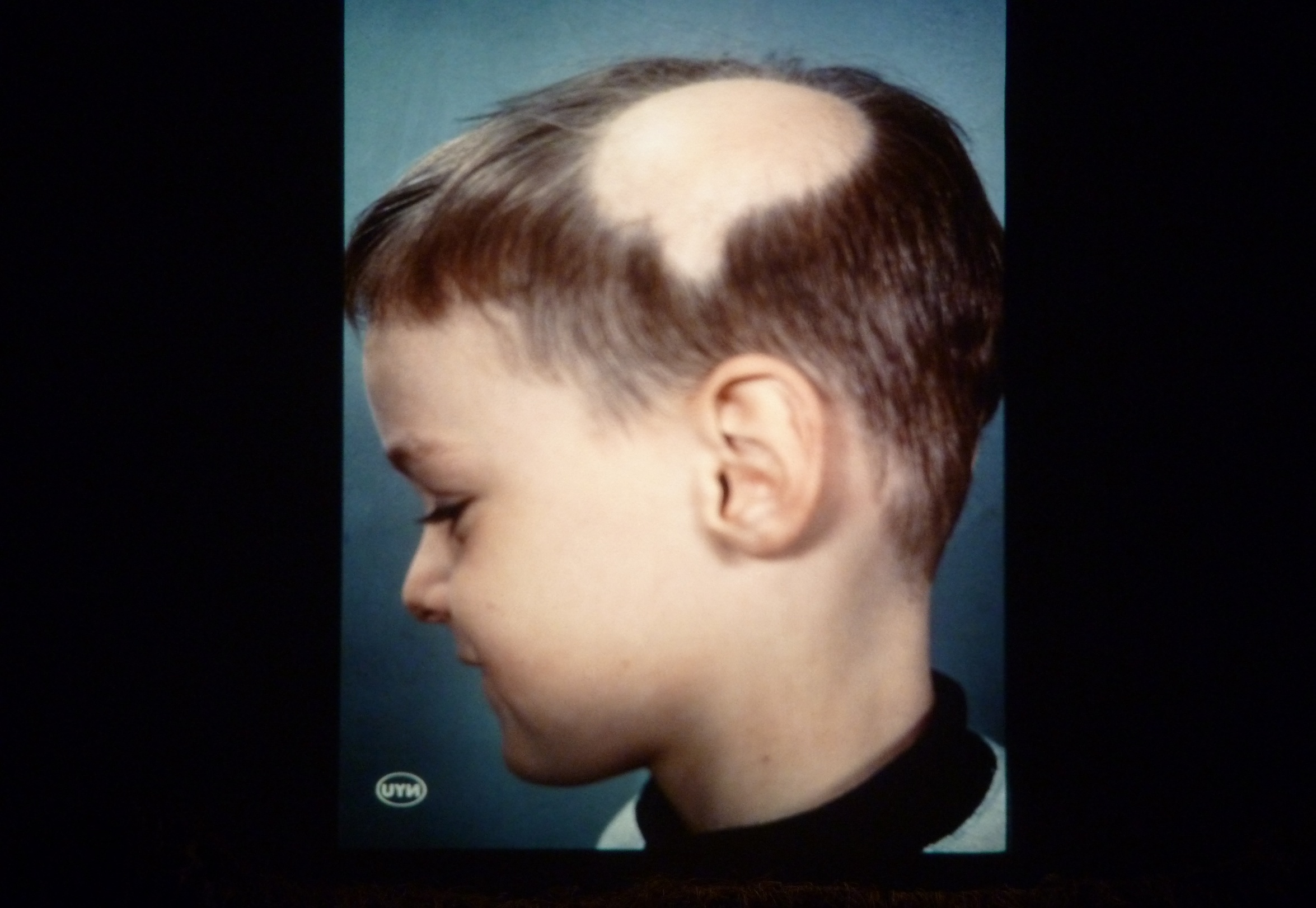 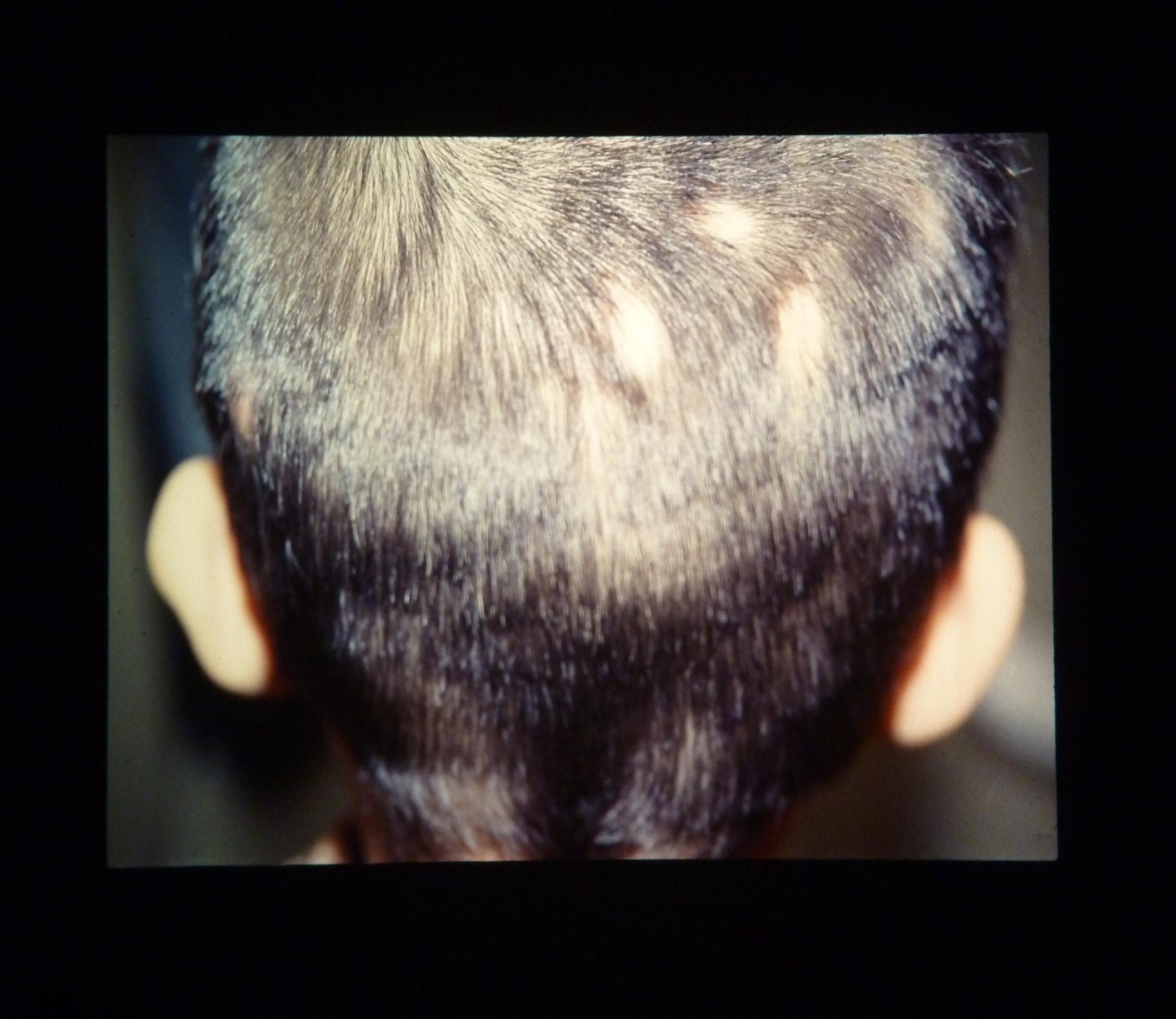 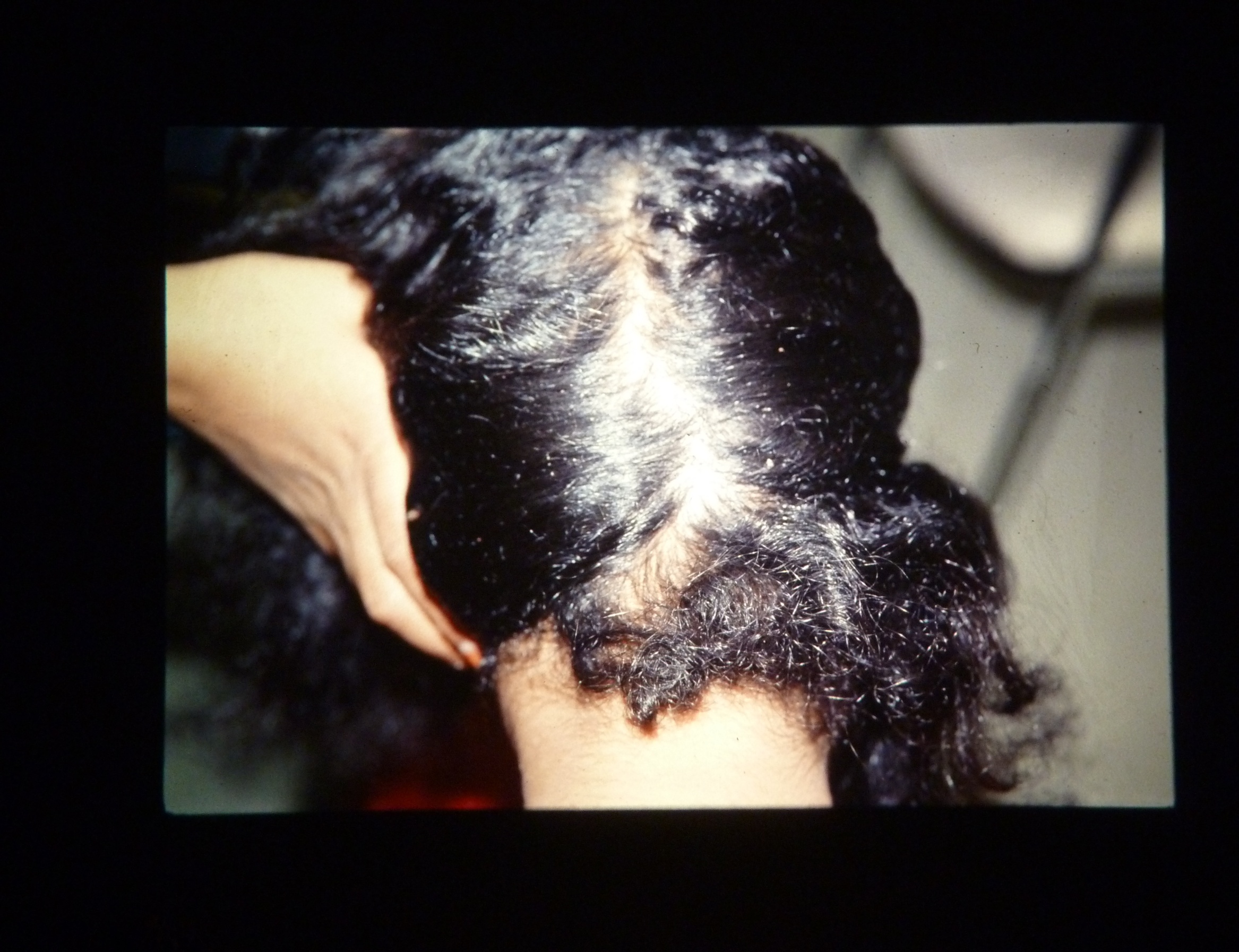 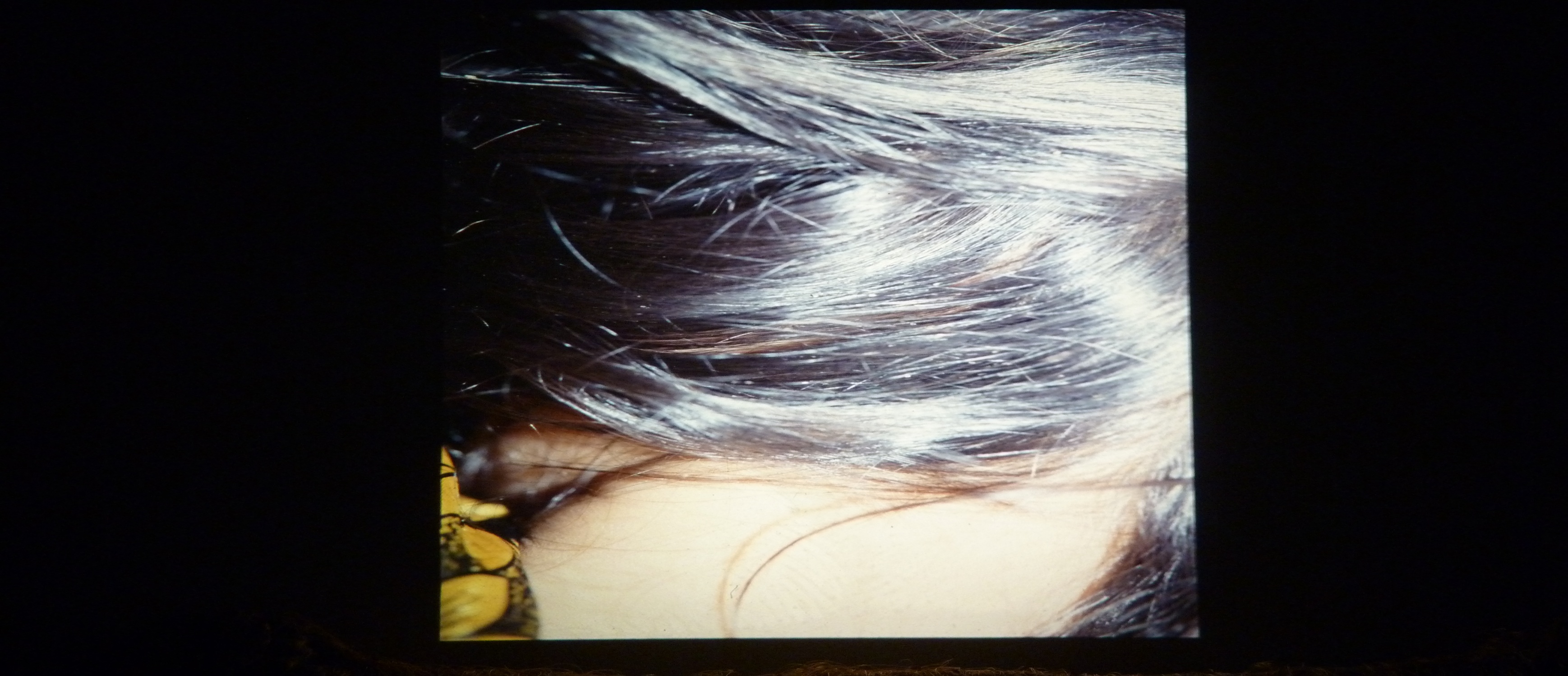 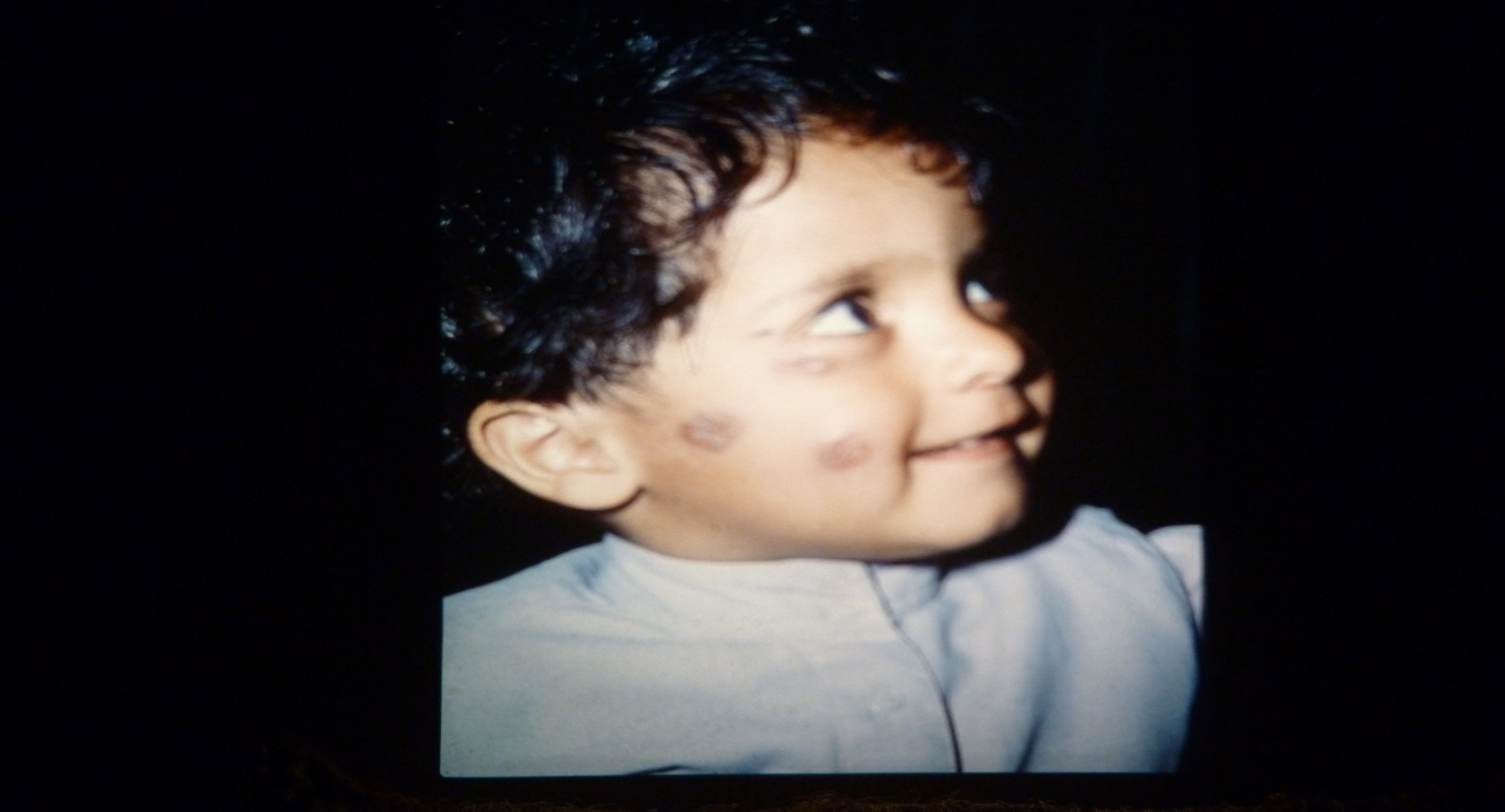 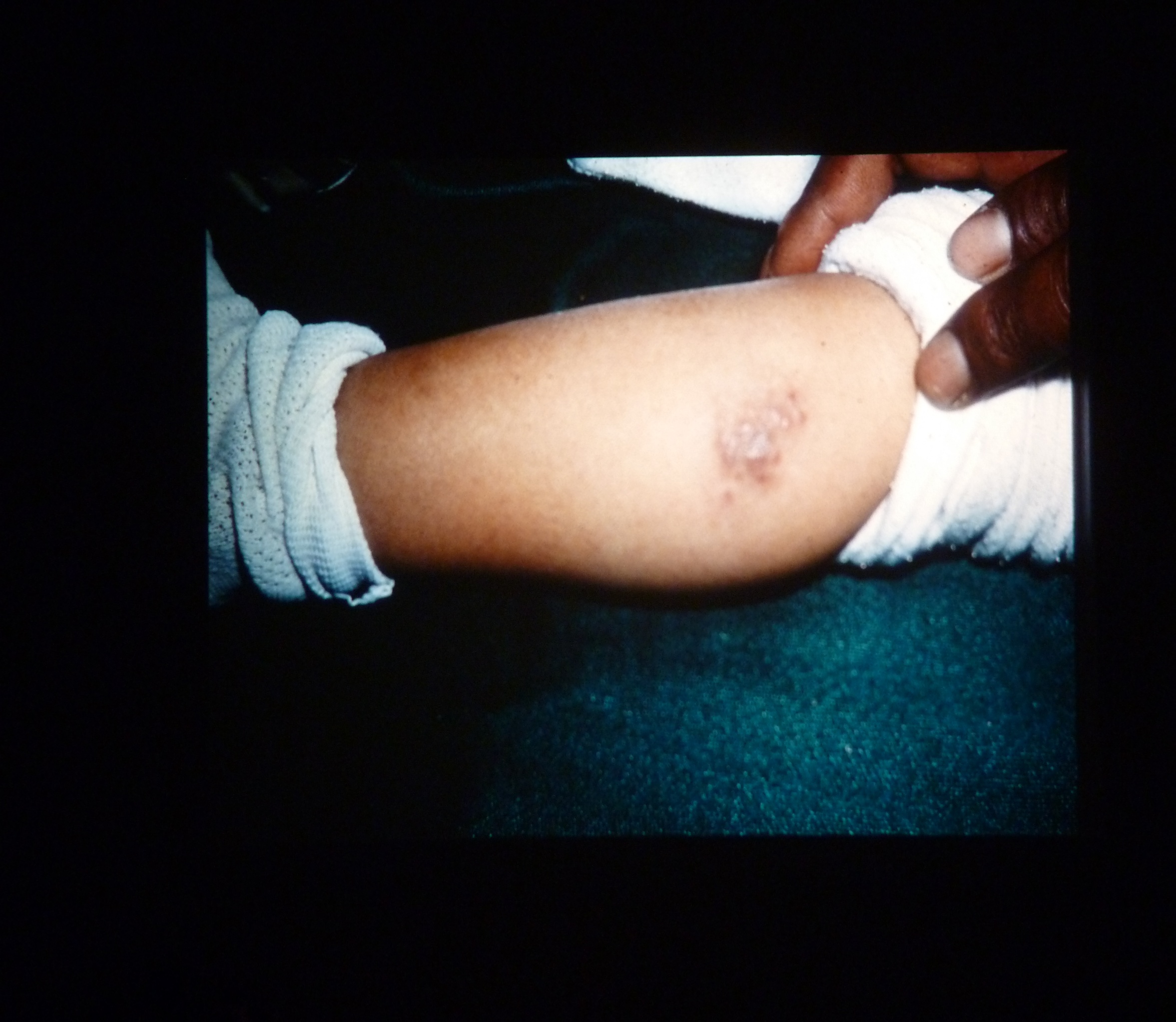 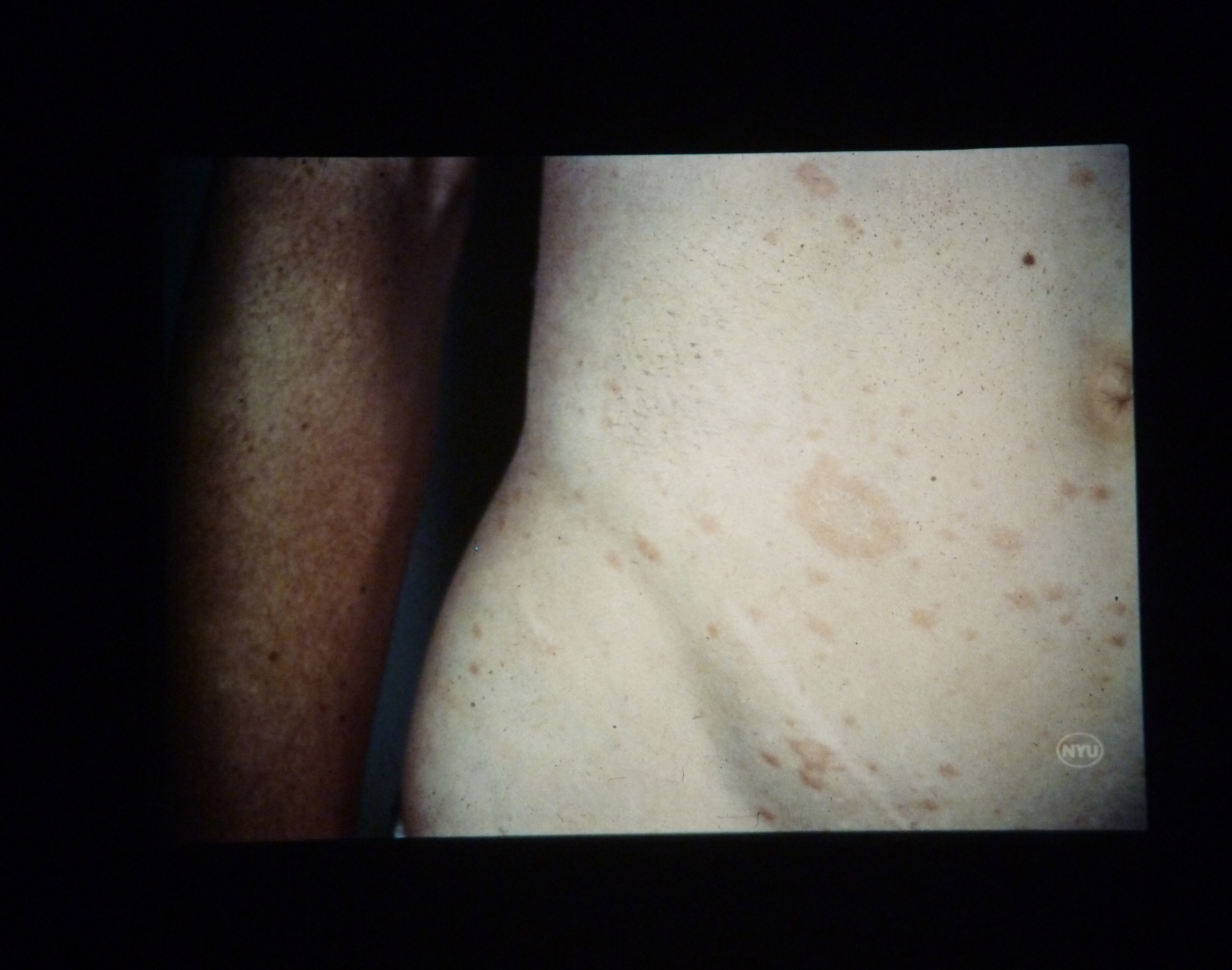 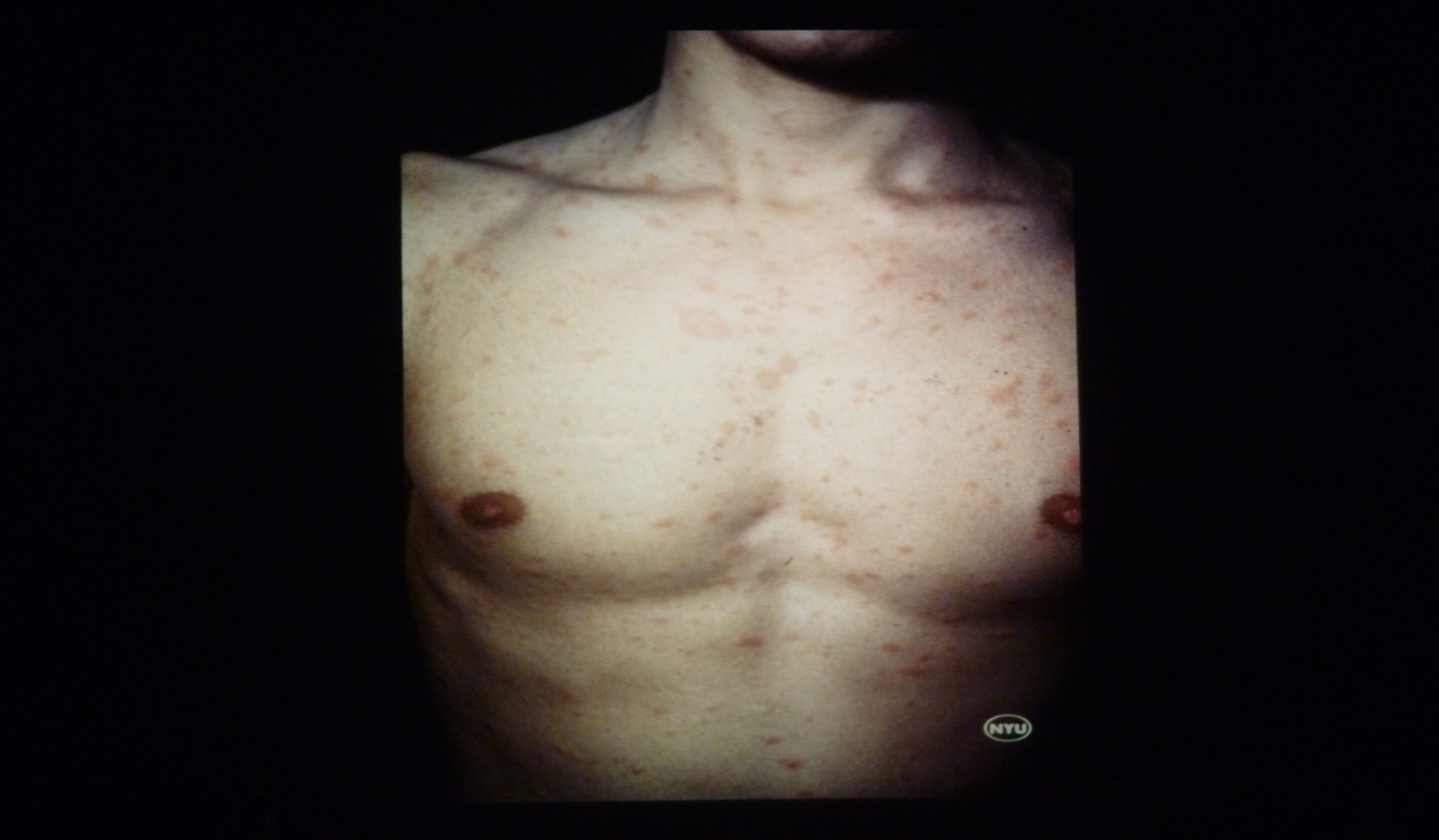 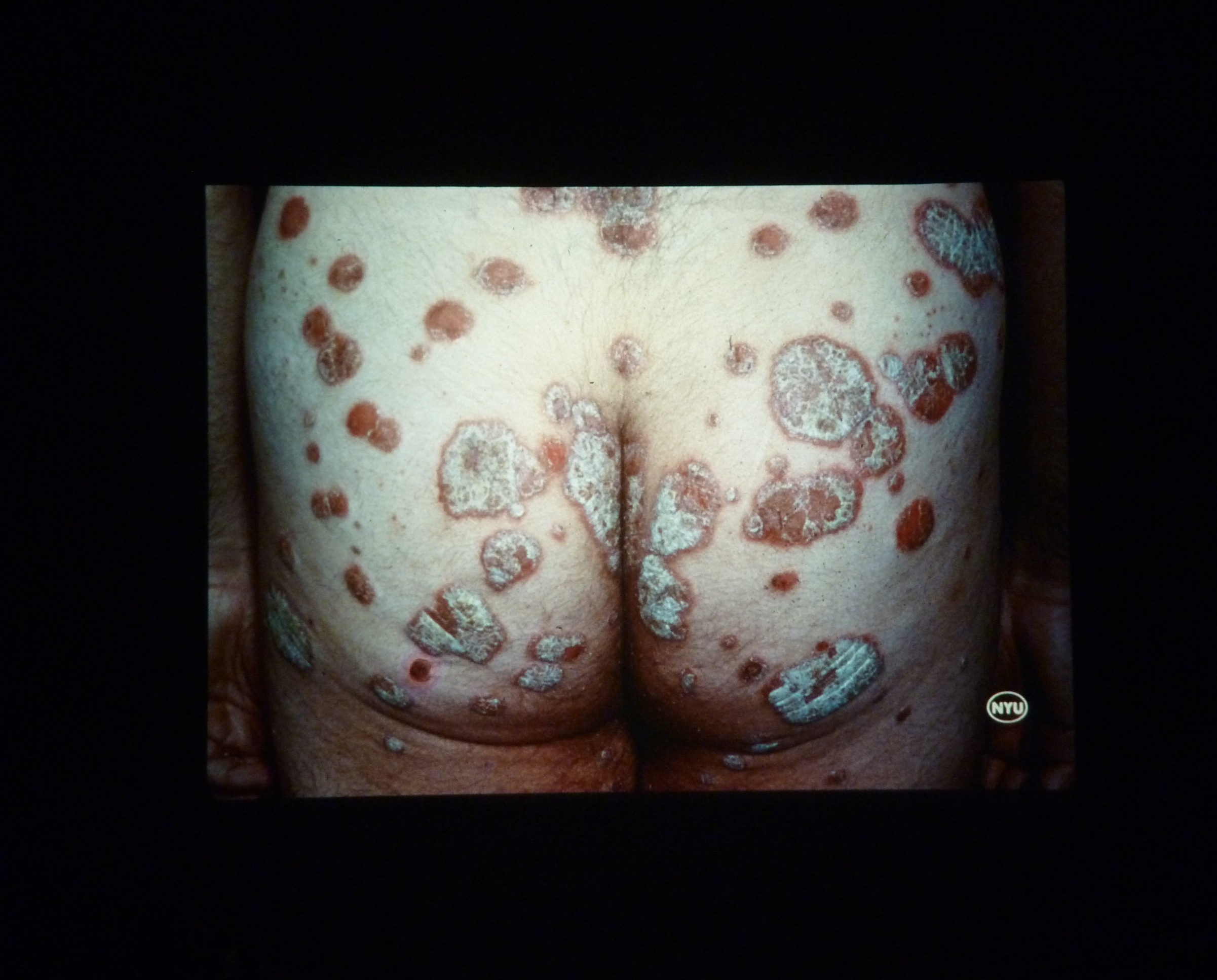 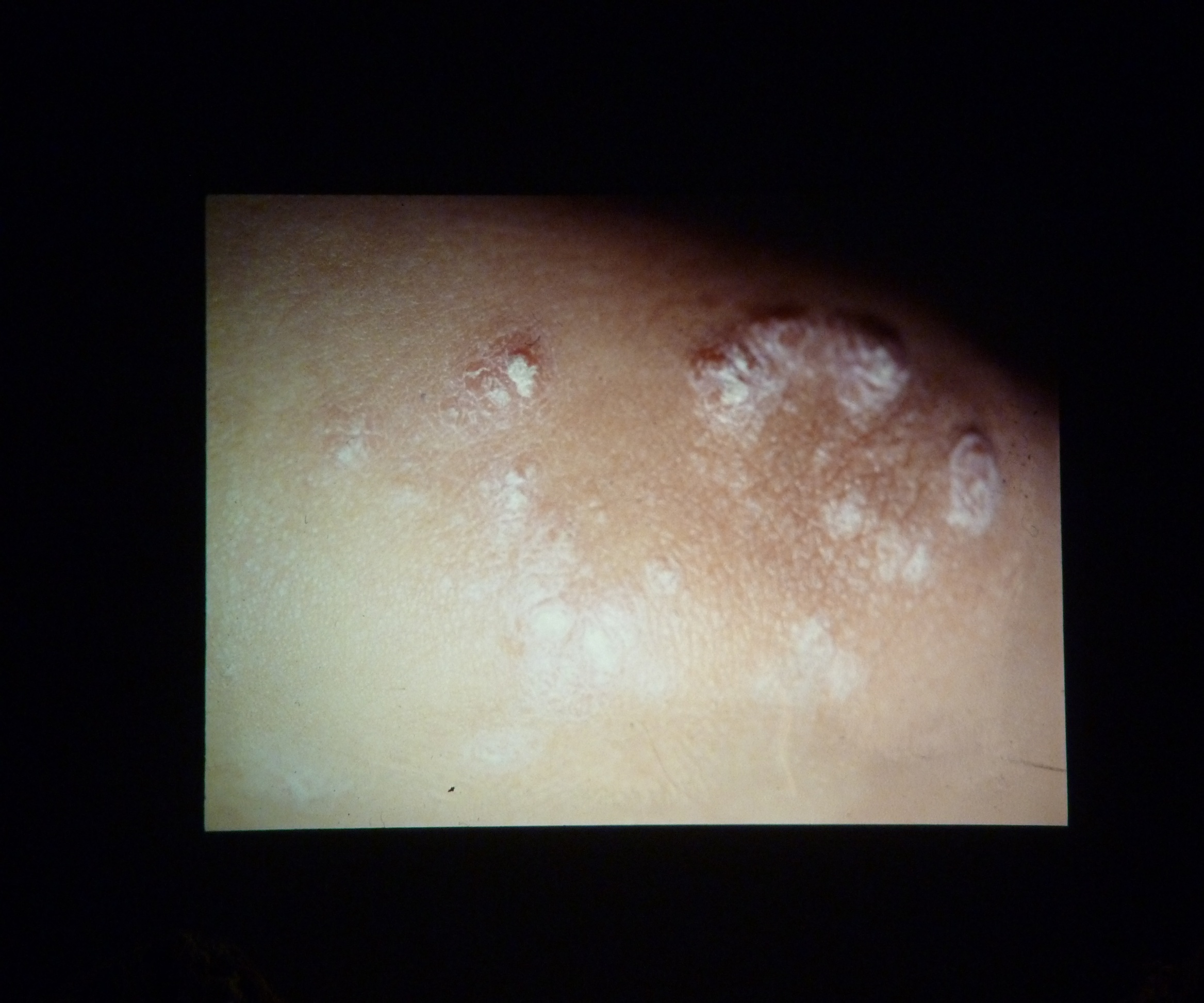 Thank you for attention